THÂN MẾN CHÀO CÁC EM HỌC SINH ĐẾN VỚI BÀI HỌC MỚI
KHỞI ĐỘNG
Phân số
Trong đó a, b là số nguyên
?
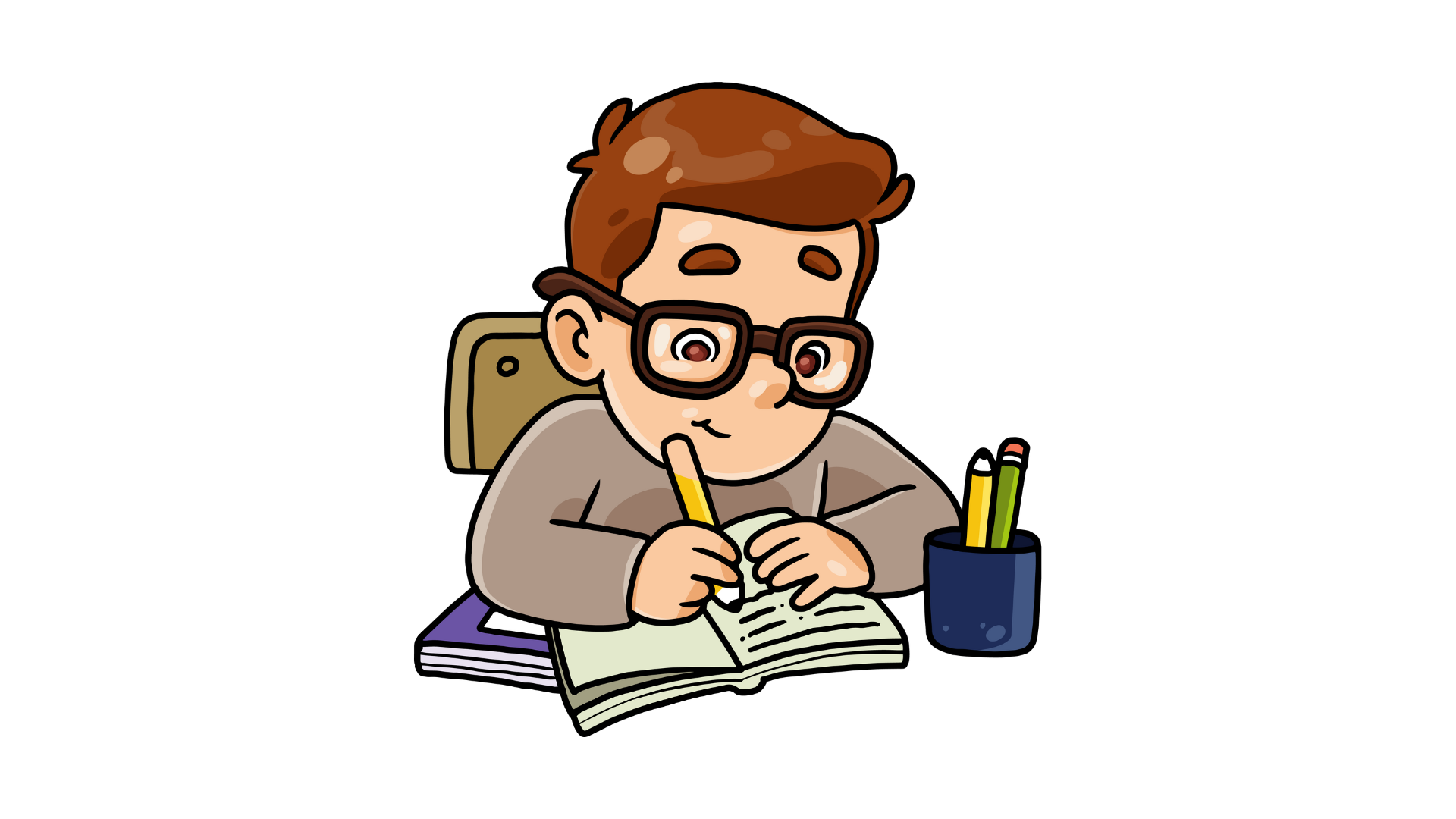 Trong đó P, Q là đa thức
CHƯƠNG II: PHÂN THỨC ĐẠI SỐ
BÀI 1:
PHÂN THỨC ĐẠI SỐ
NỘI DUNG BÀI HỌC
01
Khái niệm về phân thức đại số
02
Tính chất cơ bản của phân thức
03
Điều kiện xác định và giá trị của phân thức
I.
KHÁI NIỆM VỀ PHÂN THỨC ĐẠI SỐ
1. Định nghĩa
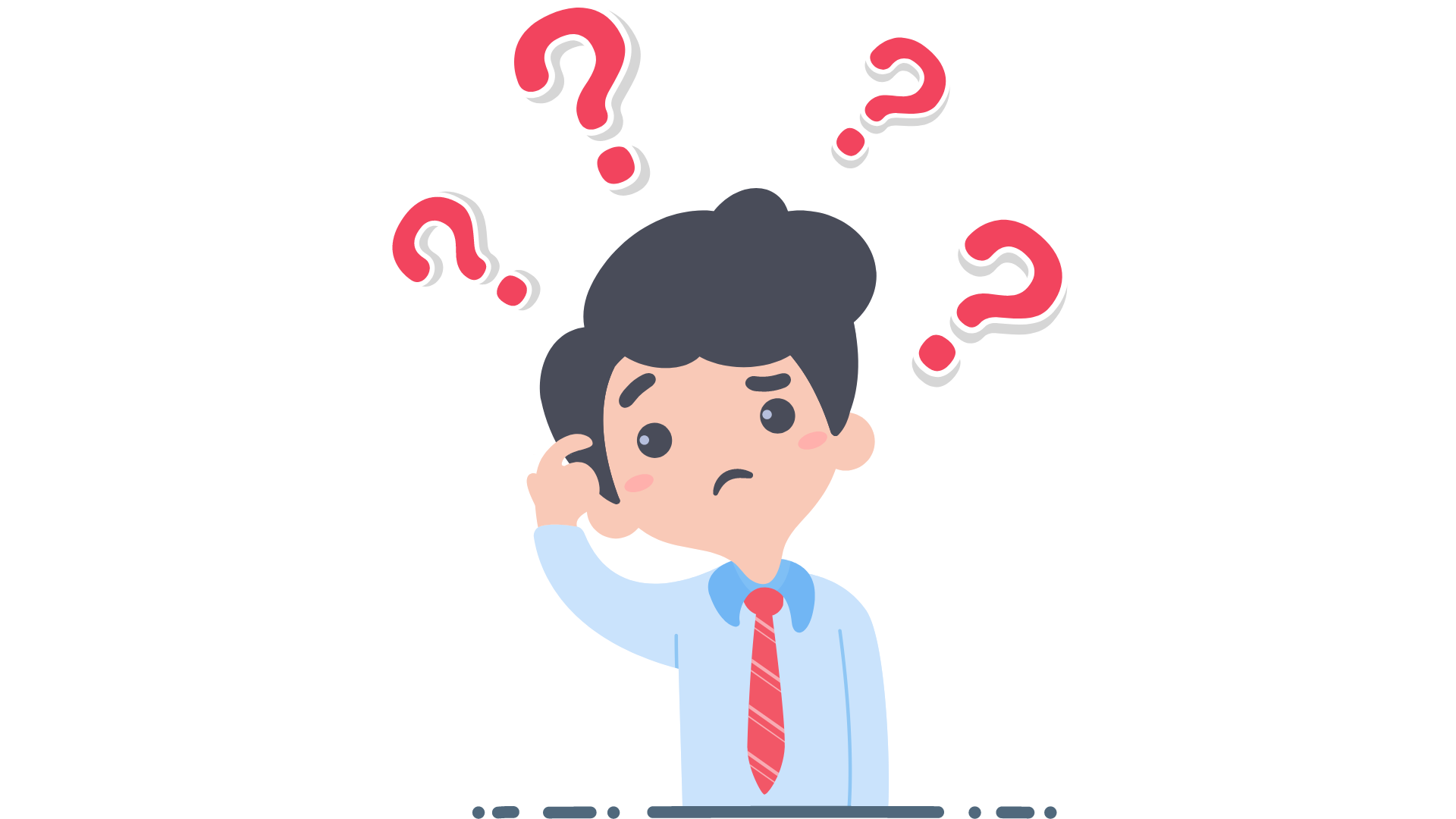 Cho biểu thức
HĐ 1.
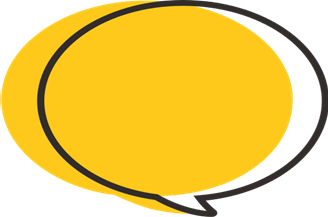 Giải
KẾT LUẬN
CHÚ Ý
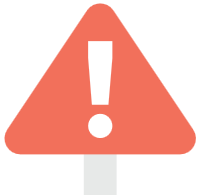 Mỗi đa thức được coi là một phân thức với mẫu thức bằng 1. Đặc biệt, mỗi số thực là một phân thức
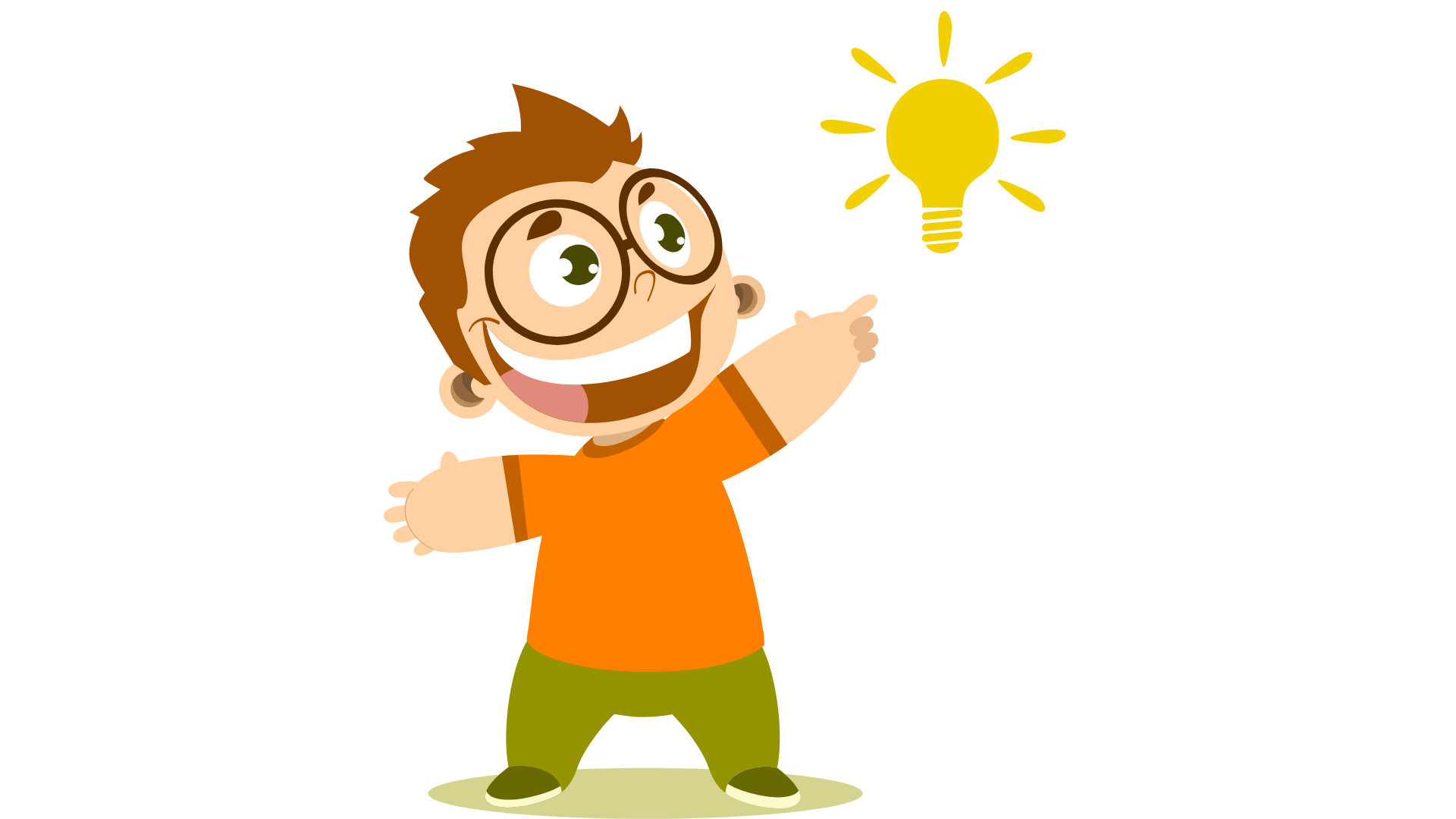 Trong những biểu thức sau, biểu thức nào là phân thức?
Ví dụ 1: SGK – tr.30
Trong những biểu thức sau, biểu thức nào là phân thức?
Luyện tập 1
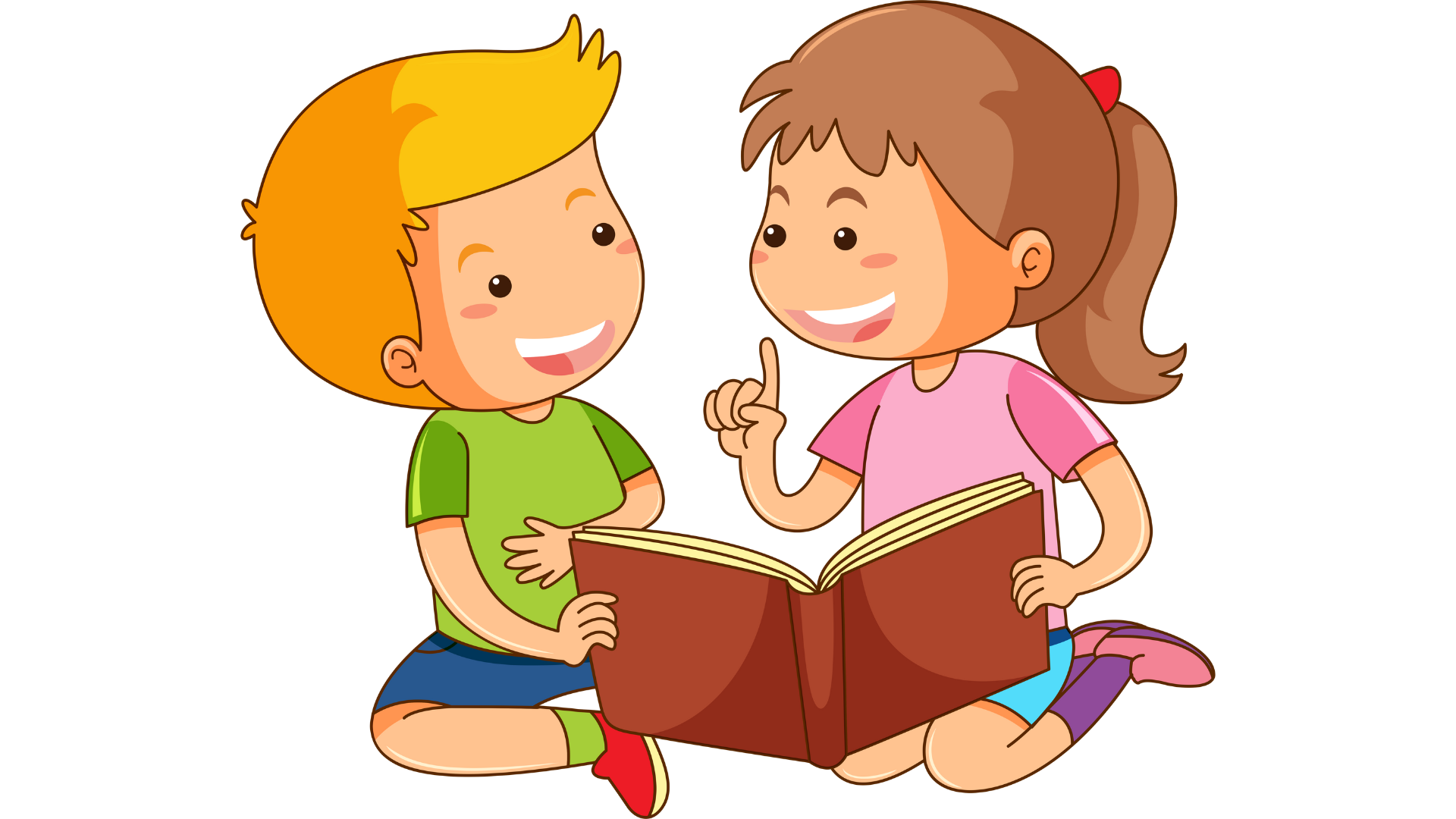 2. Hai phân thức bằng nhau
HĐ 2.
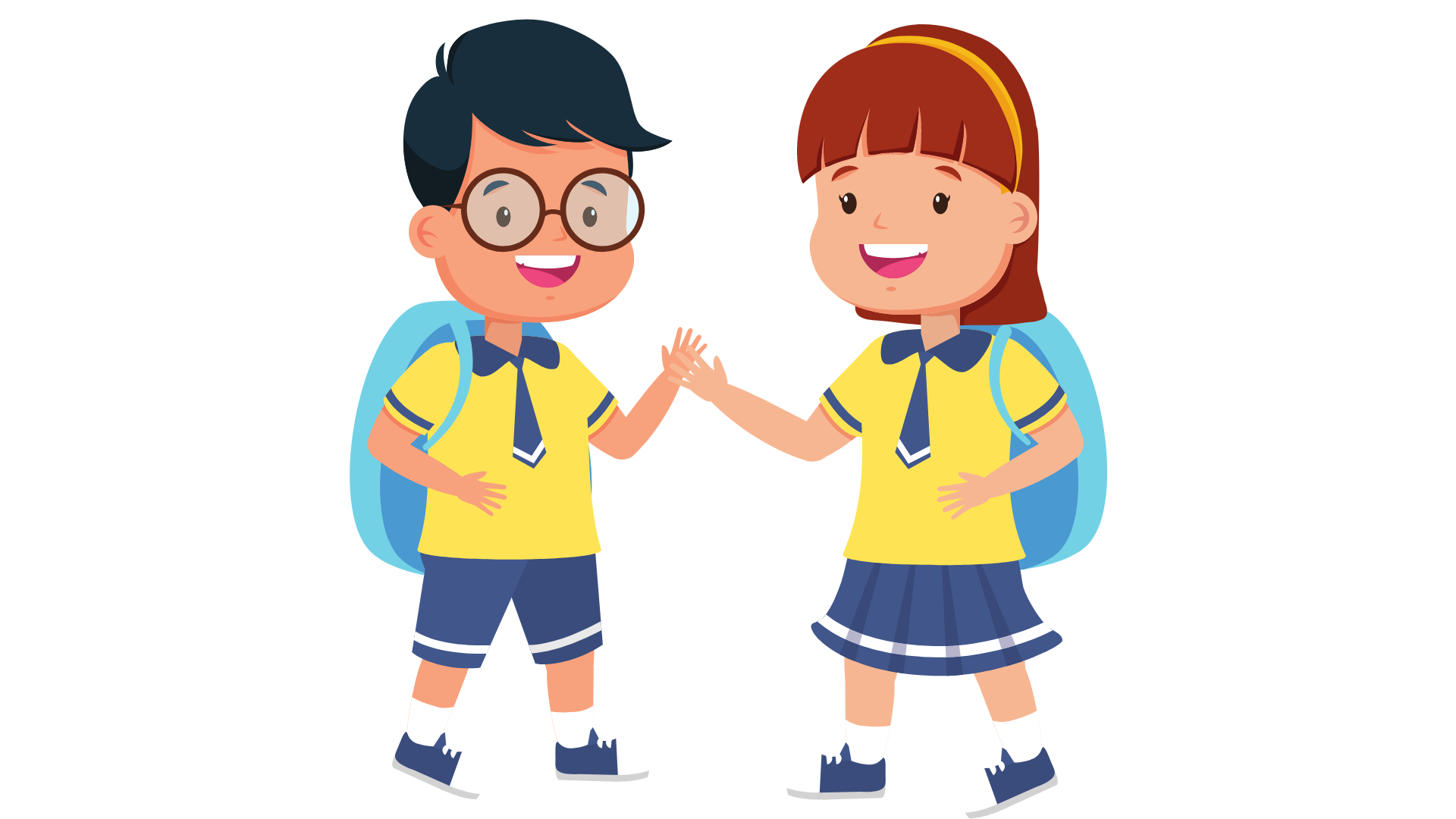 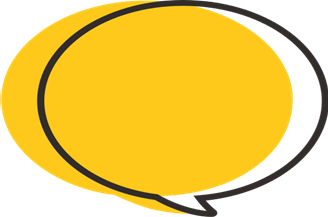 Giải
KẾT LUẬN
Ví dụ 2: SGK – tr.27
Giải
Ví dụ 2: SGK – tr.27
Giải
Thực hành 2
Giải
Thực hành 2
Giải
II.
TÍNH CHẤT CƠ BẢN CỦA PHÂN THỨC
1. Tính chất cơ bản
HĐ 3.
?
a) Tìm số thích hợp cho       :
?
?
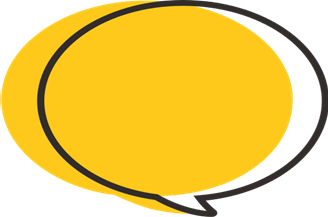 Giải
1. Tính chất cơ bản
HĐ 3.
b) Hãy nhắc lại tính chất cơ bản của phân số
• Nếu nhân cả tử và mẫu của một phân số với cùng một số khác 0 thì nhận được một phân số bằng phân số đã cho.
• Nếu chia cả tử và mẫu của một phân số cho một ước chung của chúng thì được một phân số bằng phân số đã cho.
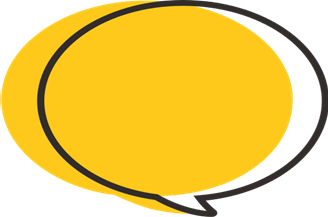 Giải
KẾT LUẬN
Dùng tính chất cơ bản của phân thức, hãy giải thích vì sao có thể viết
Ví dụ 3: SGK – tr.31
Giải
Ví dụ 4: SGK – tr.31
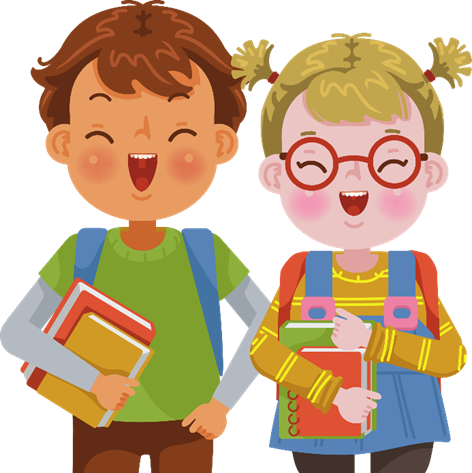 Ví dụ 4: SGK – tr.31
Giải
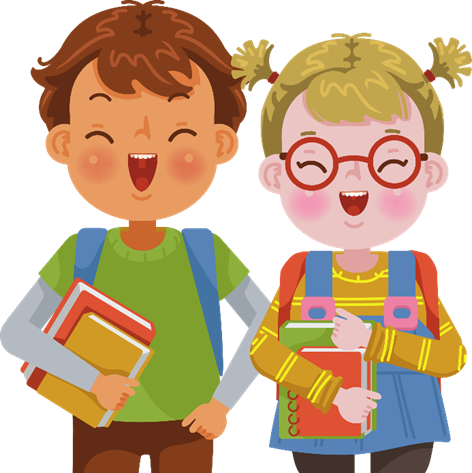 Dùng tính chất cơ bản của phân thức, hãy giải thích vì sao có thể viết:
Luyện tập 3
Giải
2. Ứng dụng
a) Rút gọn phân thức
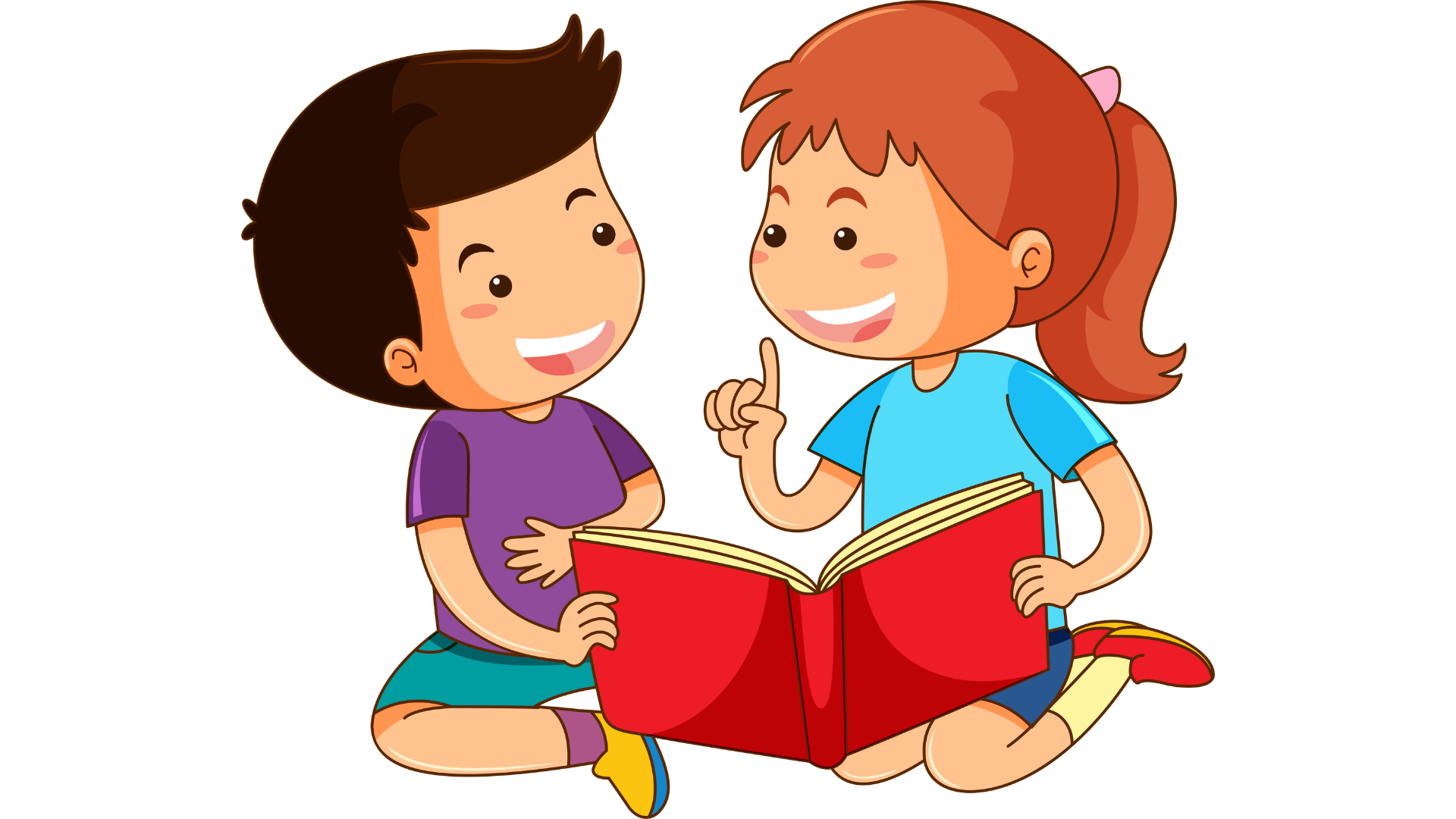 HĐ 4.
a) Tìm nhân tử chung của tử và mẫu.
b) Tìm phân thức nhận được sau khi chia cả tử và mẫu cho nhân tử chung đó.
HĐ 4.
Giải
Khi chia cả tử và mẫu của một phân thức cho một nhân tử chung của chúng để được phân thức mới (đơn giản hơn) thì cách làm đó được gọi là rút gọn phân thức.
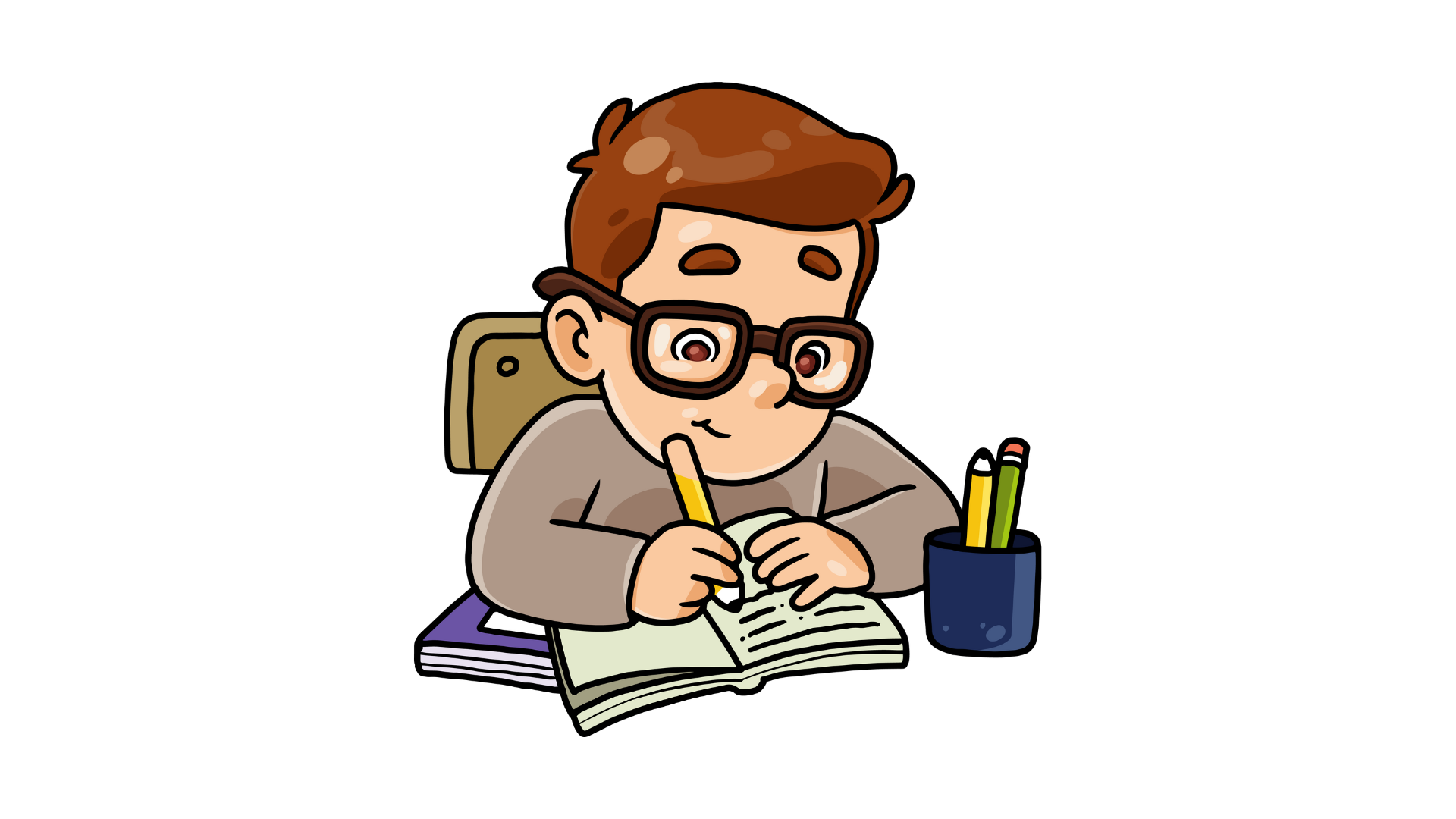 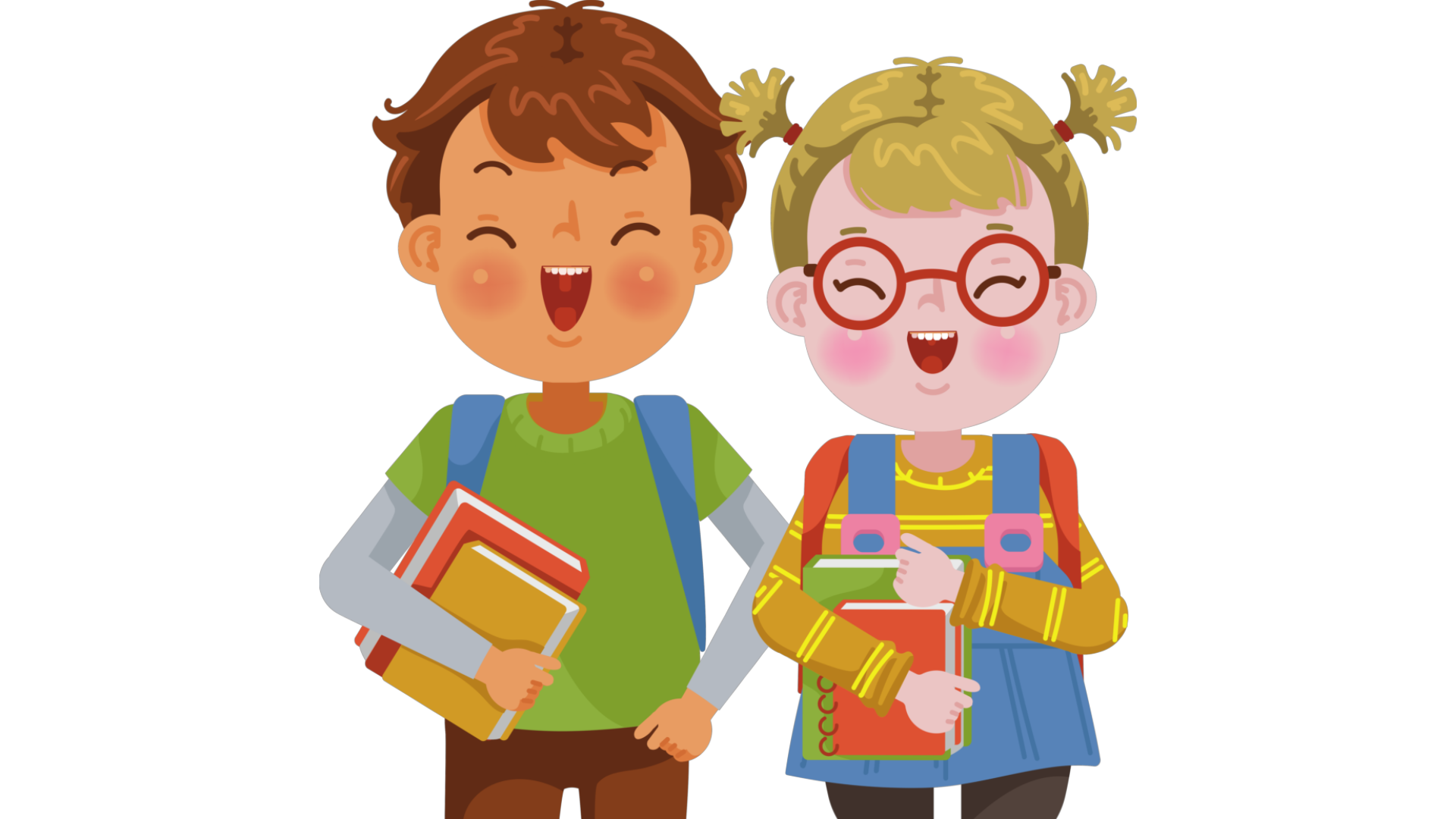 Nhận xét: Muốn rút gọn phân thức, ta có thể làm như sau: 
Bước 1: Phân tích tử và mẫu thành nhân tử (nếu cần).
Bước 2: Tìm nhân tử chung của tử và mẫu rồi chia cả tử và mẫu cho nhân tử chung đó.
Ví dụ 5: SGK – tr.29
Giải
Phân tích tử và mẫu thành nhân tử
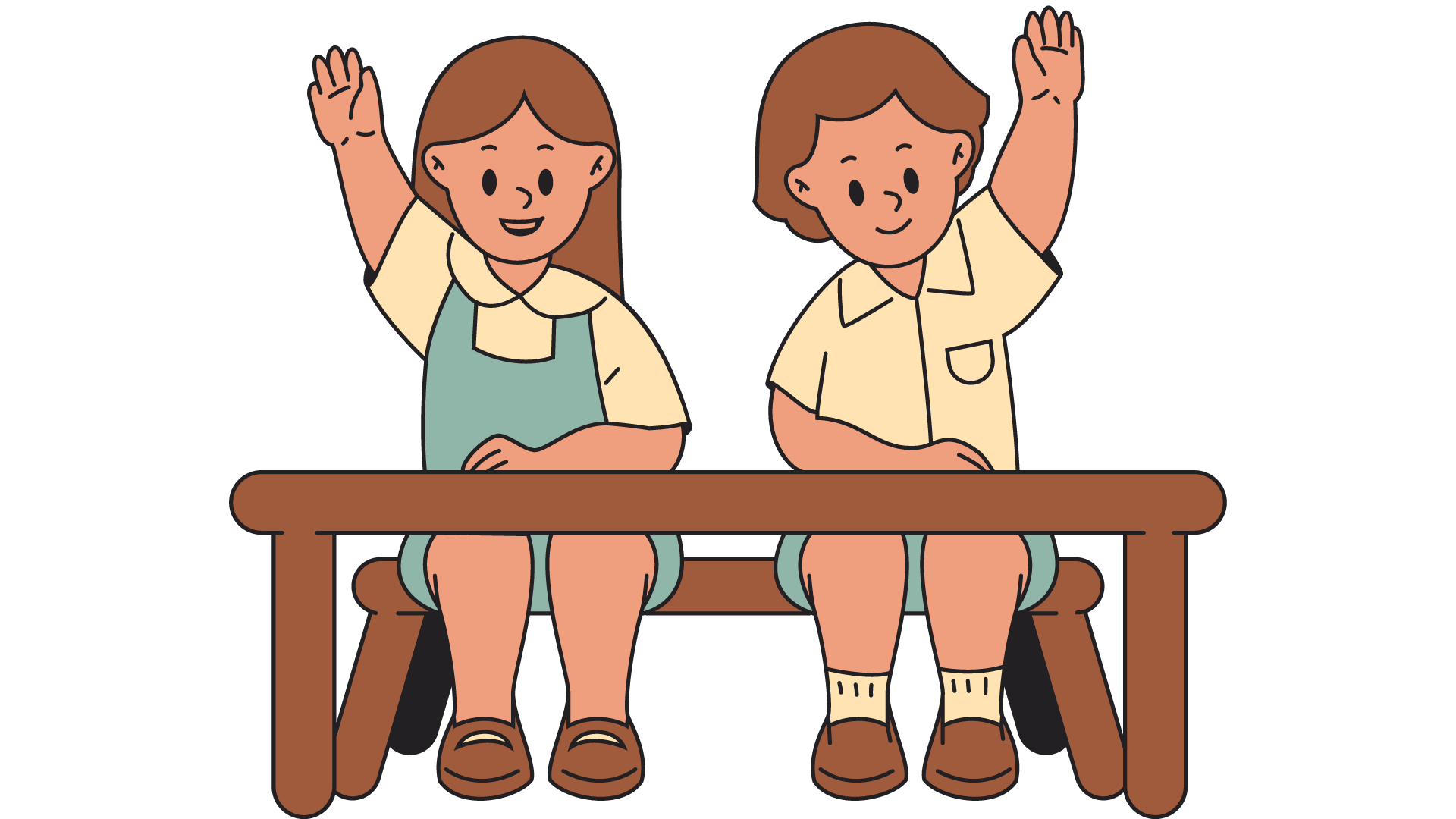 Luyện tập 4
Giải
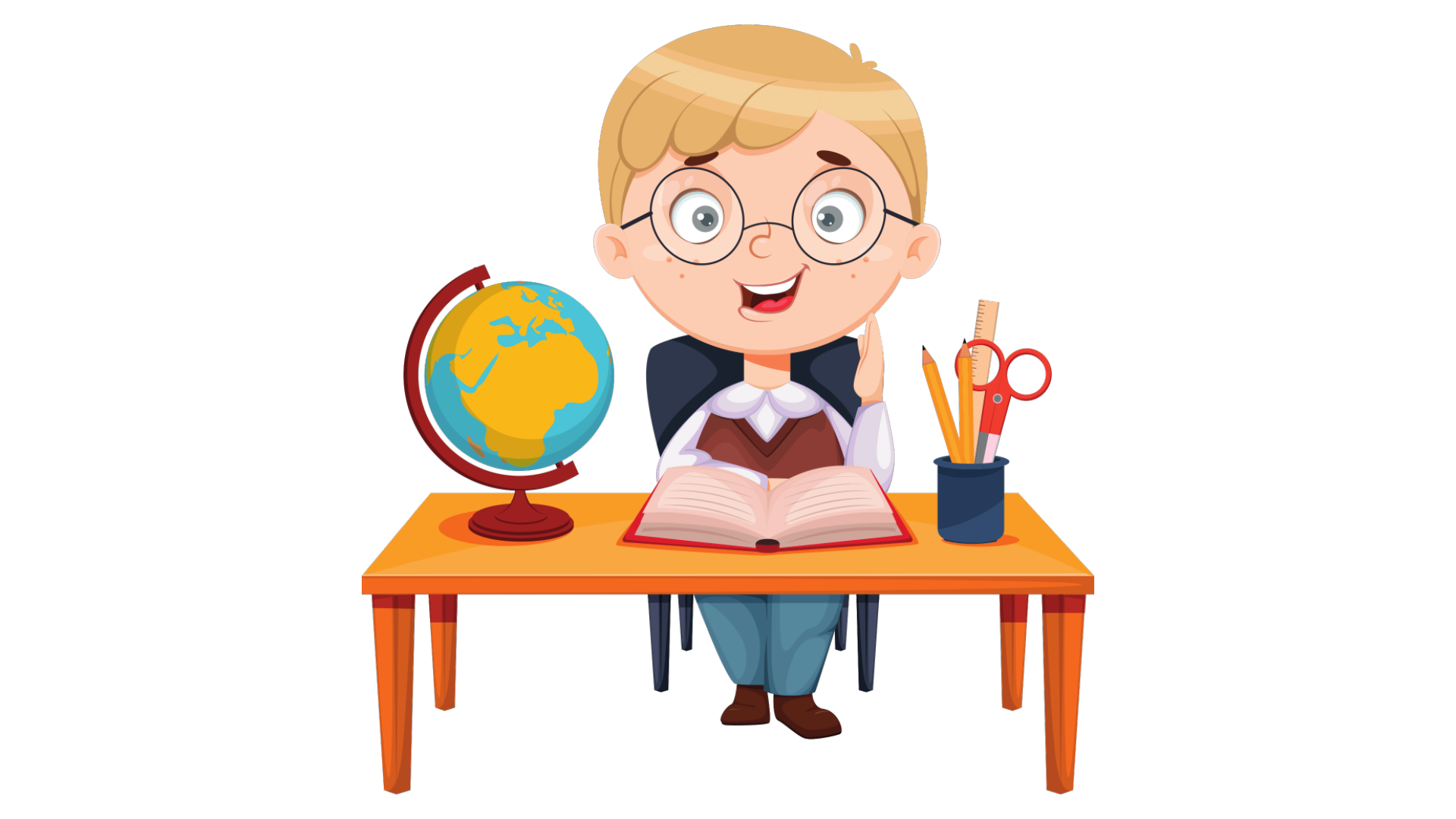 b) Quy đồng mẫu thức nhiều phân thức
HĐ 5.
b) Quy đồng mẫu thức nhiều phân thức
Giải
HĐ 5.
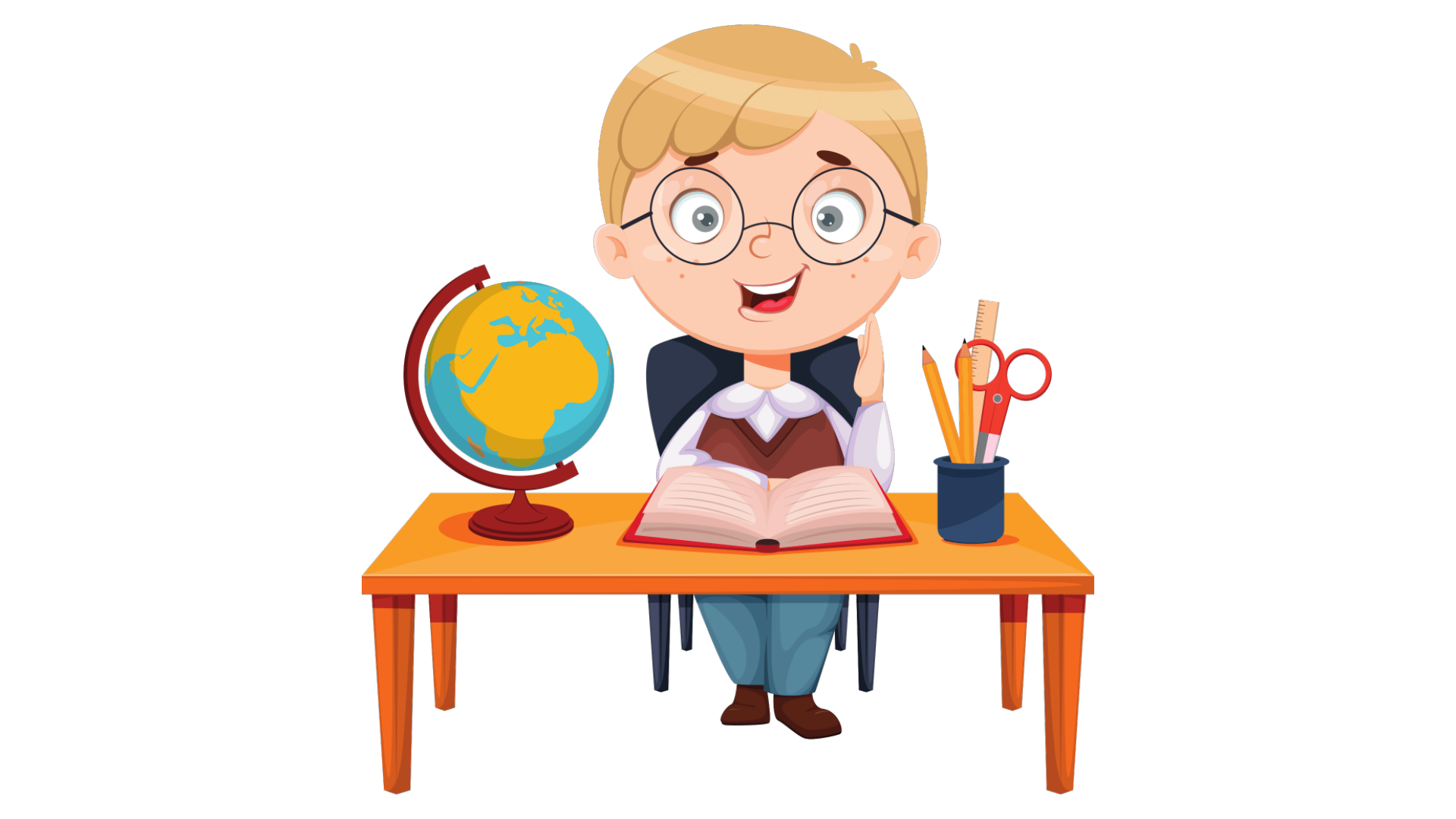 Giải
HĐ 5.
Khi biến đổi các phân thức đã cho thành những phân thức mới bằng chúng và có cùng mẫu thức thì cách biến đổi đó được gọi là quy đồng mẫu thức nhiều phân thức.
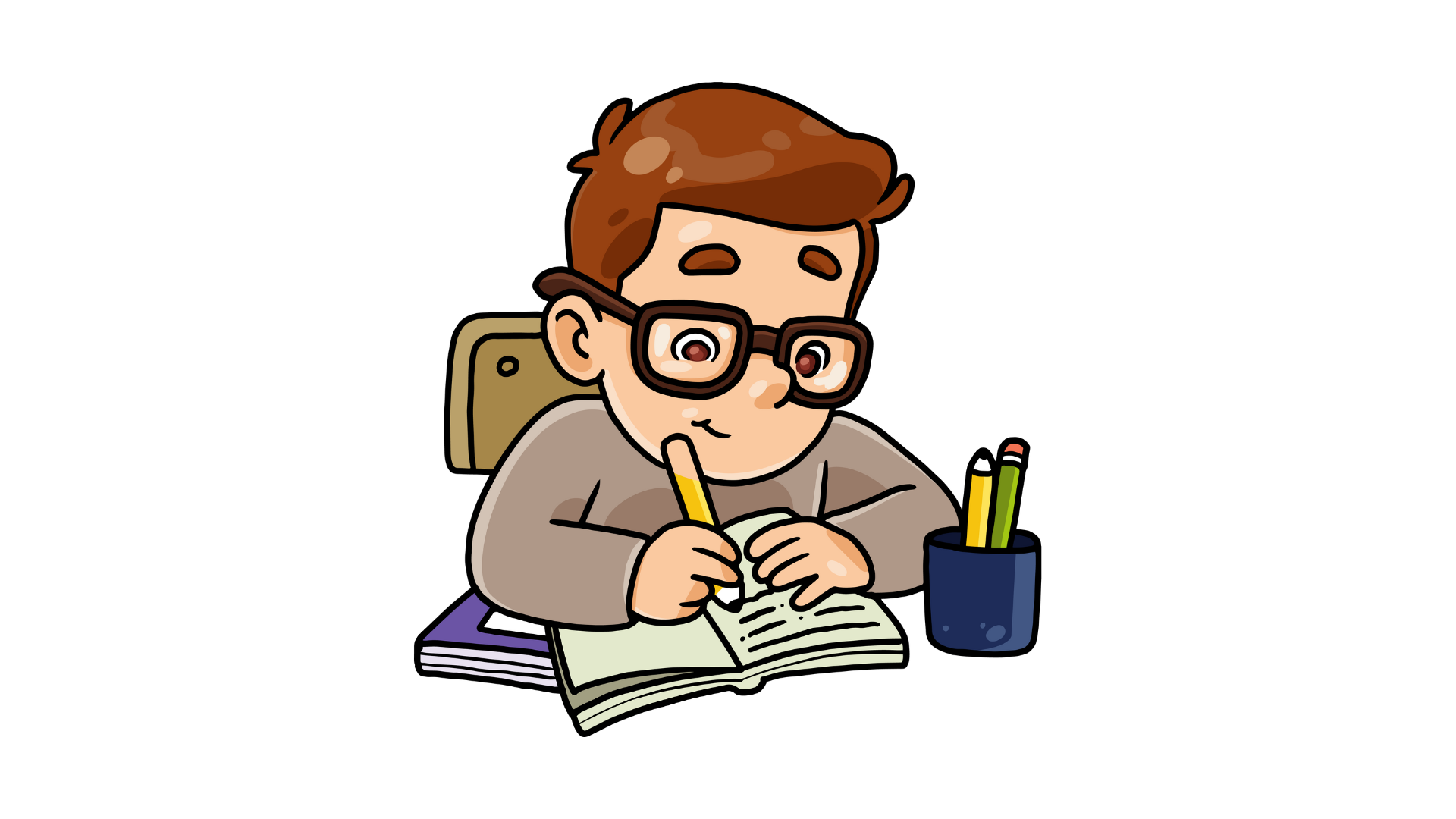 Nhận xét: Mẫu thức chung (MTC) chia hết cho mẫu thức của mỗi phân thức đã cho.
HĐ 6.
Tìm MTC của hai phân thức             và
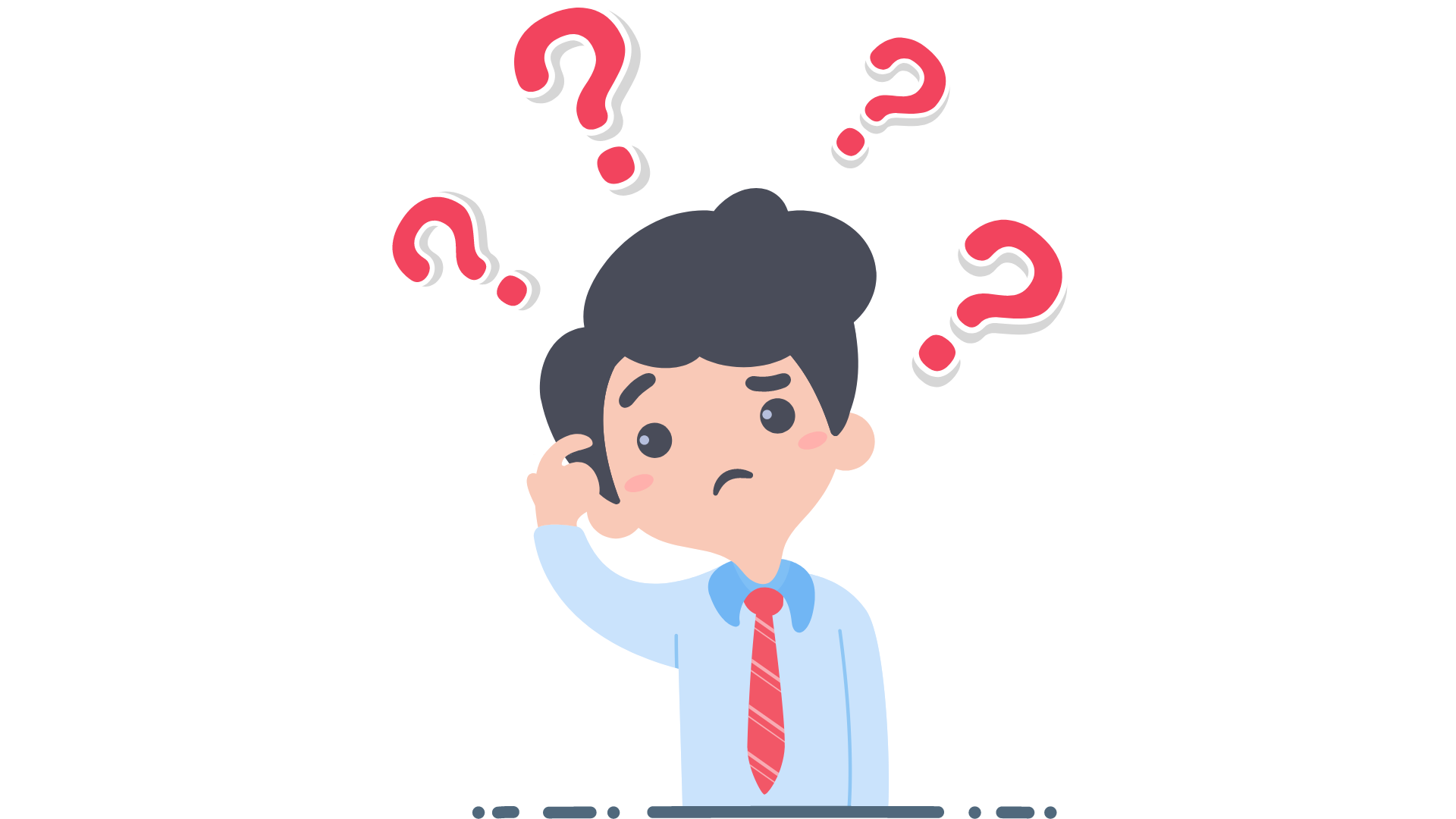 Có thể mô tả cách tìm mẫu thức chung của hai phân thức trên bởi bảng sau:
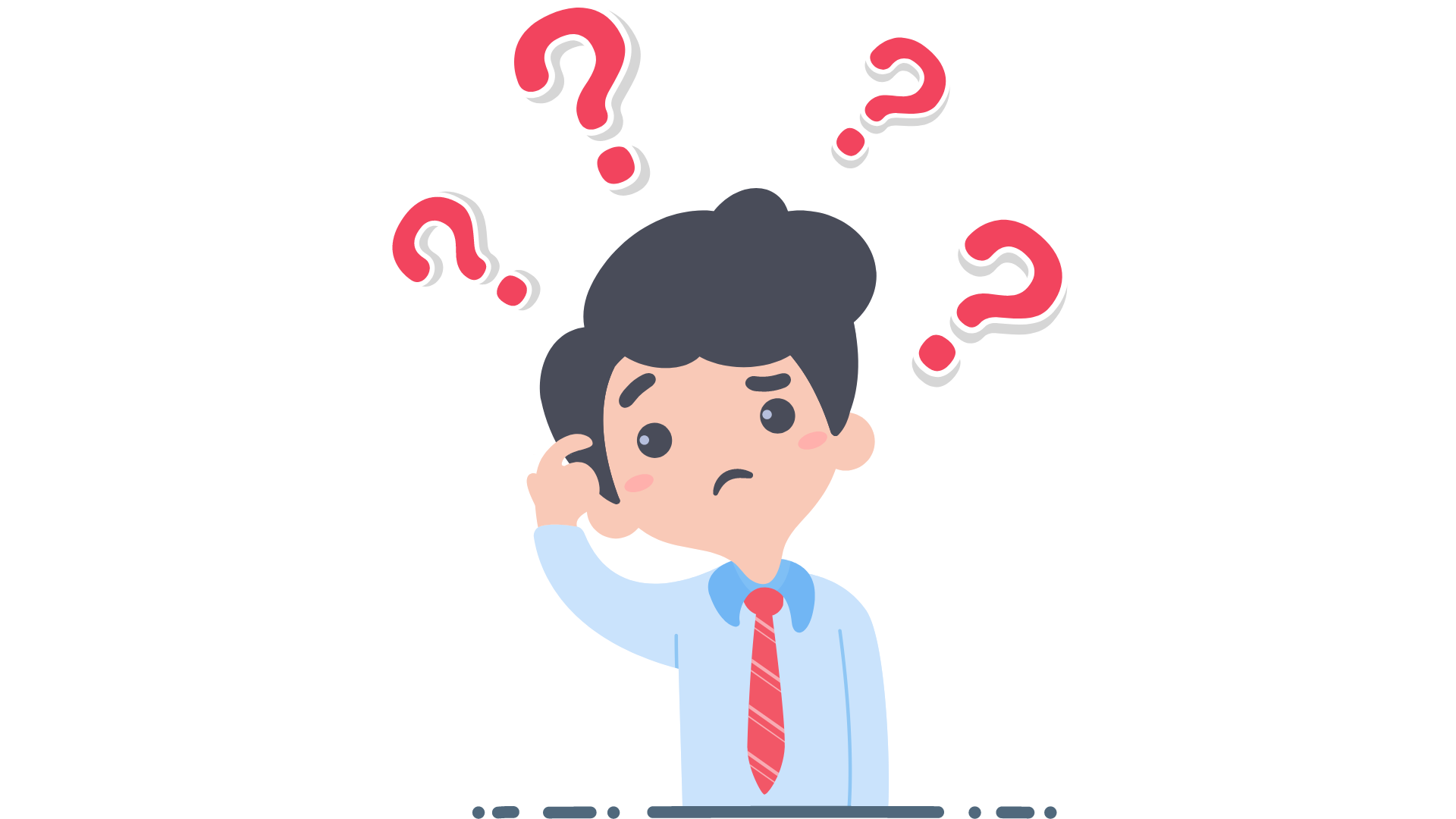 HĐ 7.
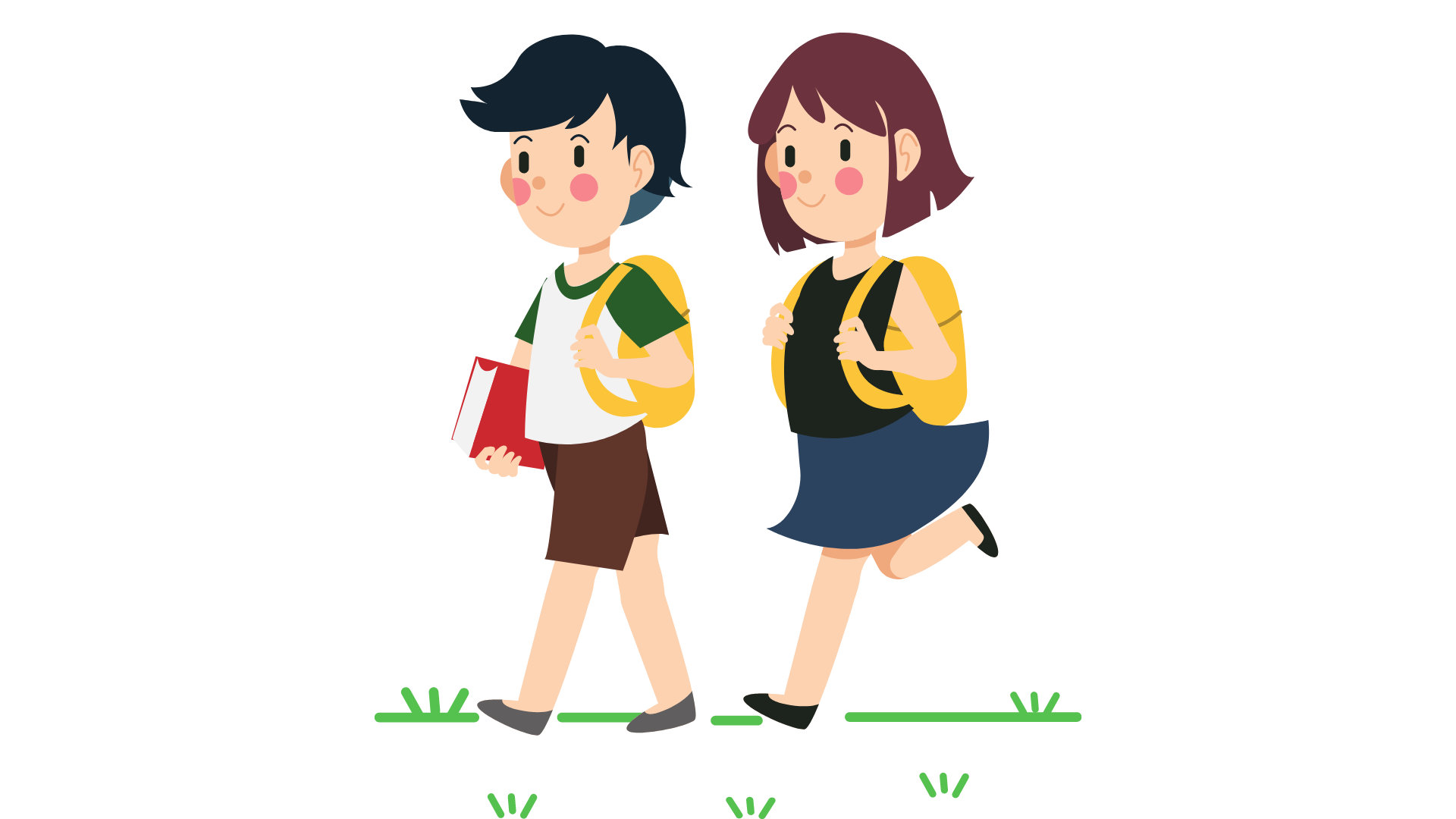 Quy đồng mẫu thức hai phân thức             và
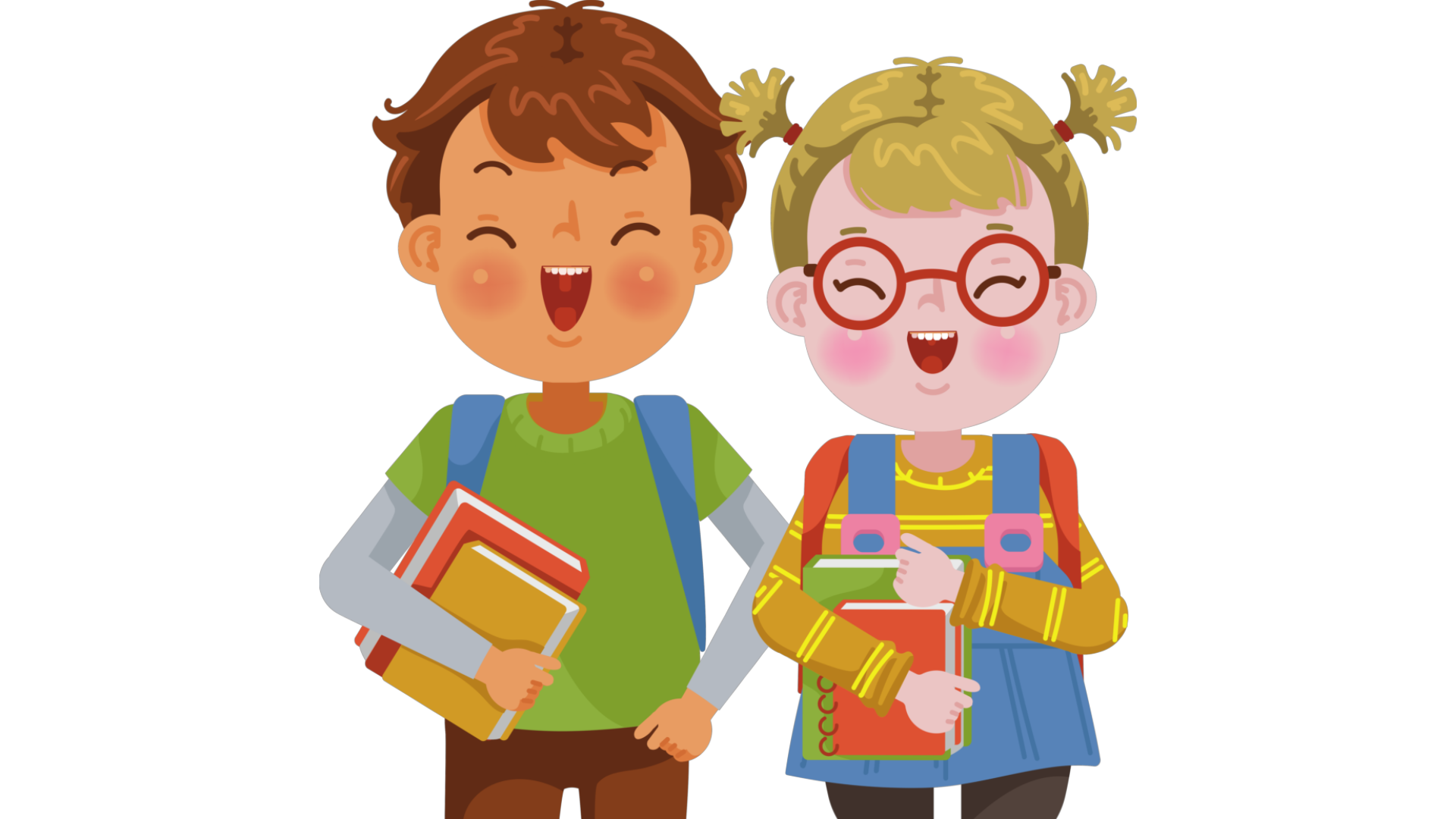 Nhận xét: Muốn quy đồng mẫu thức nhiều phân thức, ta có thể làm như sau: 
Bước 1: Phân tích các mẫu thức thành nhân tử (nếu cần) rồi tìm MTC
Bước 2: Tìm nhân tử phụ của mỗi mẫu thức (bằng cách chia MTC cho từng mẫu)
Bước 3: Nhân cả tử và mẫu của mỗi phân thức đã cho với nhân tử phụ tương ứng.
Ví dụ 6: SGK – tr.34
Giải
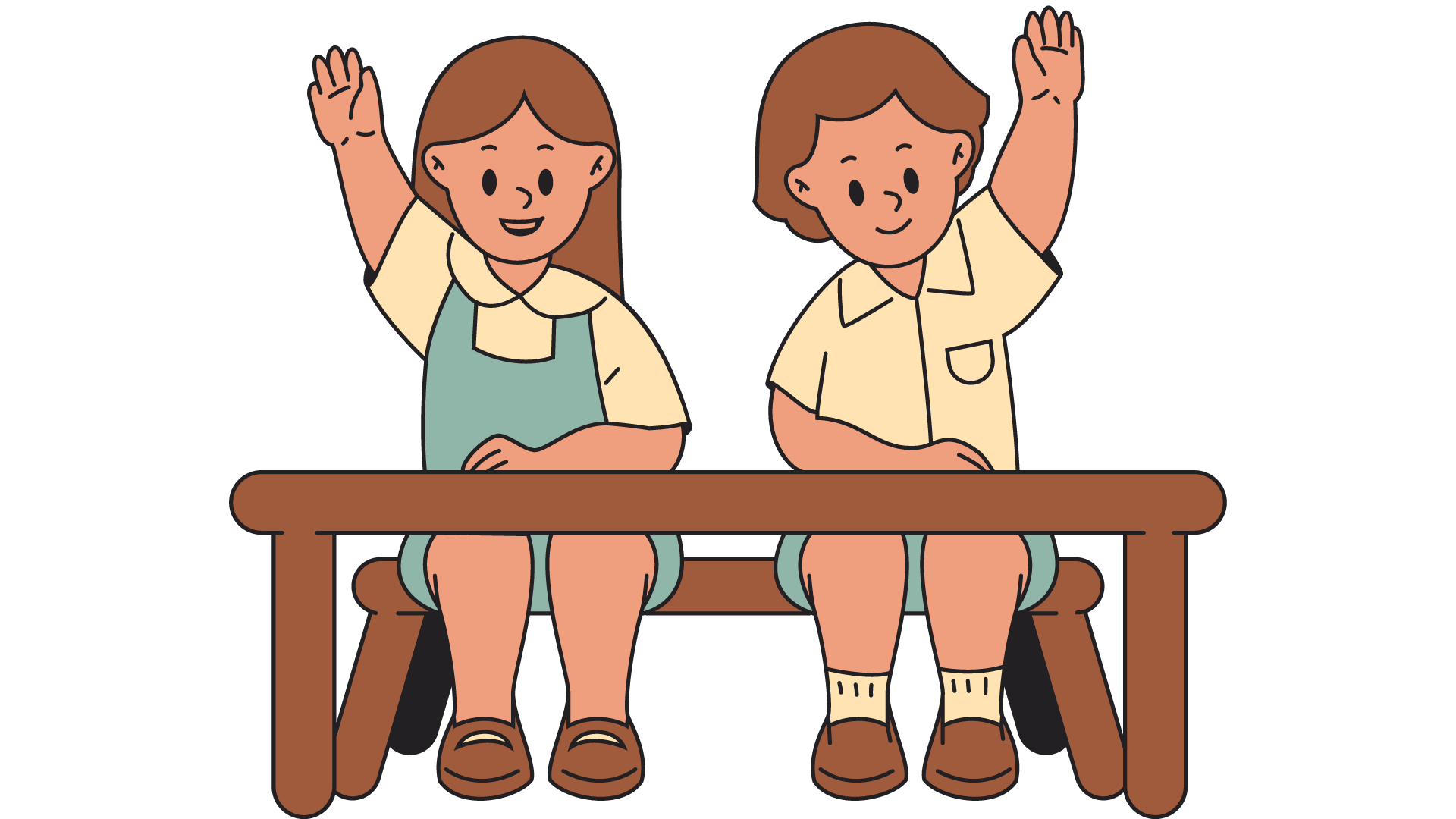 Ví dụ 6: SGK – tr.34
Giải
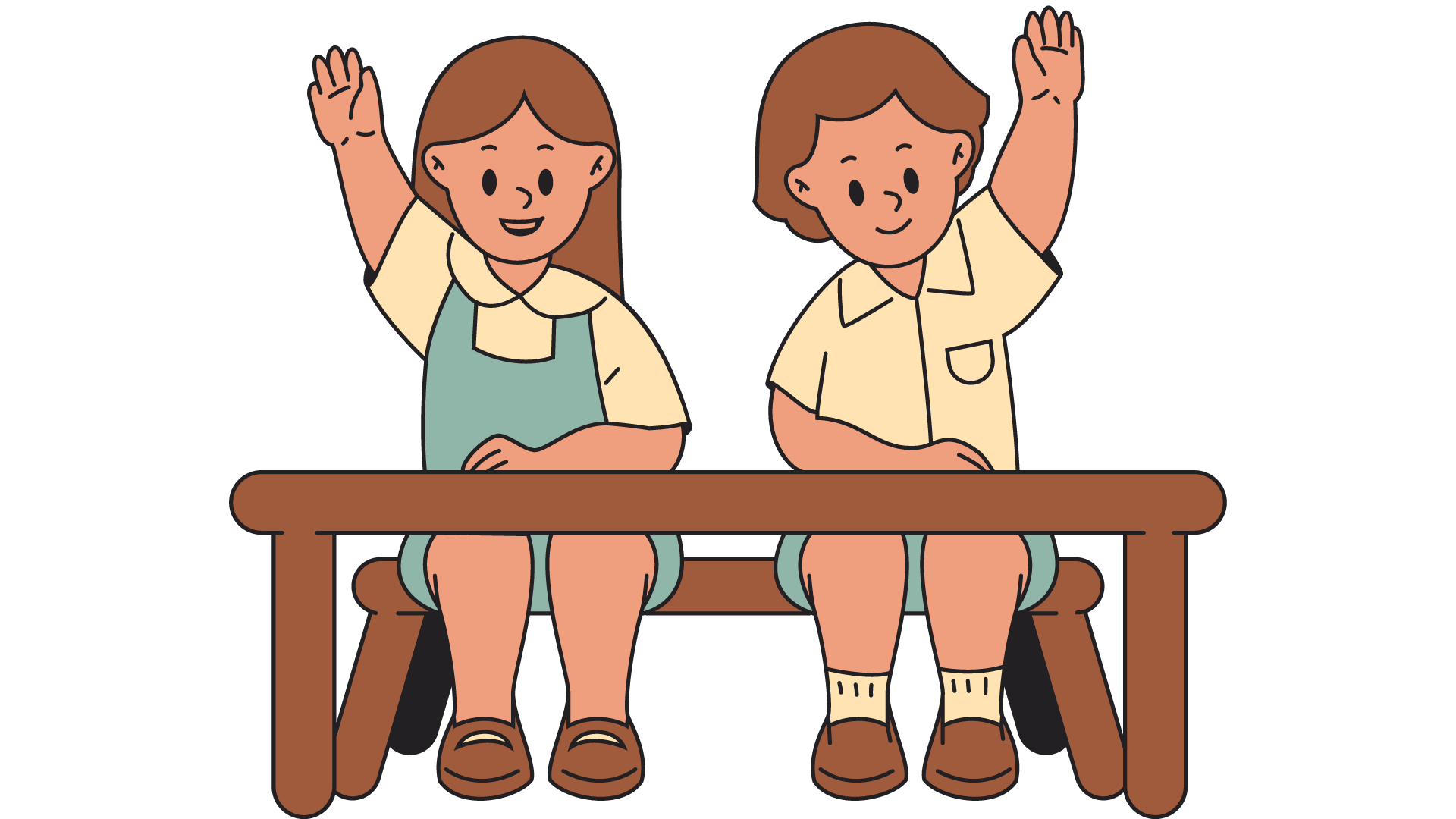 Luyện tập 5
Giải
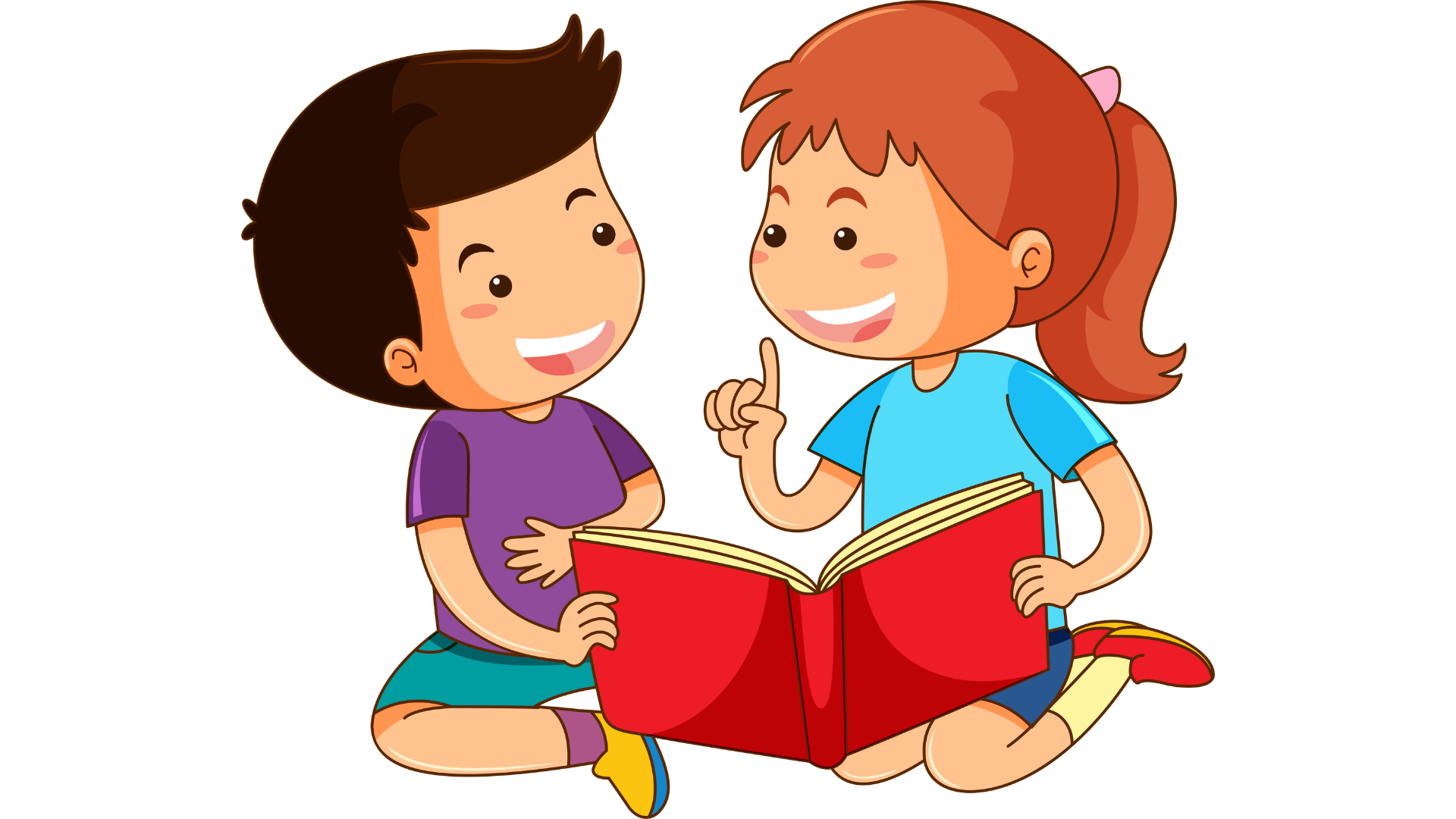 Luyện tập 5
Giải
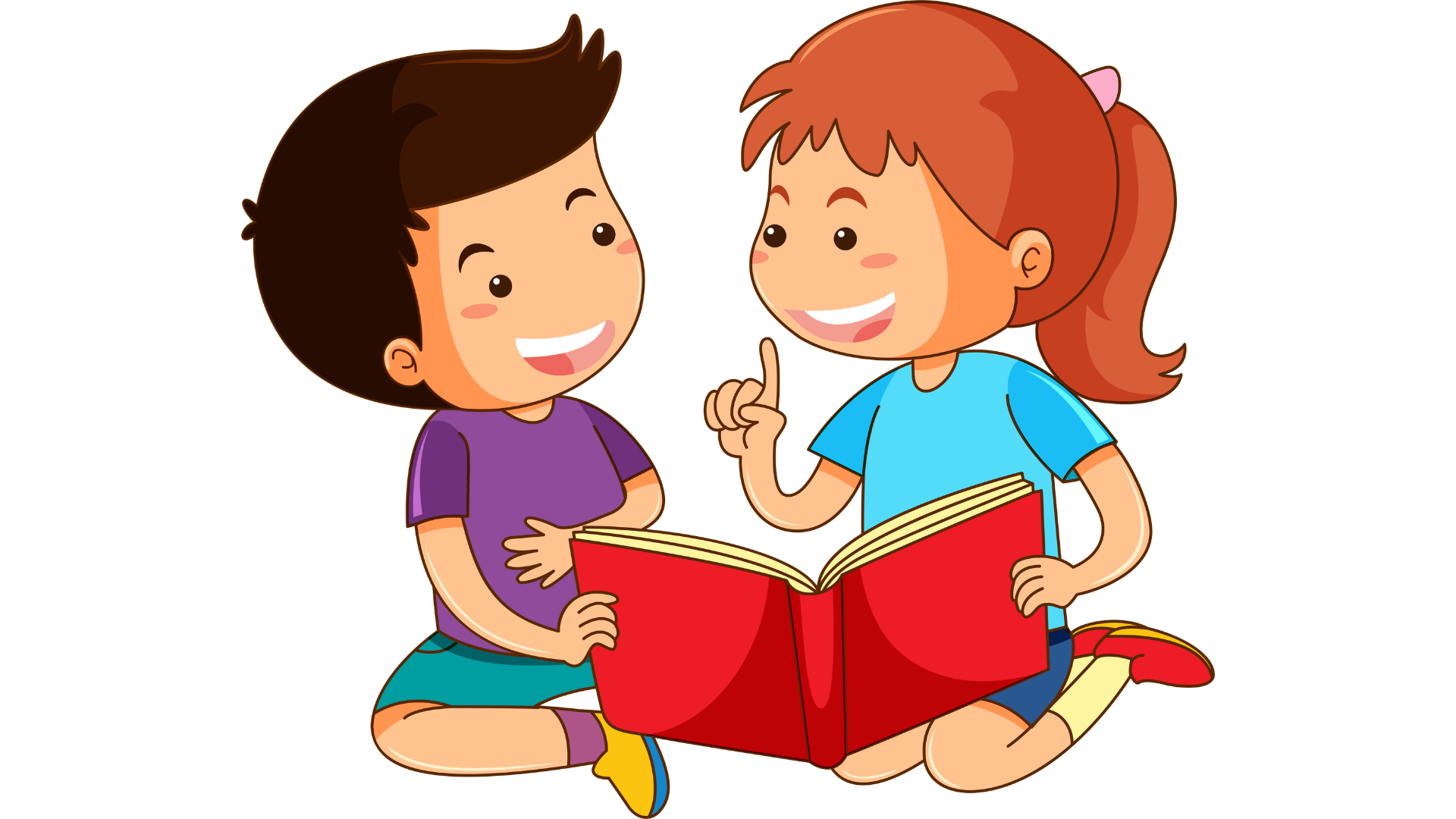 III.
ĐIỀU KIỆN XÁC ĐỊNH VÀ GIÁ TRỊ CỦA PHÂN THỨC
HĐ 8.
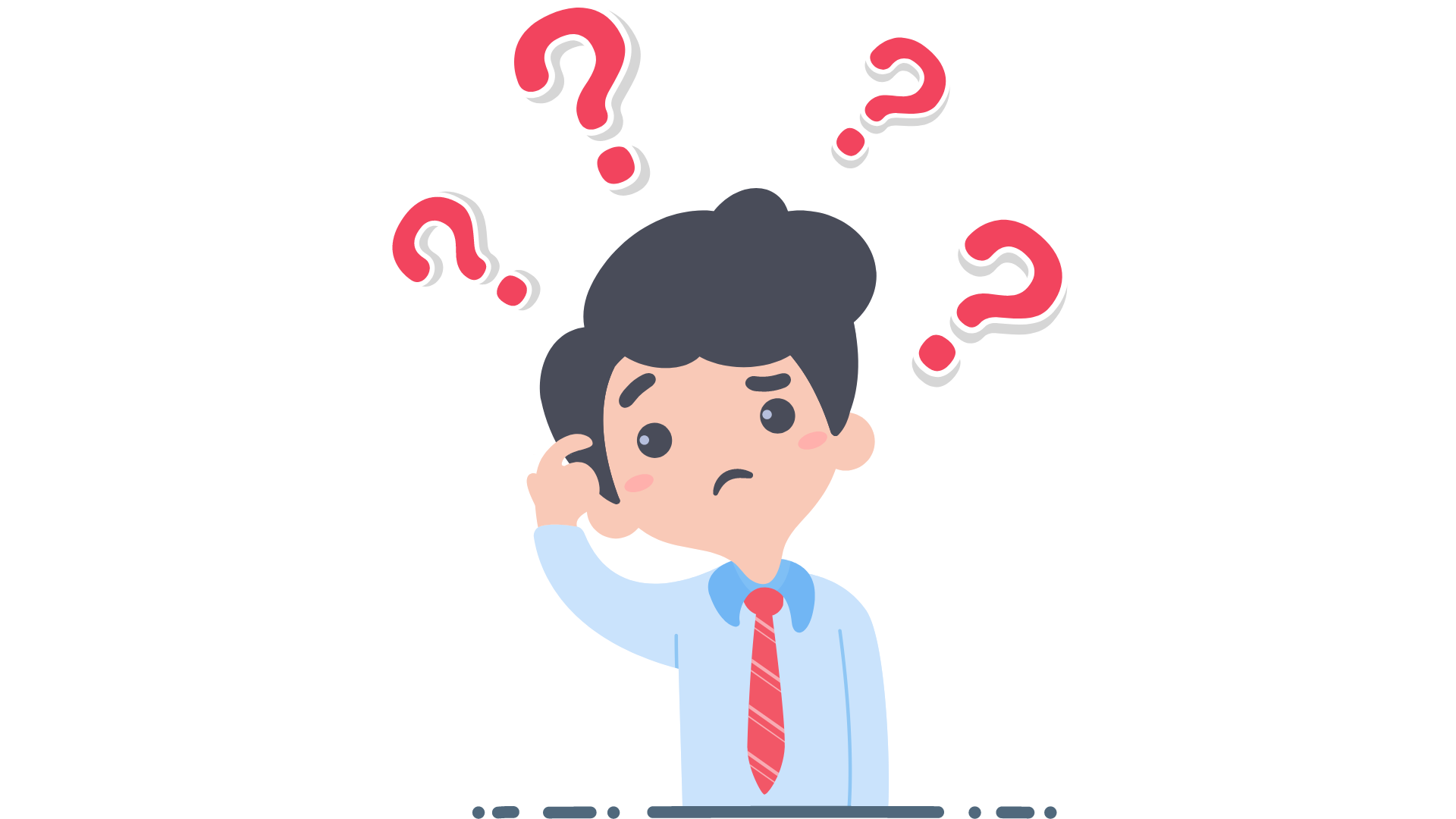 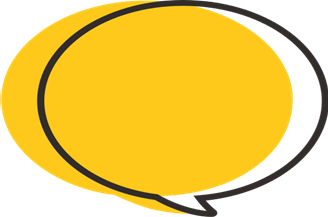 Giải
KẾT LUẬN
Điều kiện của biến để giá trị tương ứng của mẫu thức khác 0 được gọi là điều kiện xác định của phân thức.
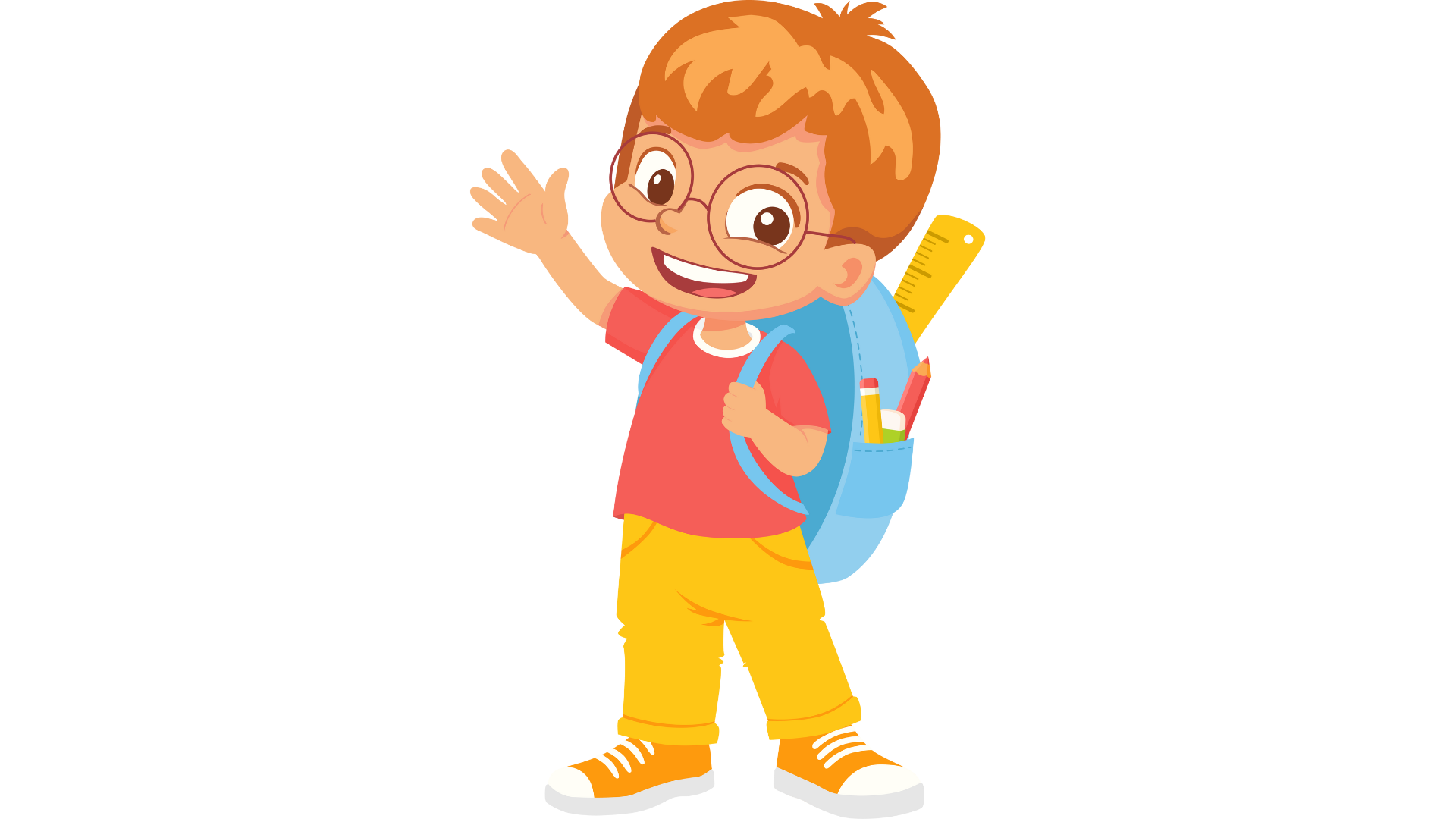 Ví dụ 7: SGK – tr.36
Giải
HĐ 9.
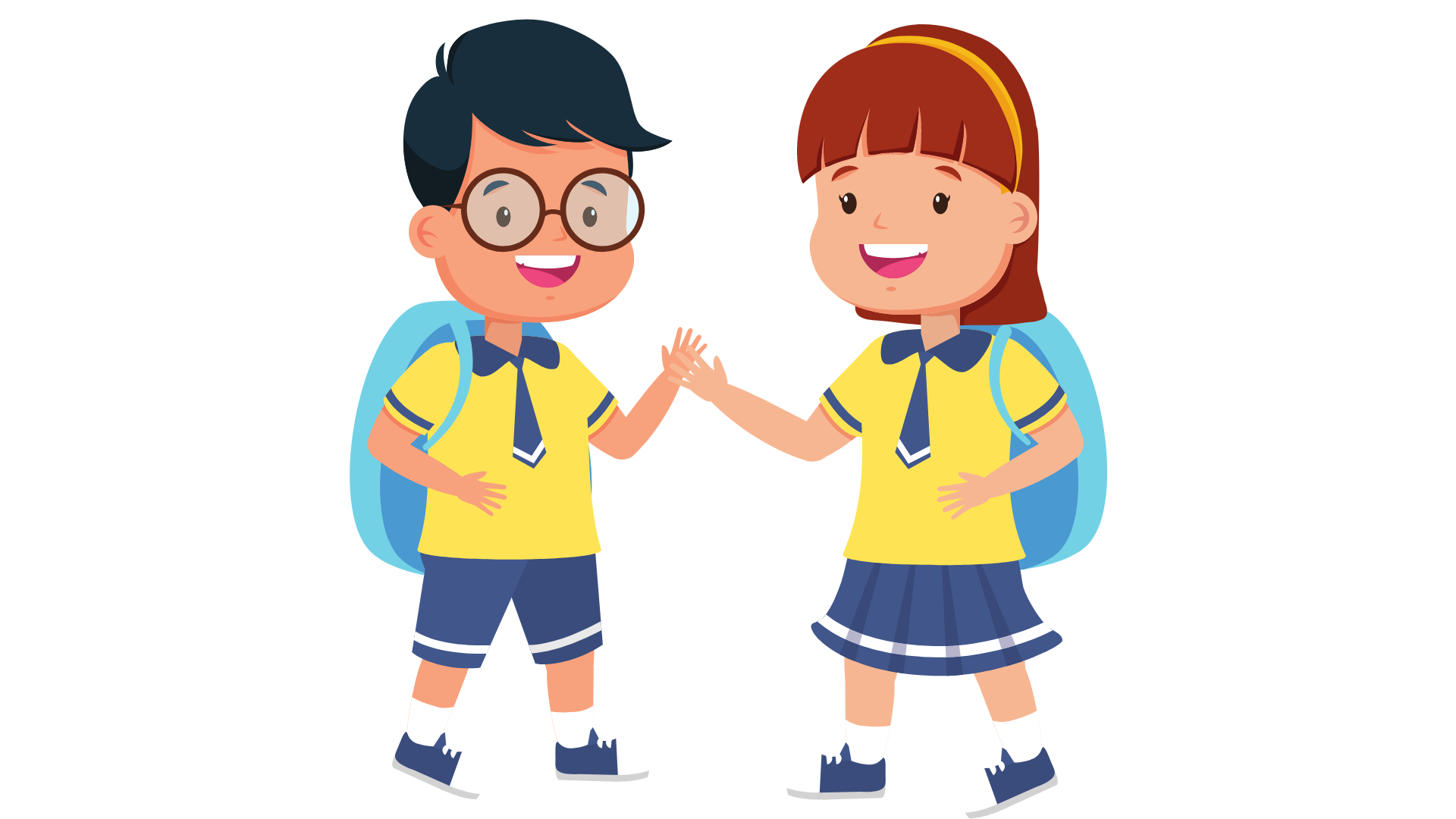 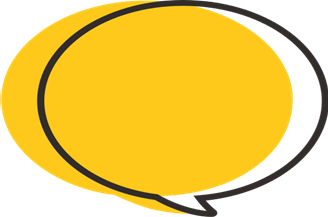 Giải
KẾT LUẬN
Ví dụ 7: SGK – tr.36
Giải
Ví dụ 9: SGK – tr.35, 36
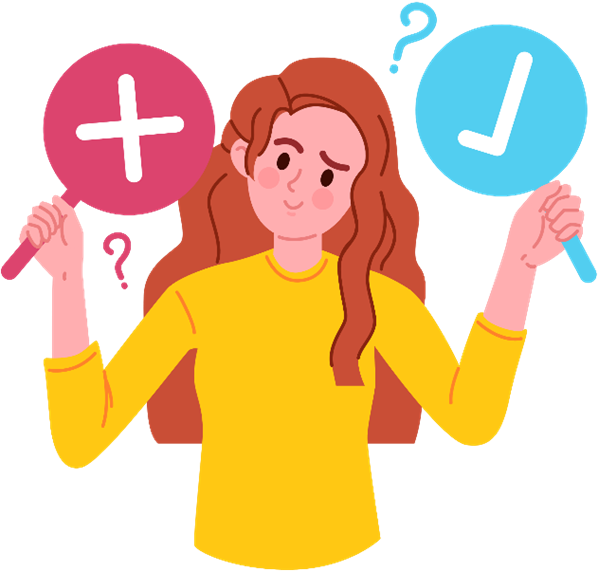 Giải
Ví dụ 9: SGK – tr.35, 36
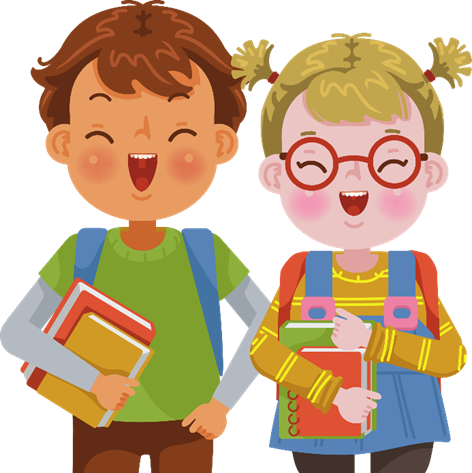 Ví dụ 9: SGK – tr.35, 36
Giải
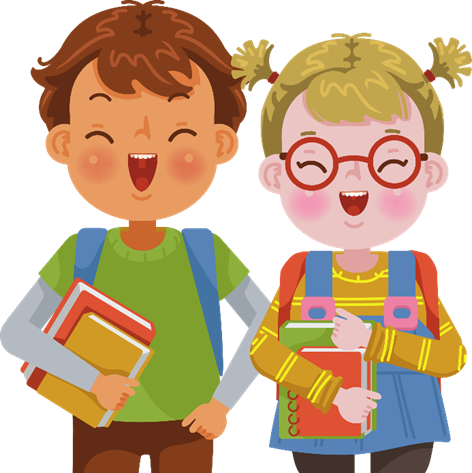 Giải
Ví dụ 9: SGK – tr.35, 36
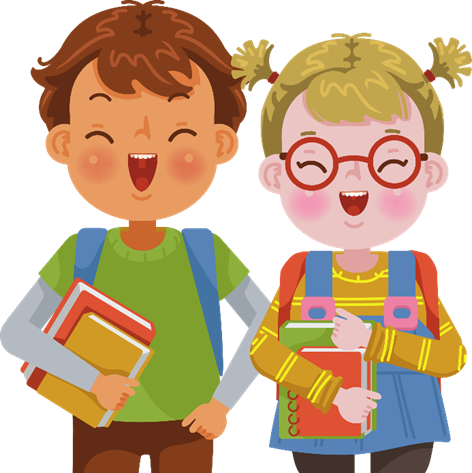 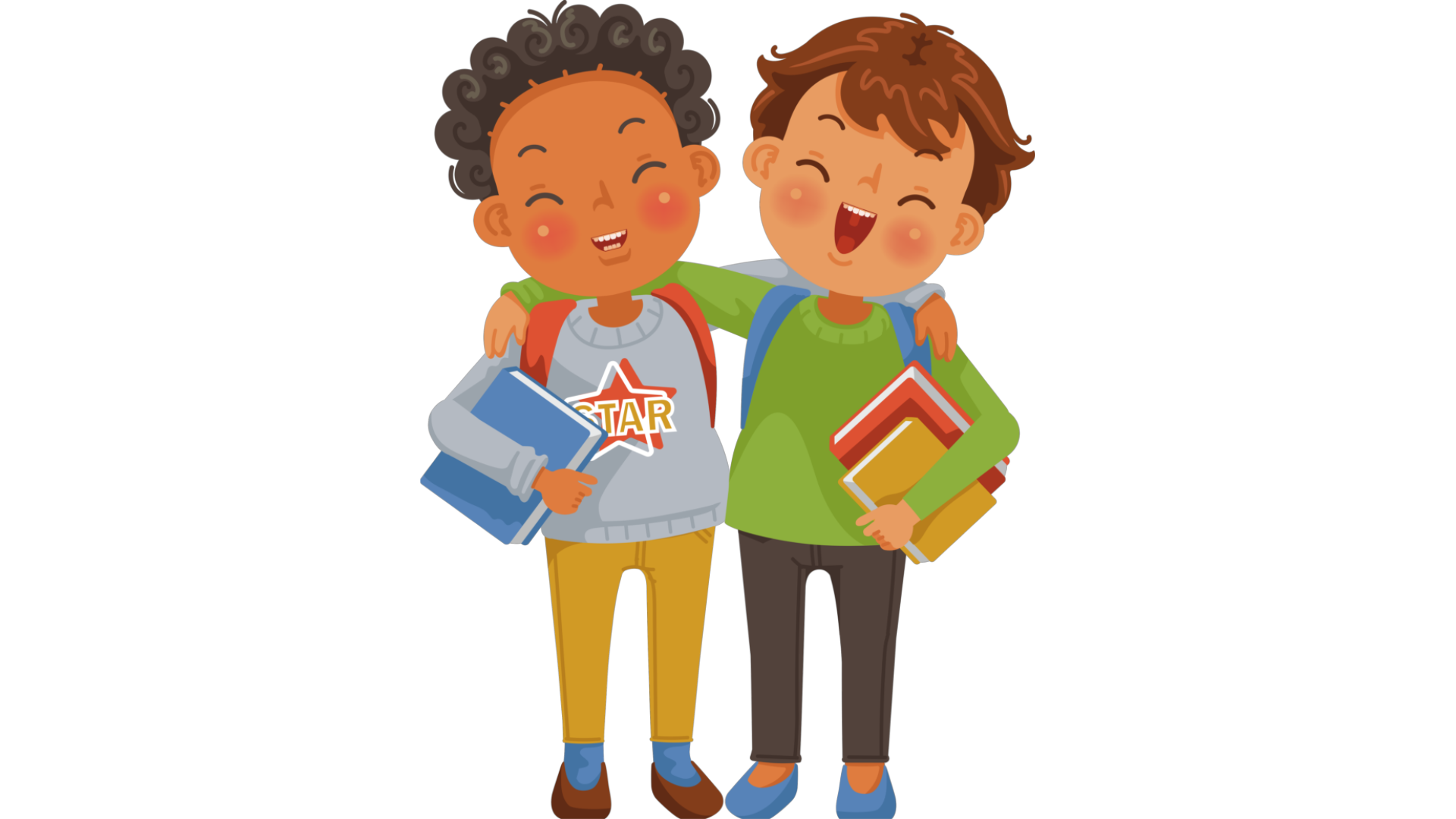 Luyện tập 6
Giải
Giải
Luyện tập 6
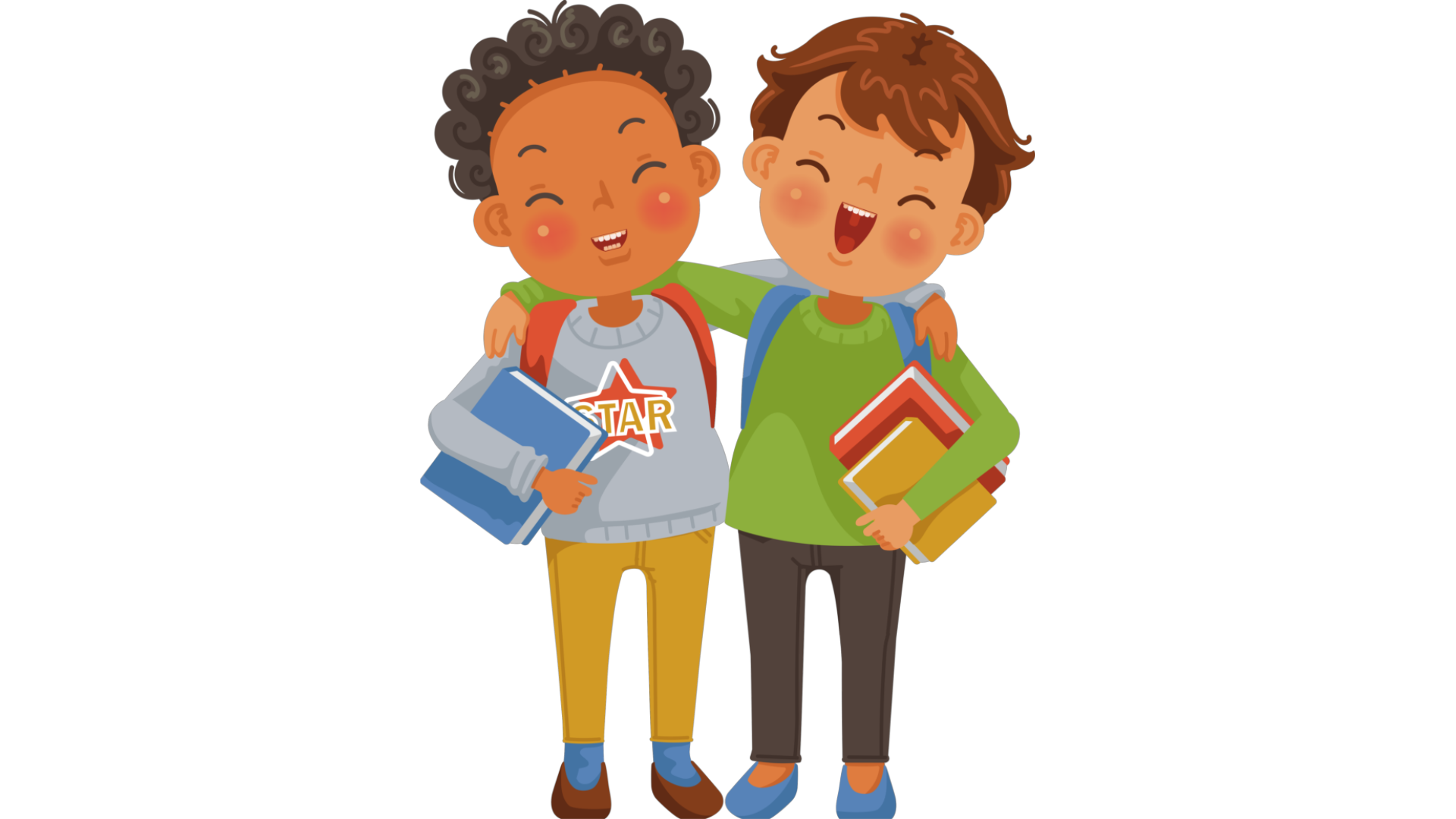 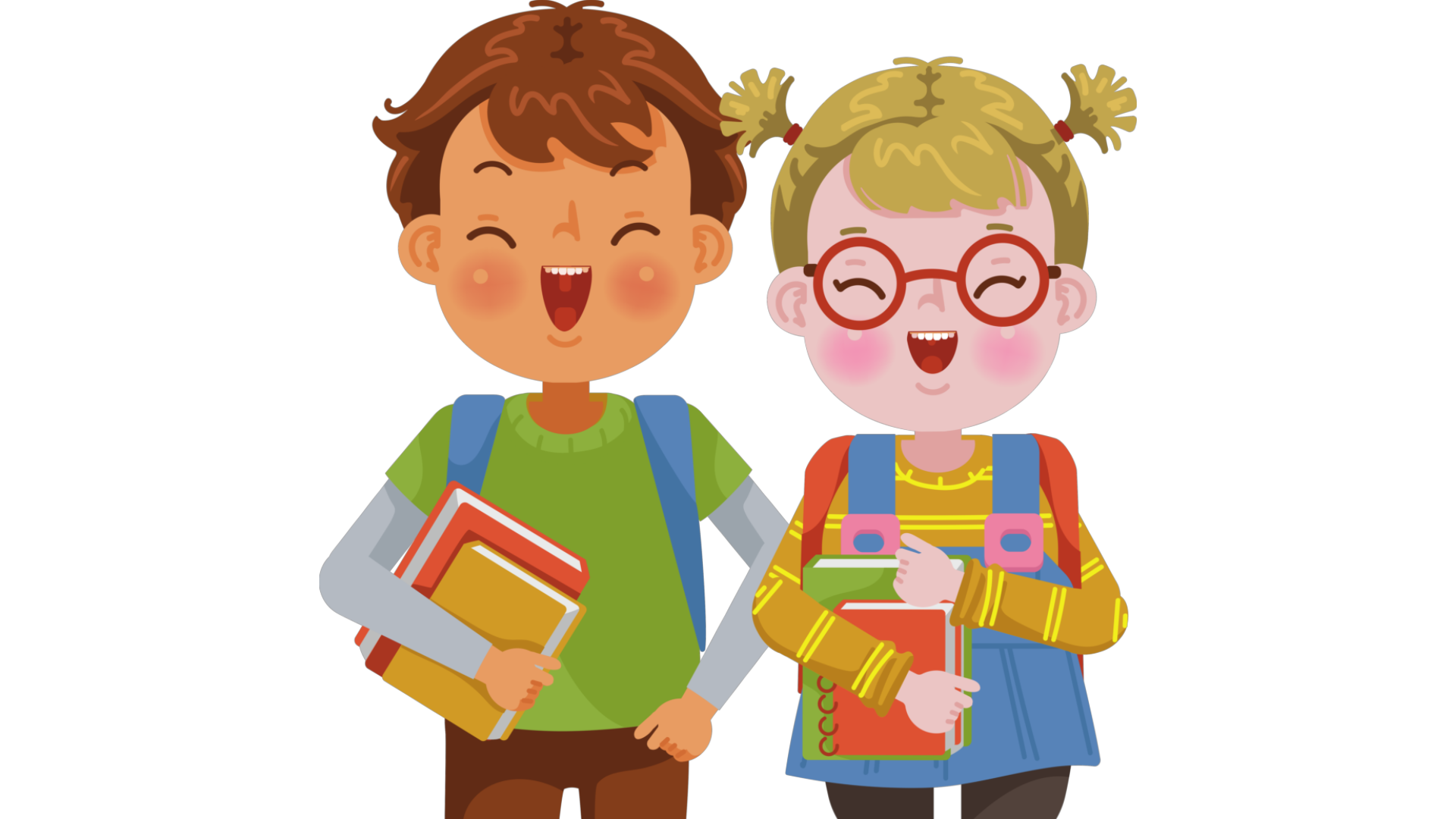 Nhận xét:
Nếu tại giá trị của biến mà giá trị của một phân thức được xác định thì phân thức đó và phân thức rút gọn của nó có cùng một giá trị
LUYỆN TẬP
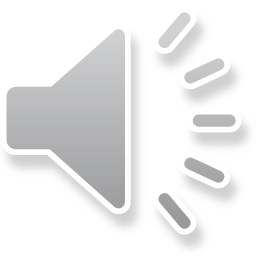 NHÀ SƯU TẬP ĐẠI DƯƠNG
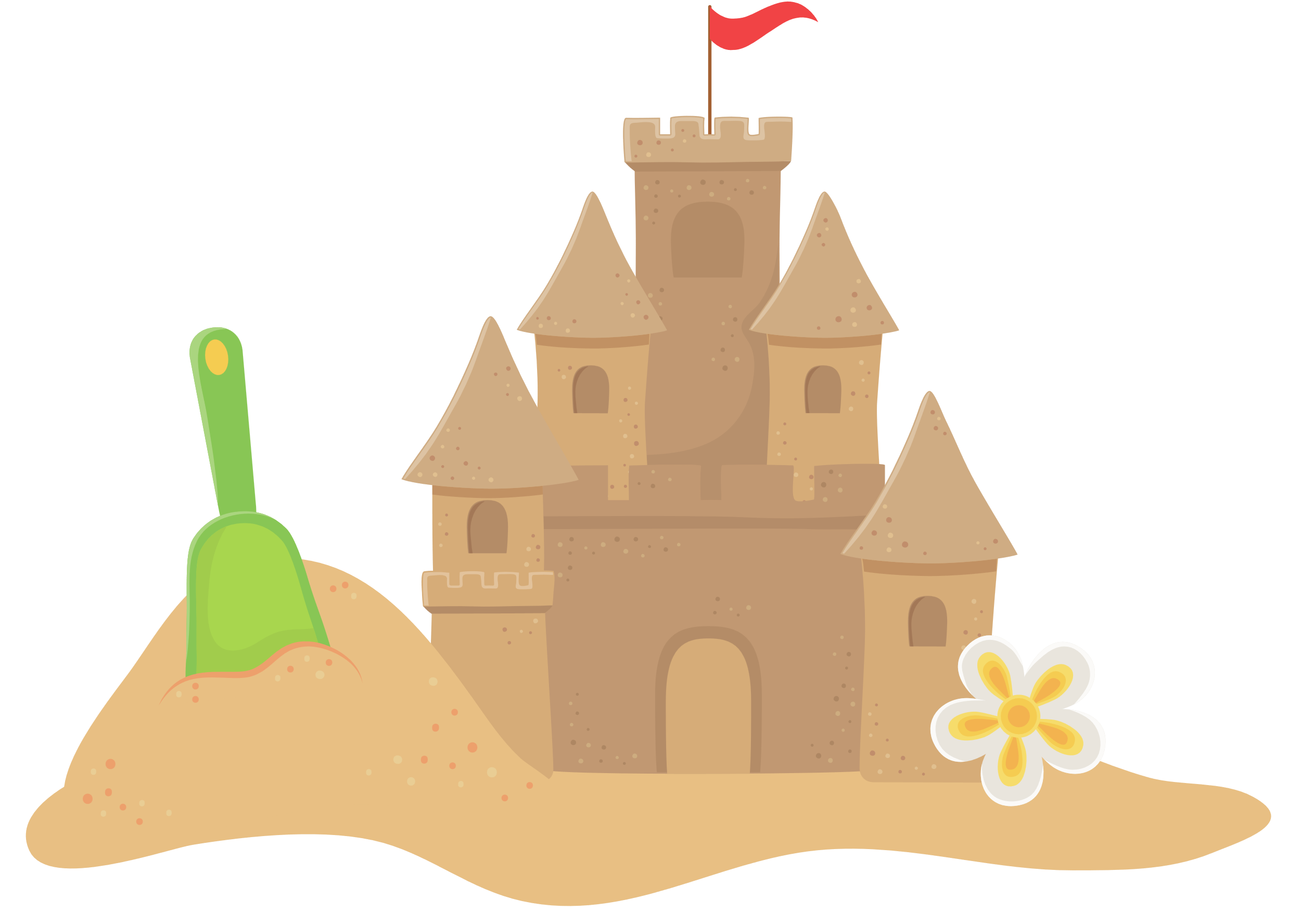 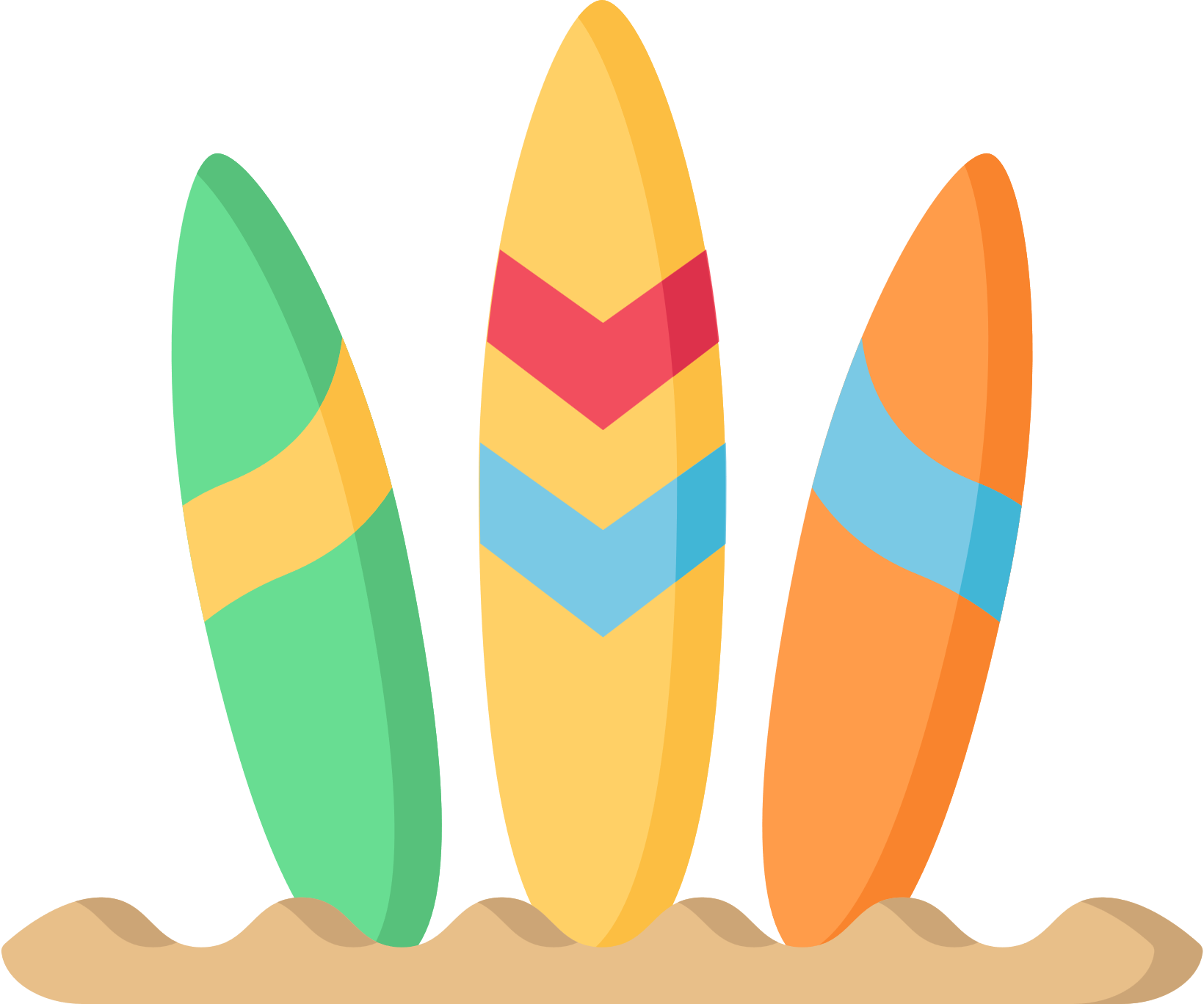 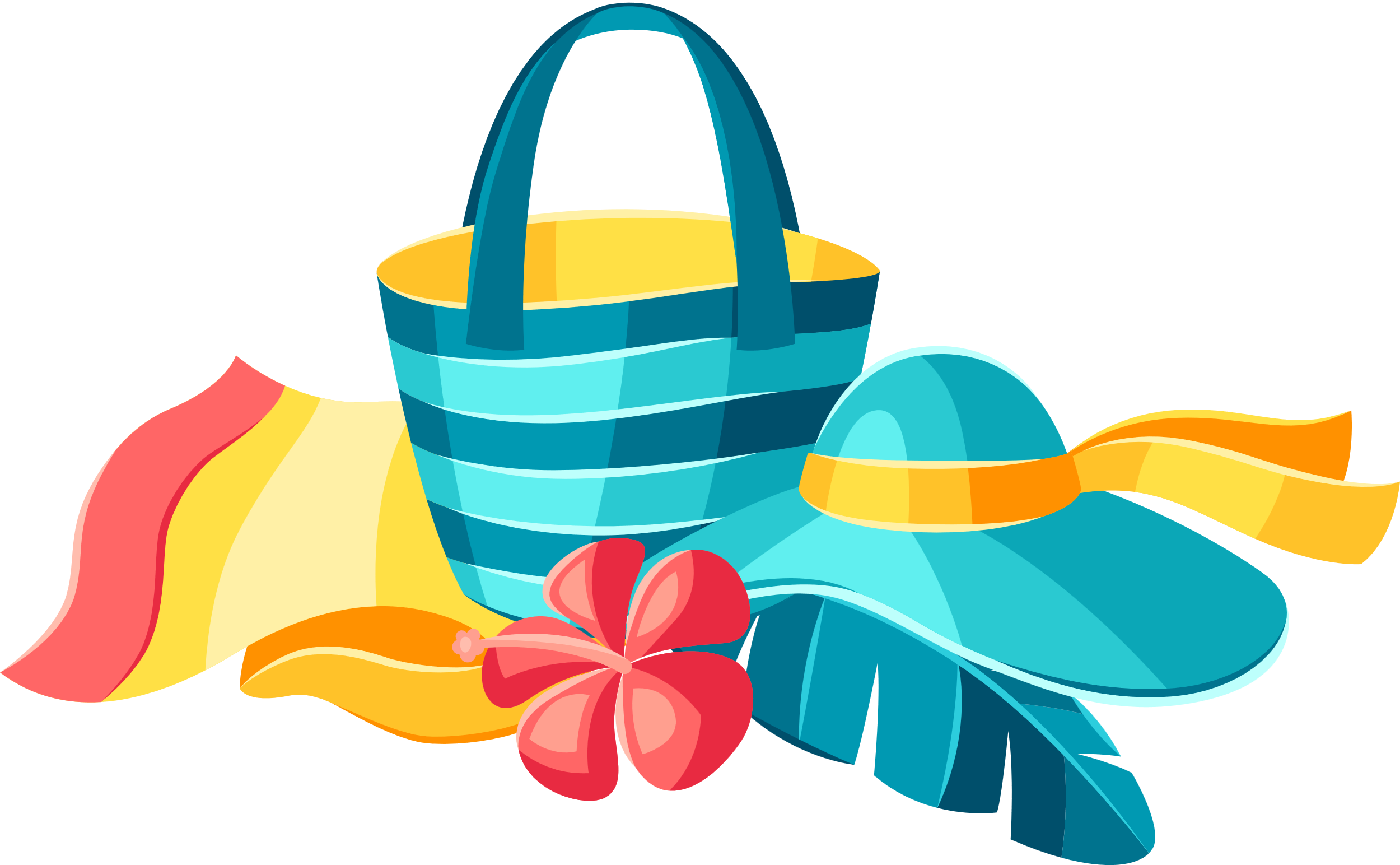 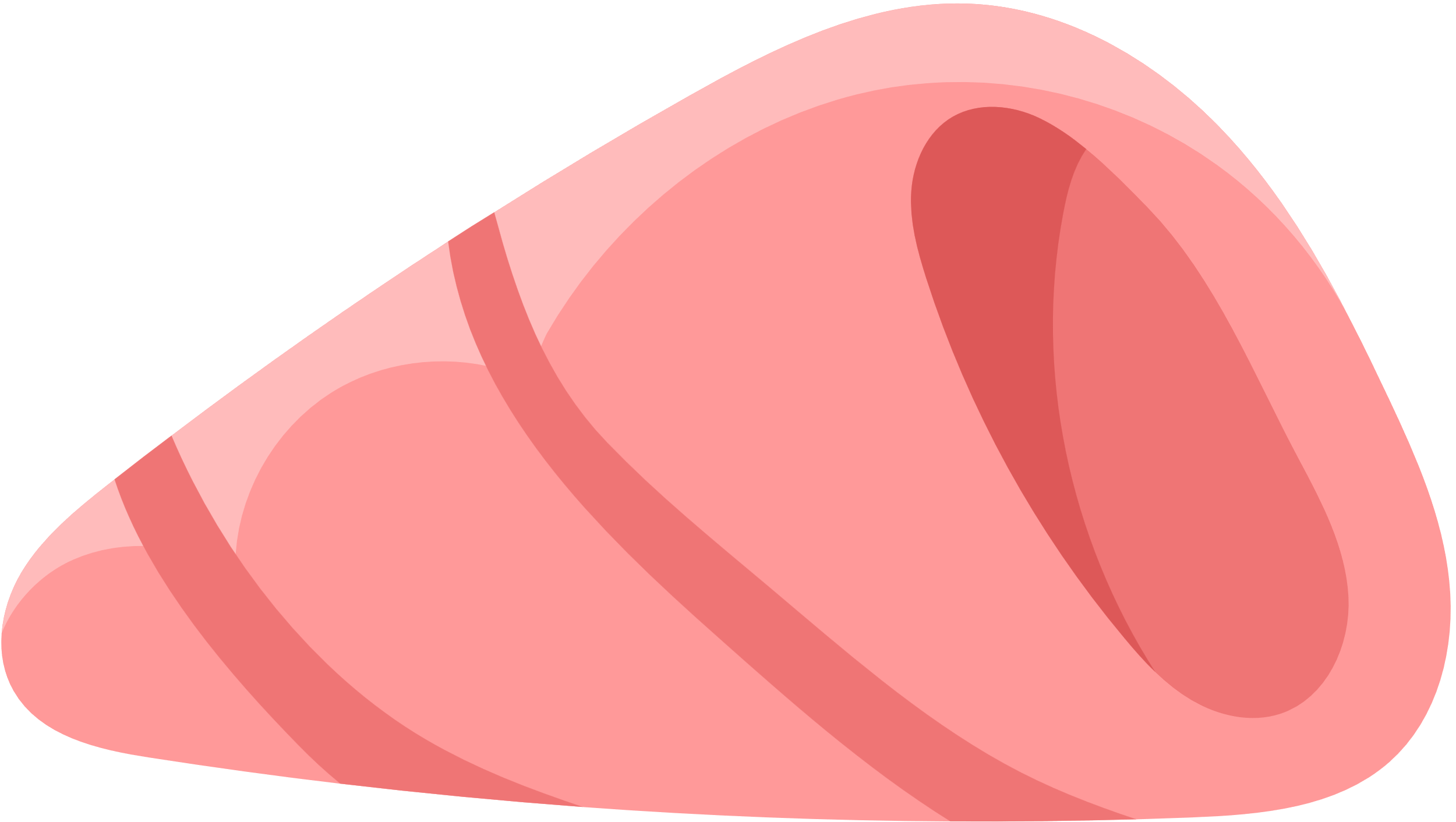 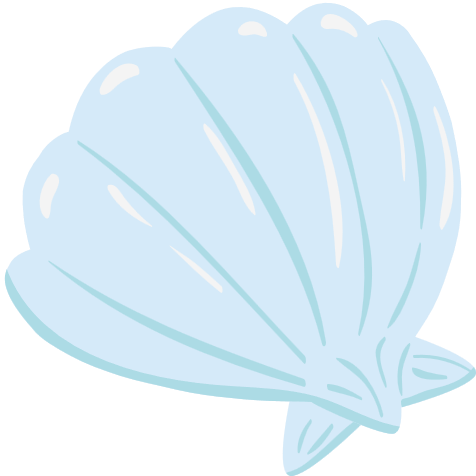 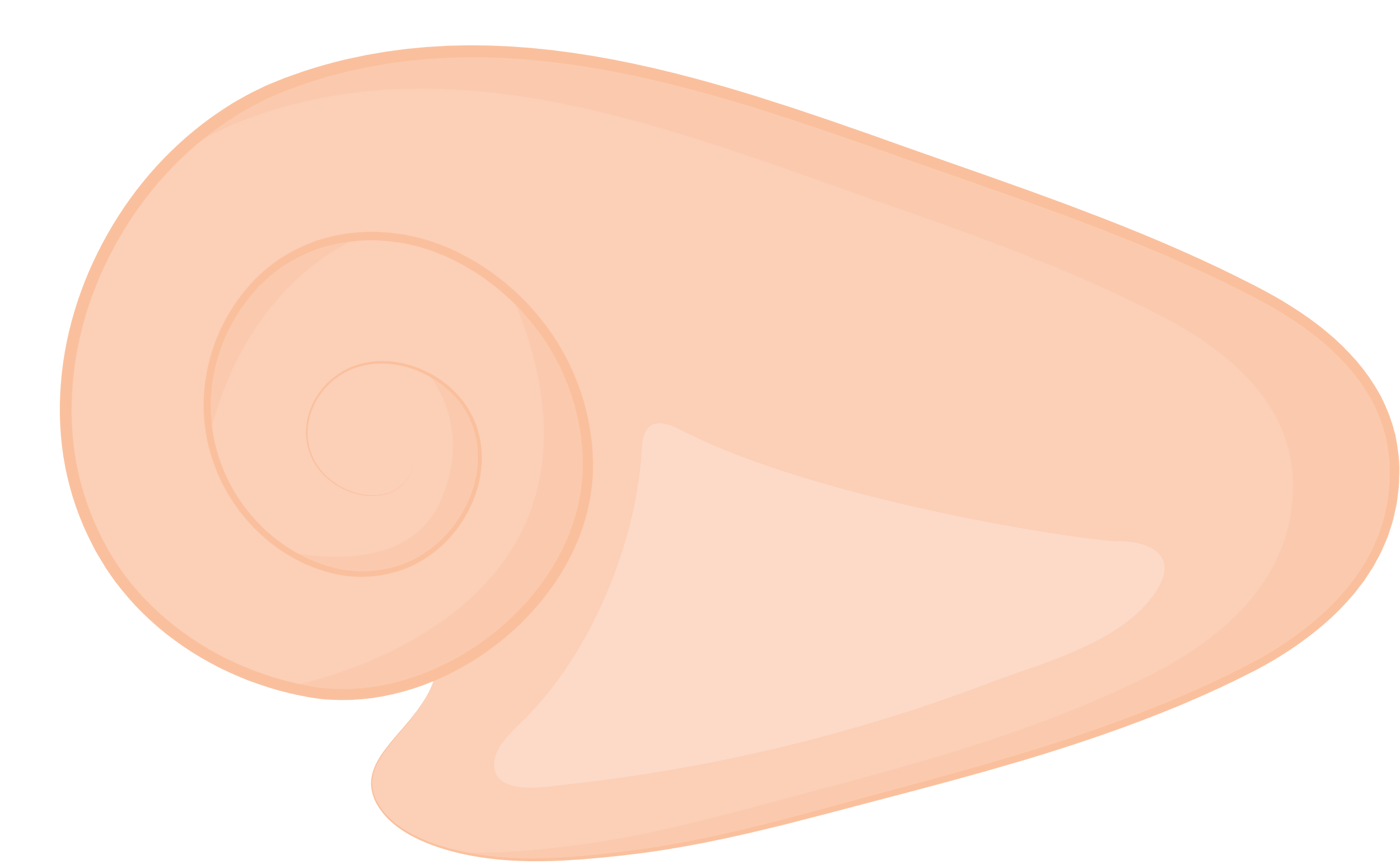 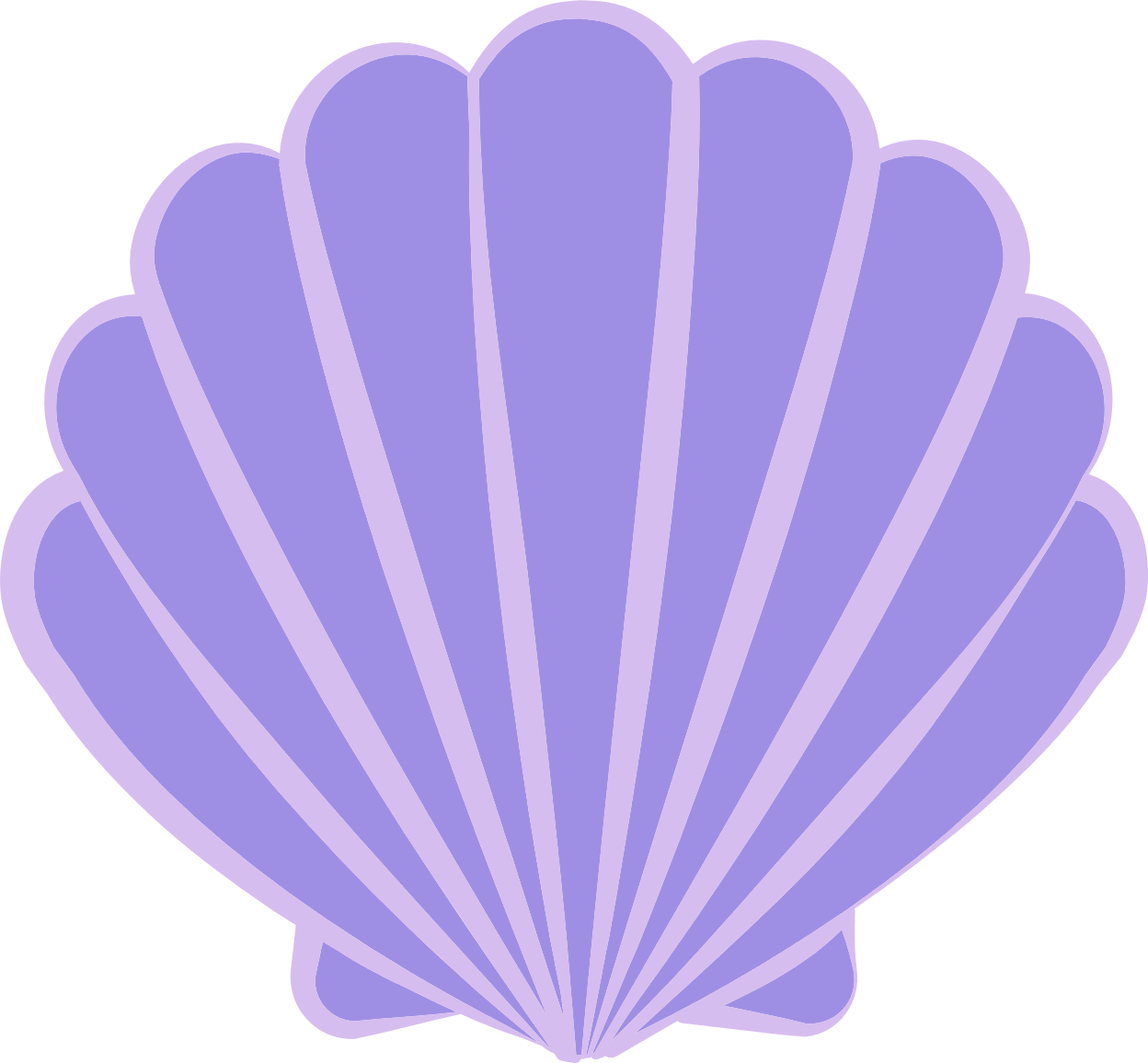 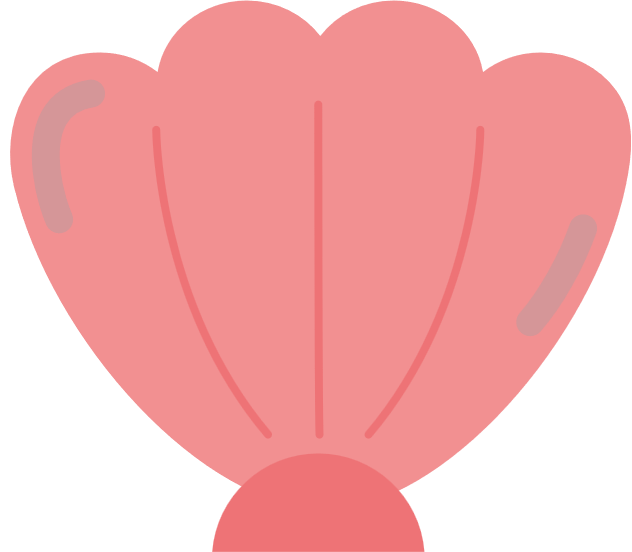 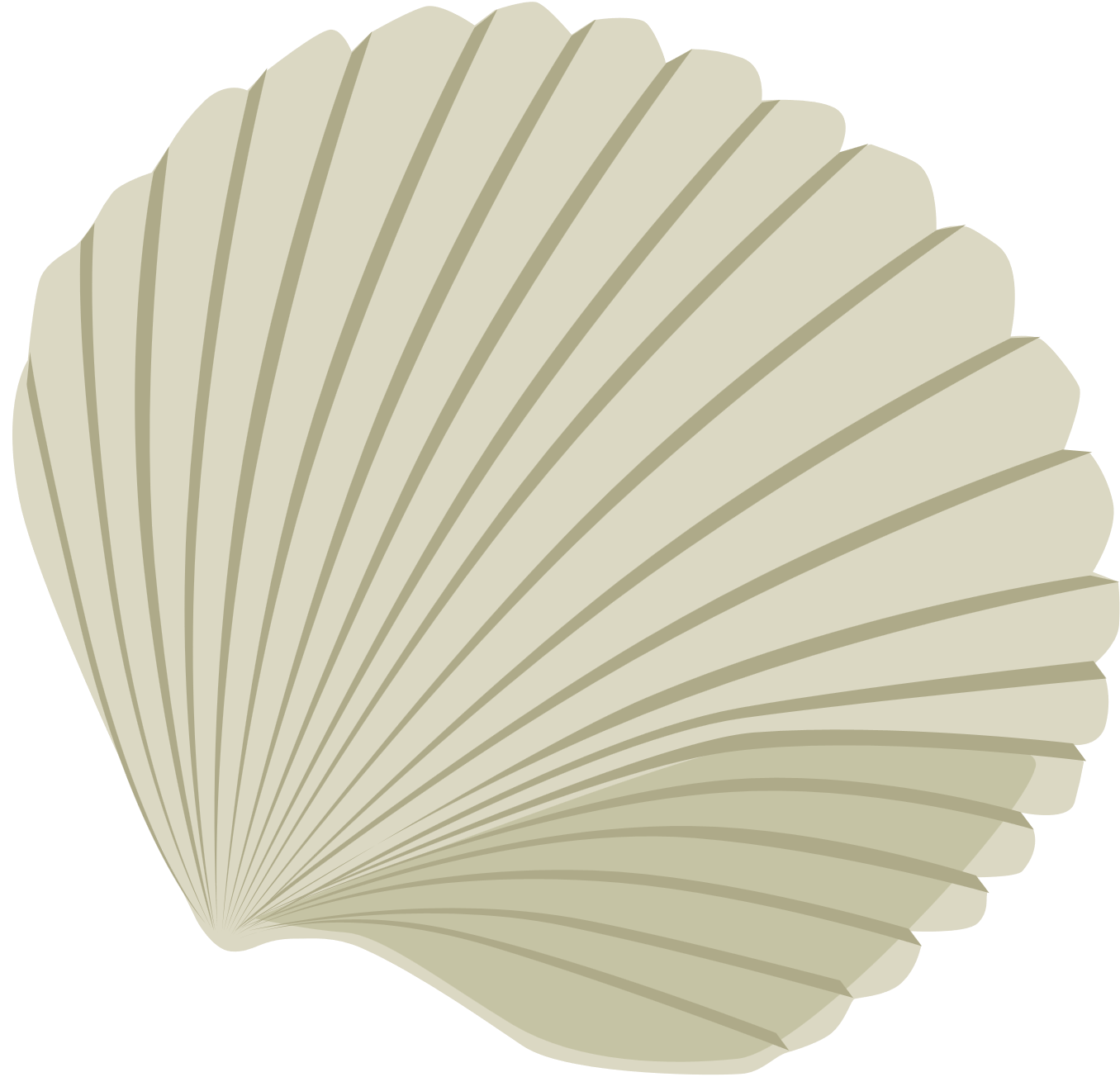 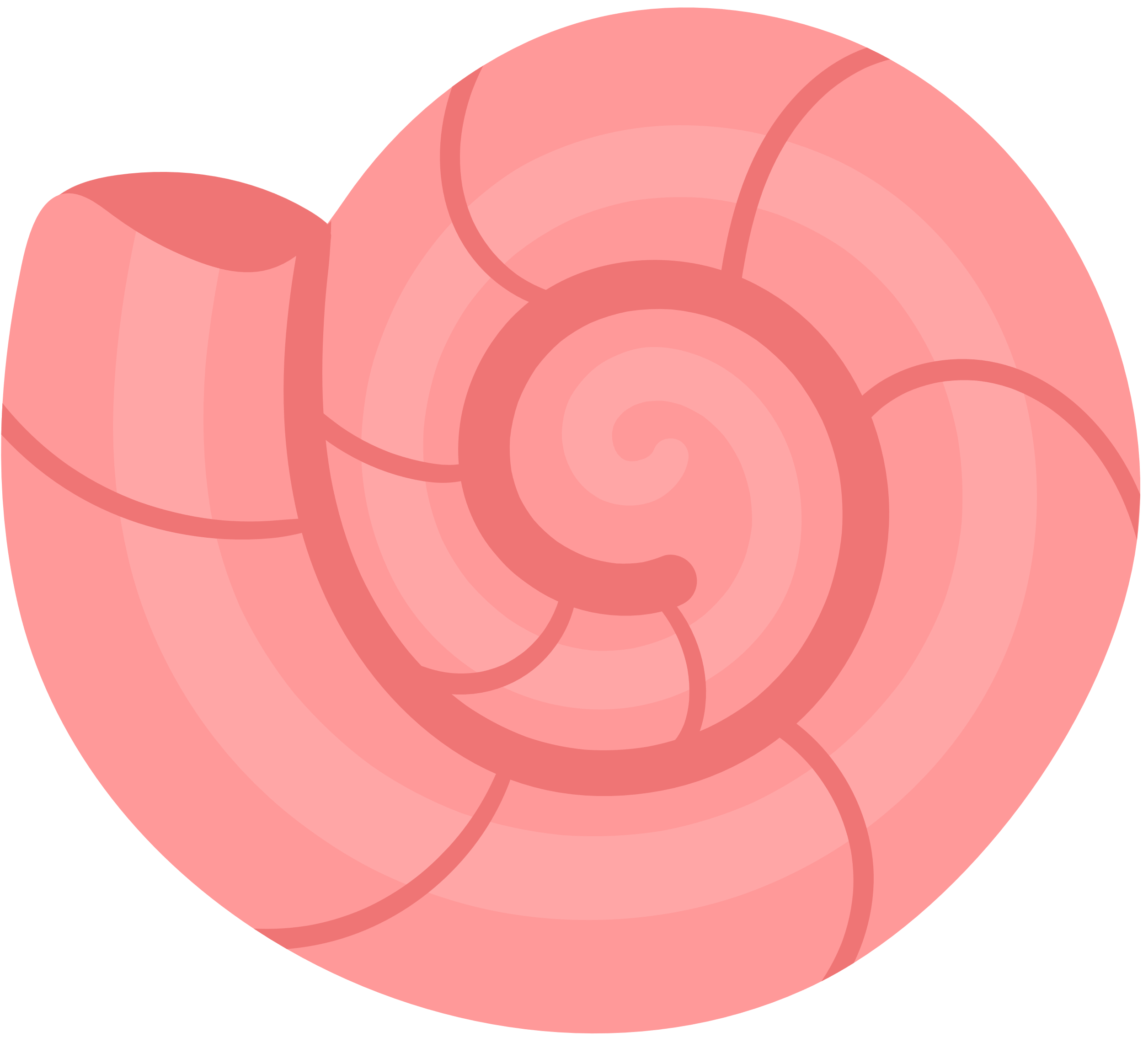 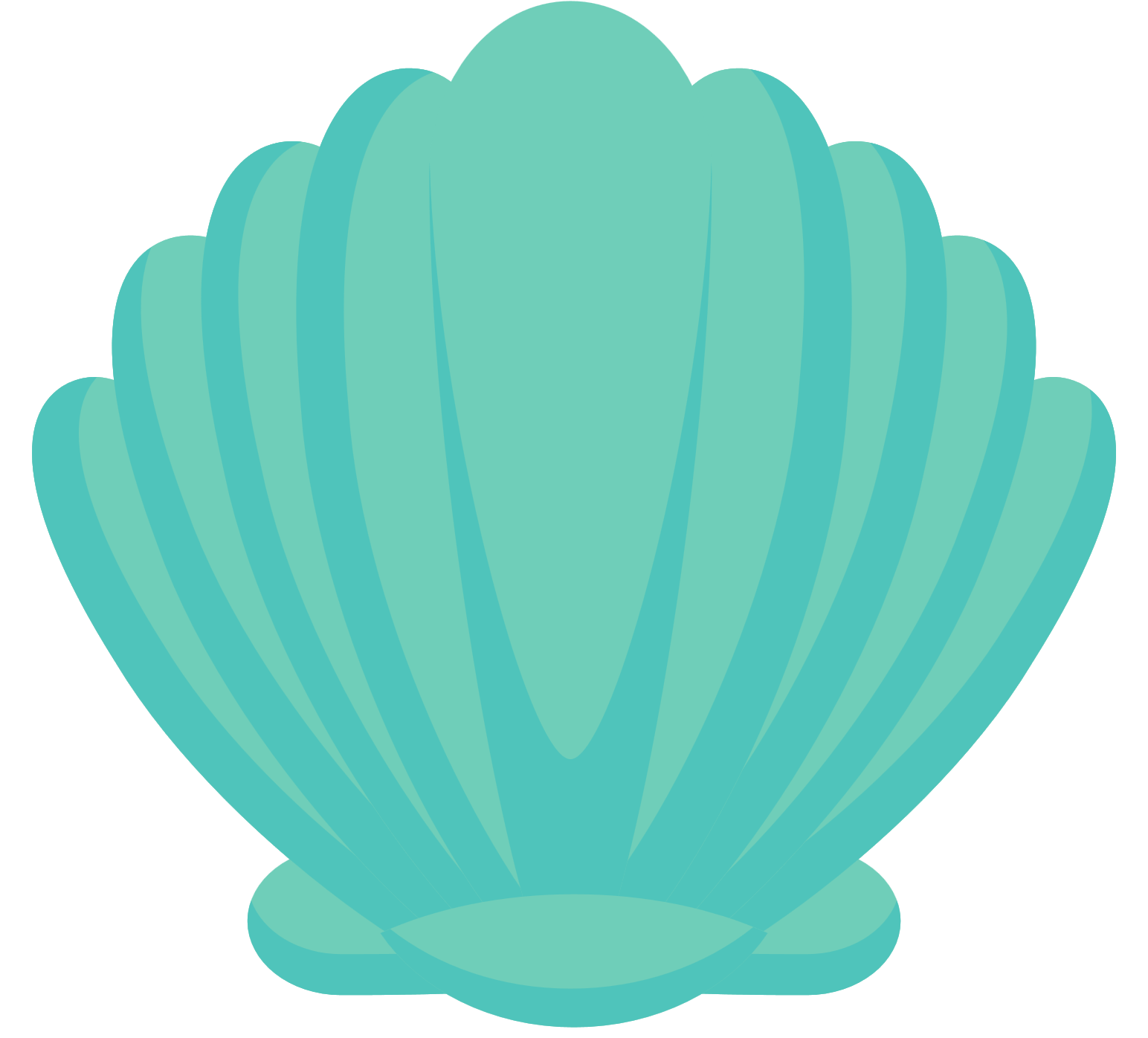 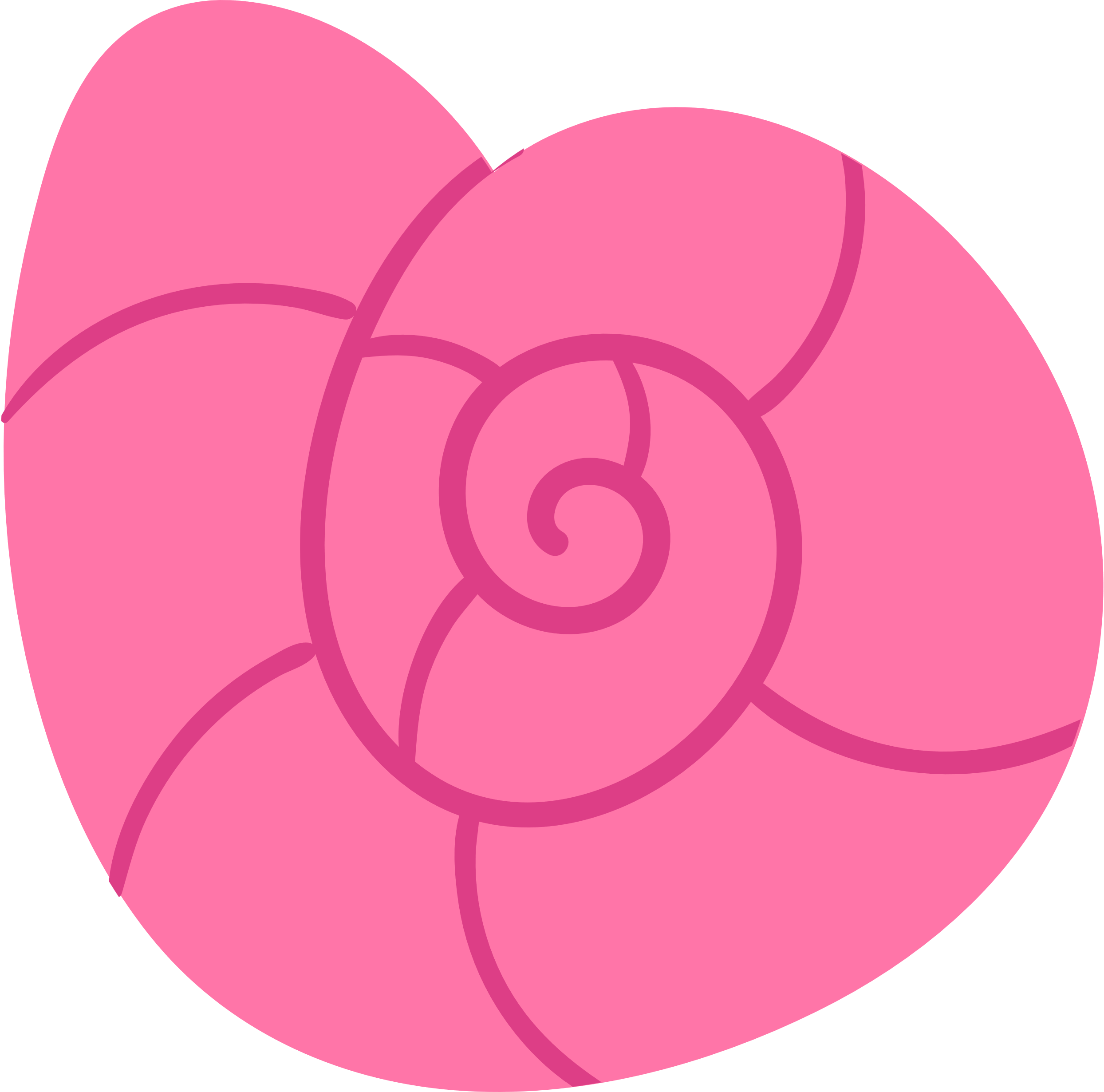 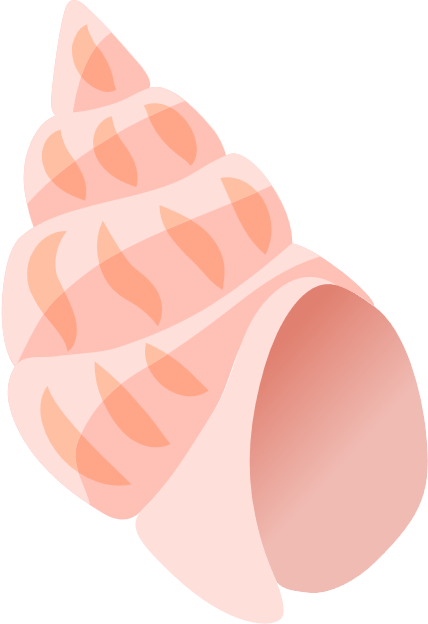 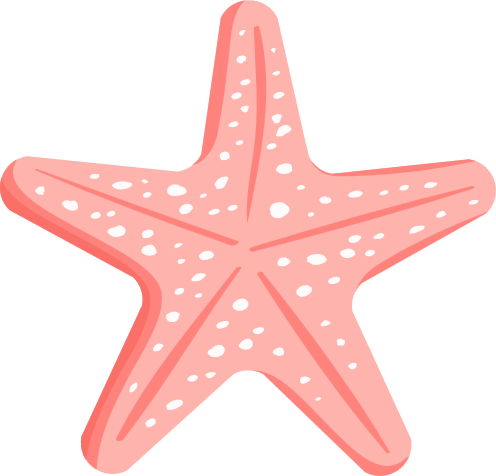 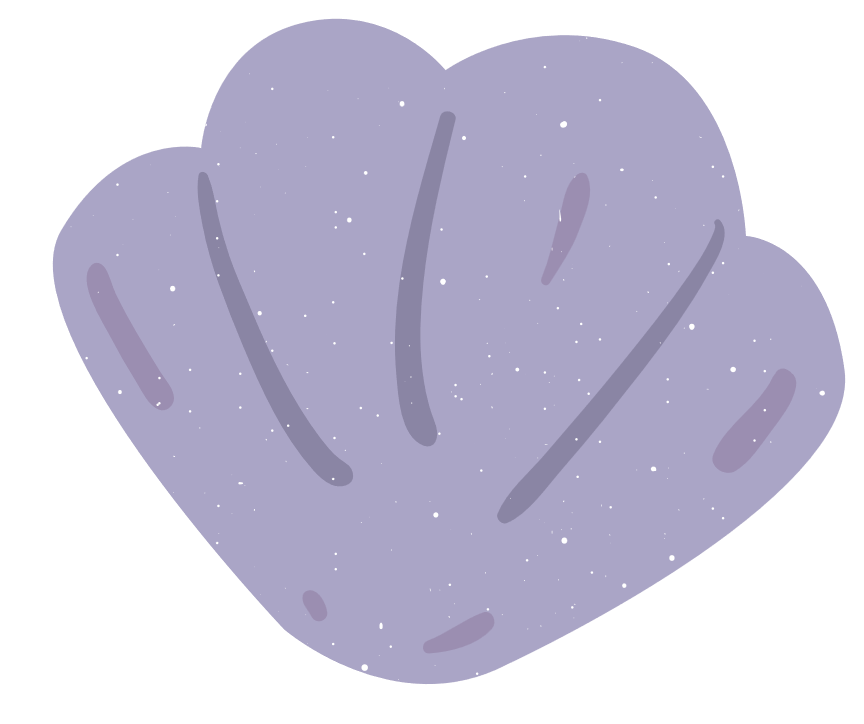 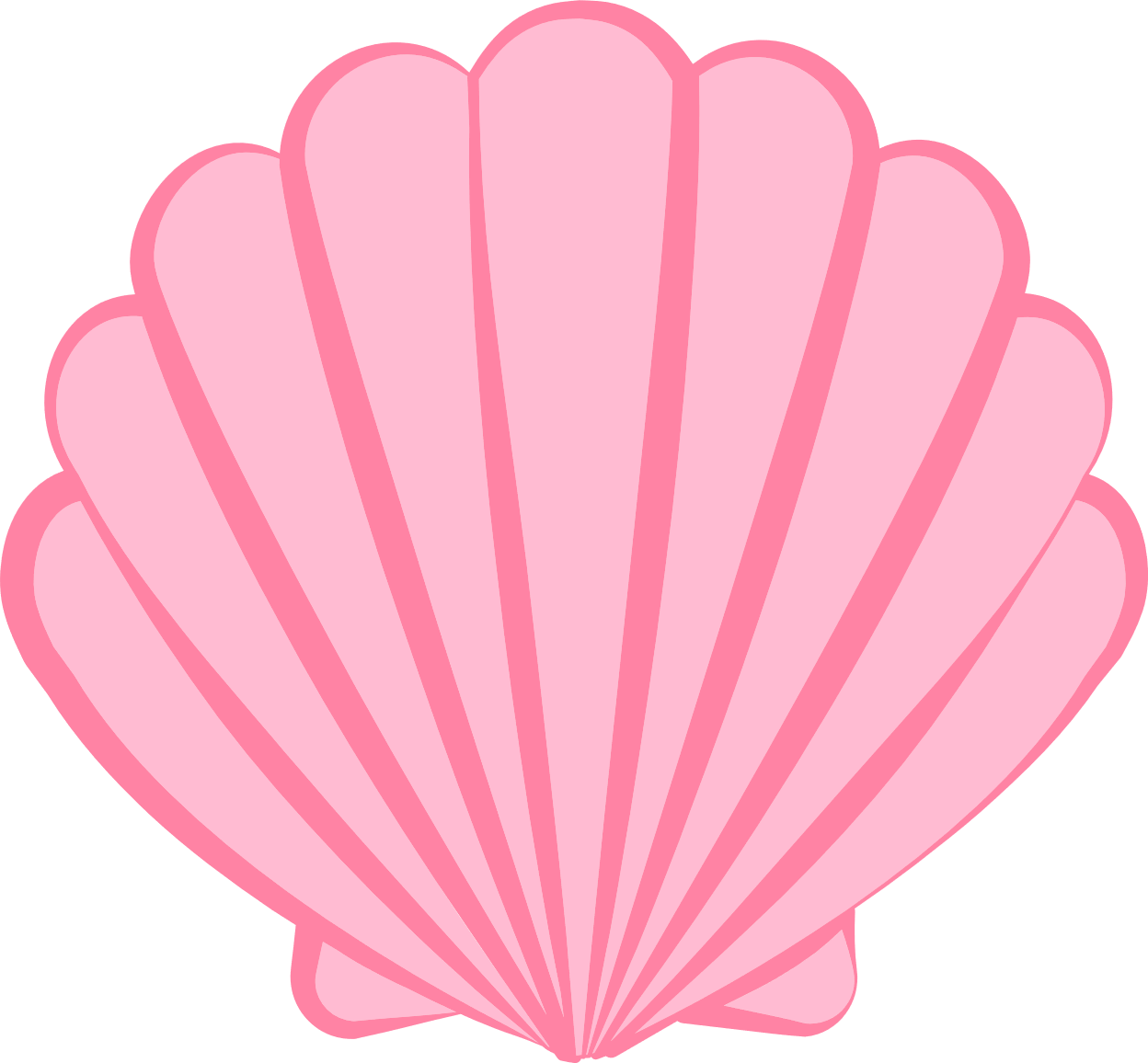 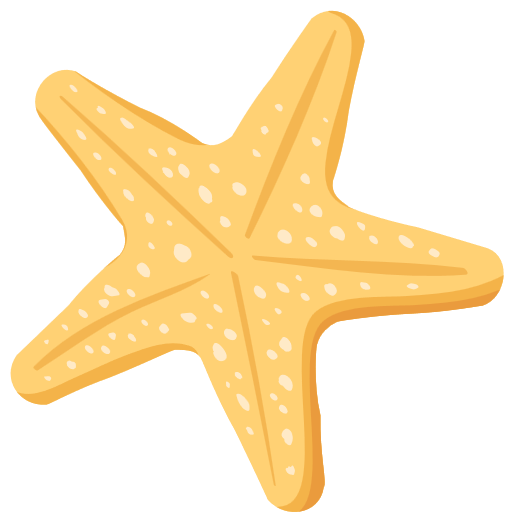 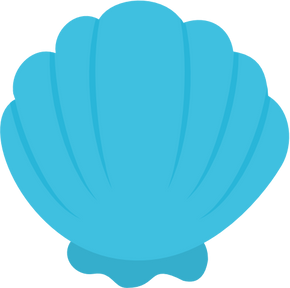 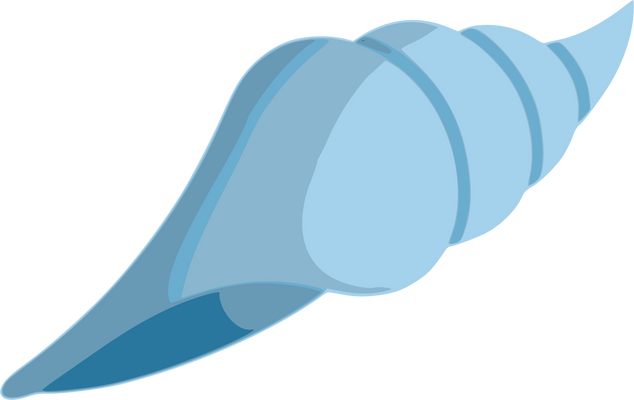 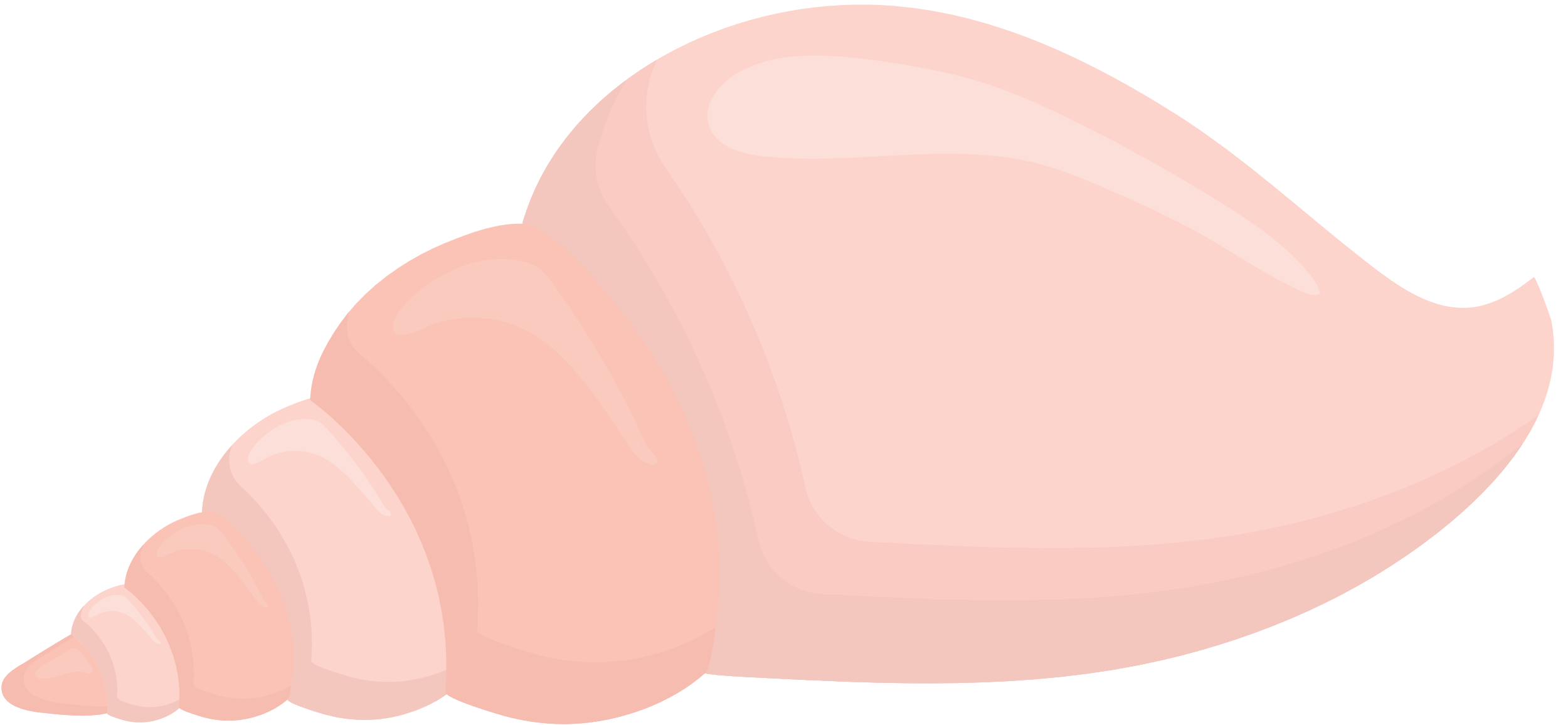 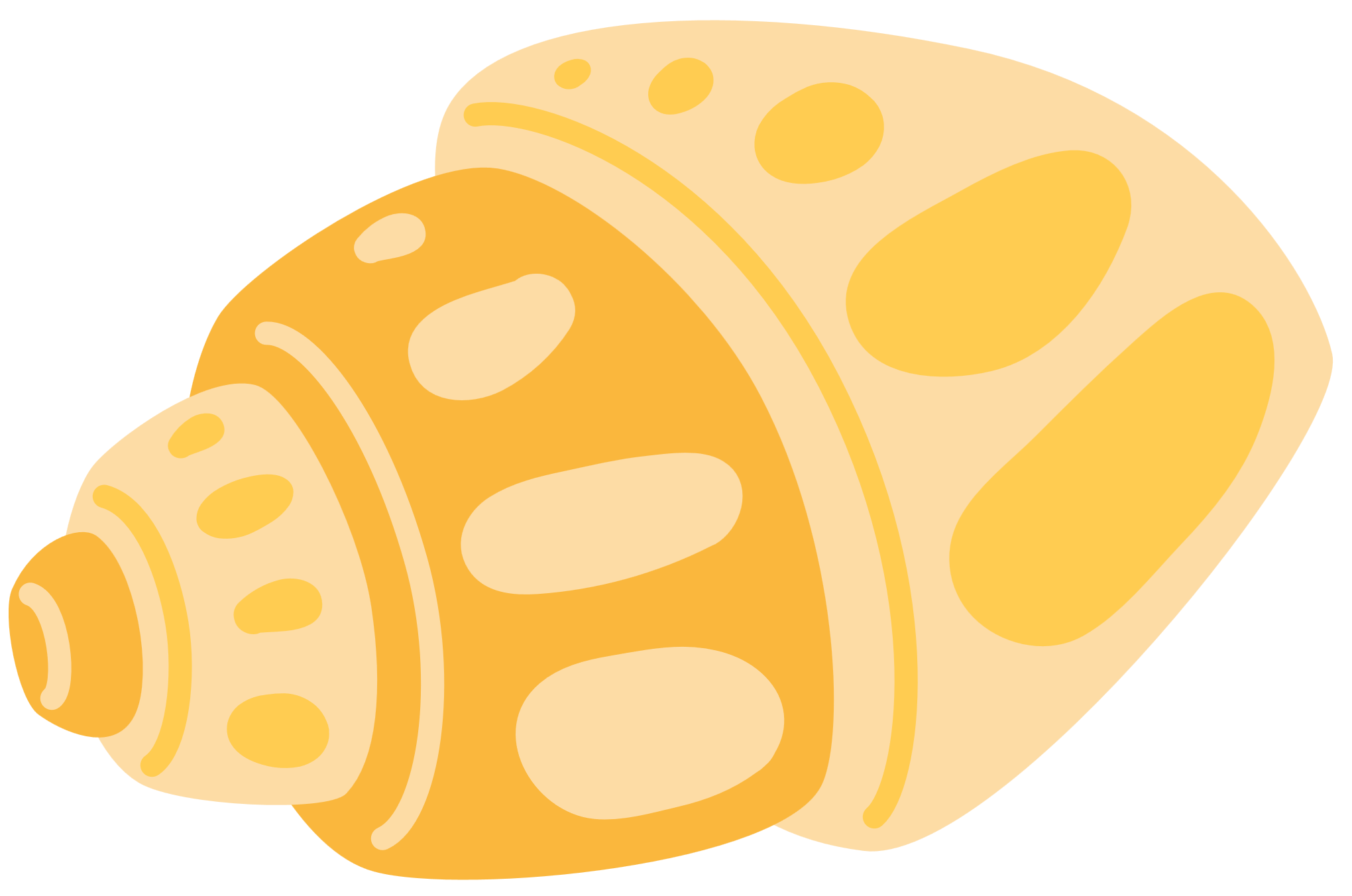 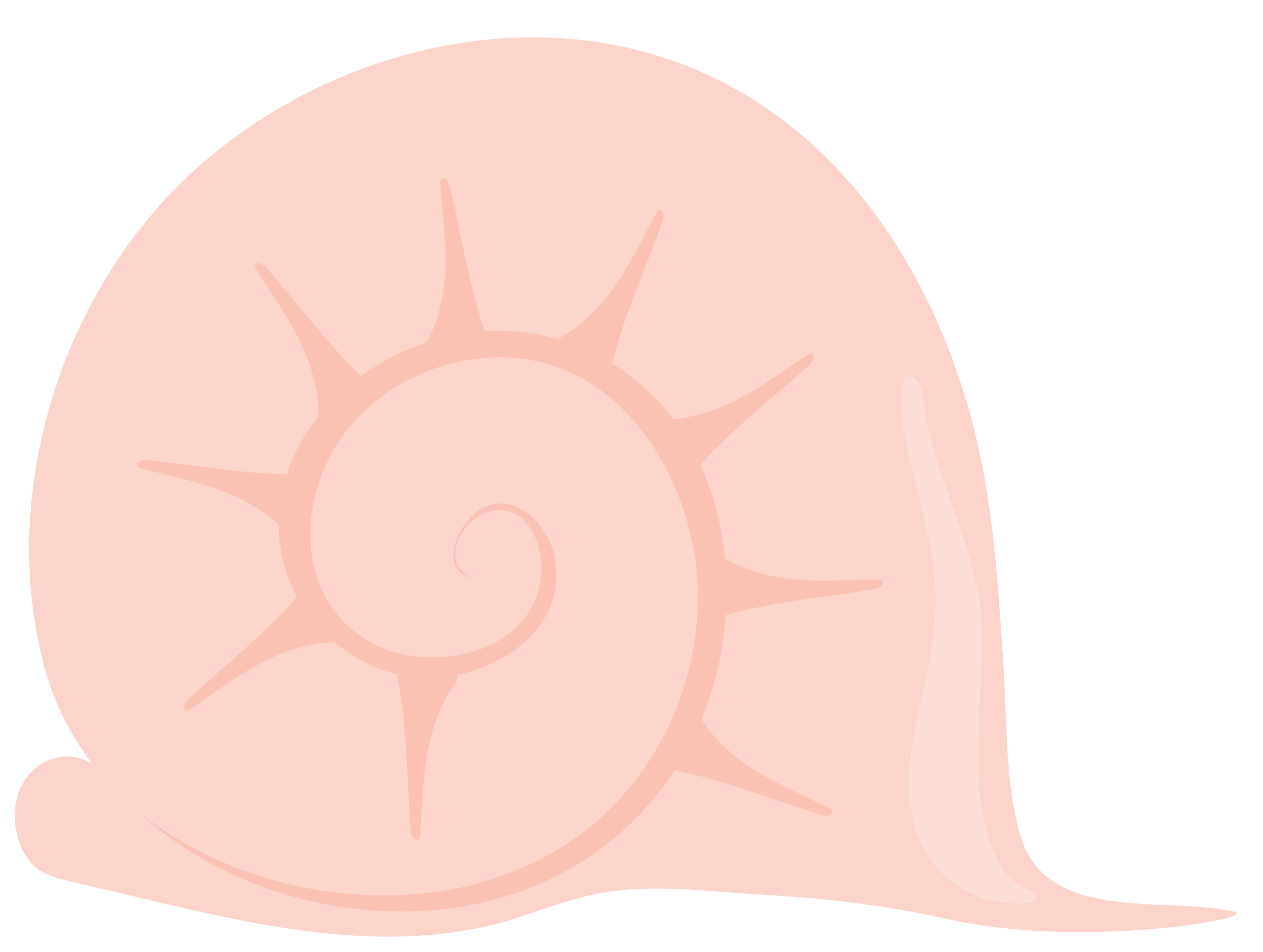 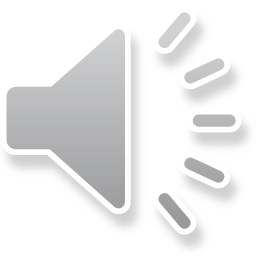 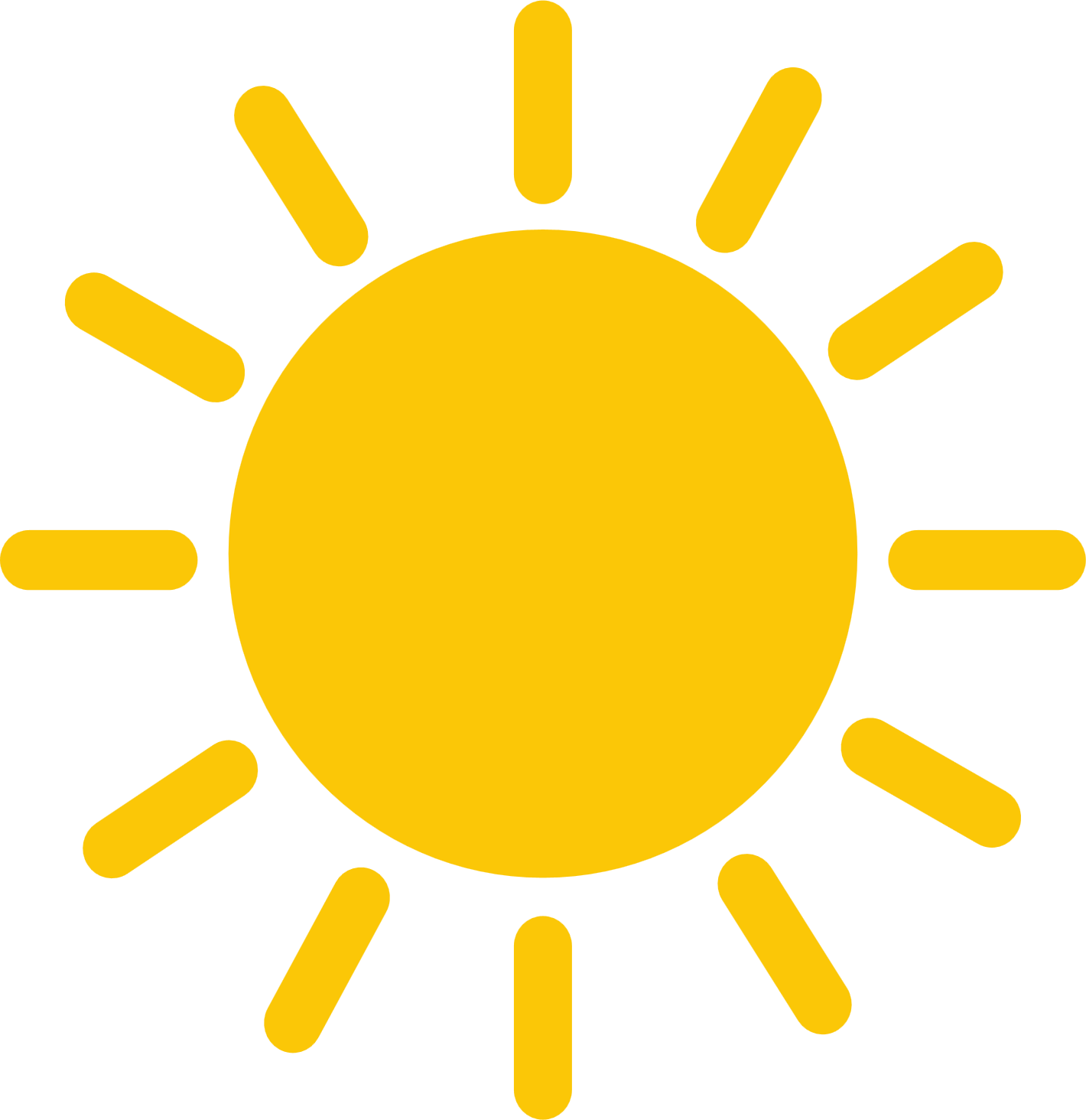 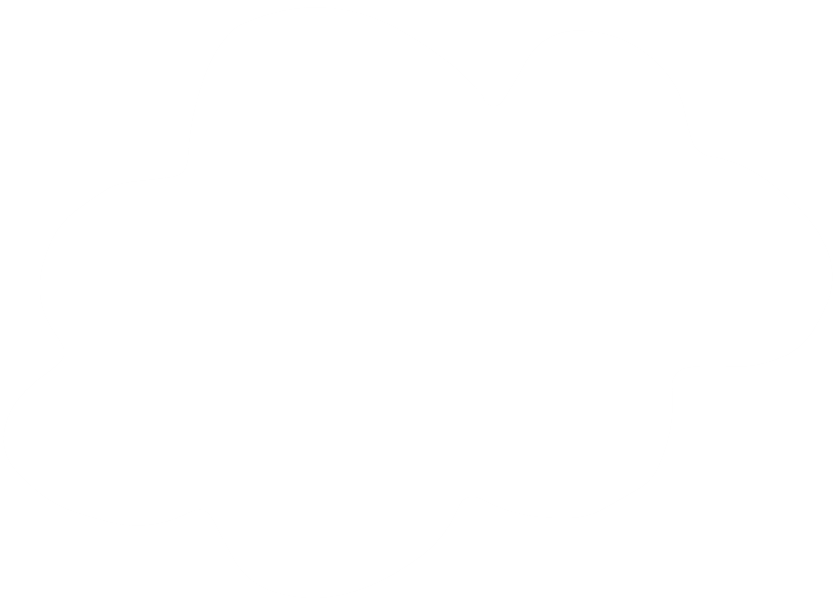 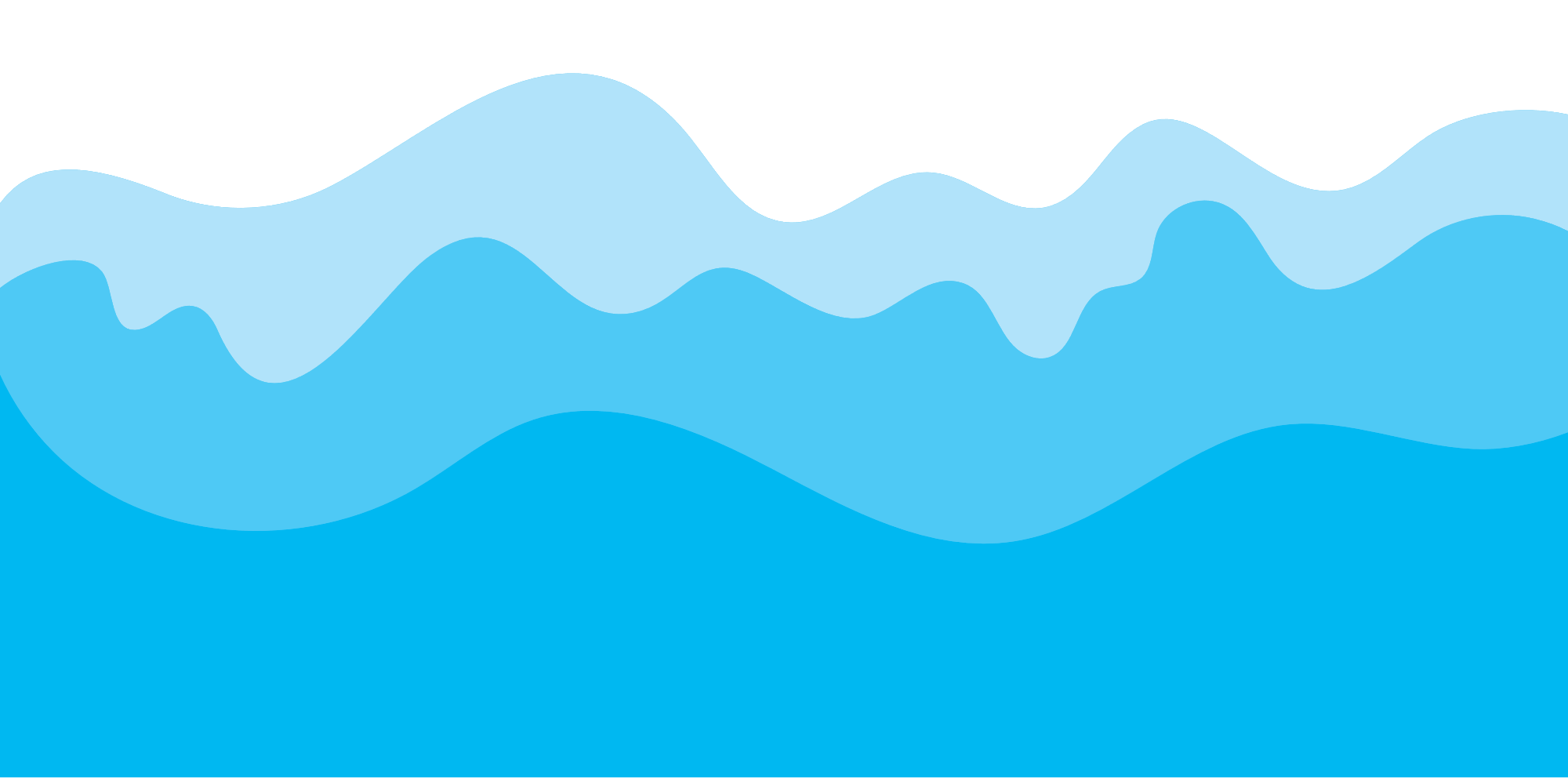 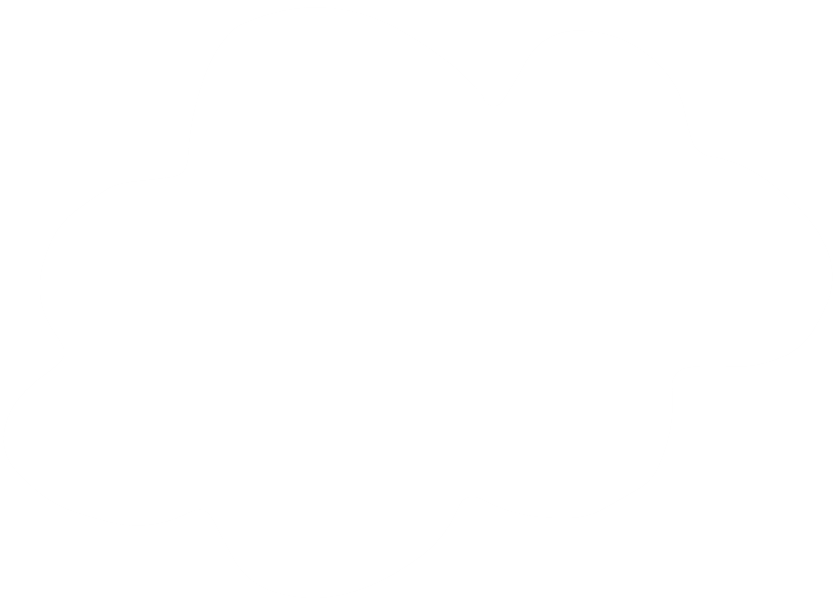 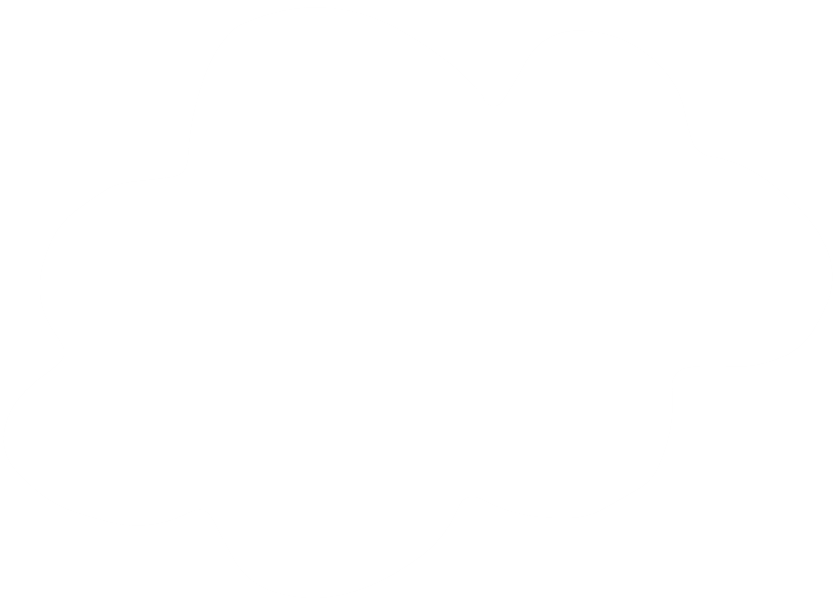 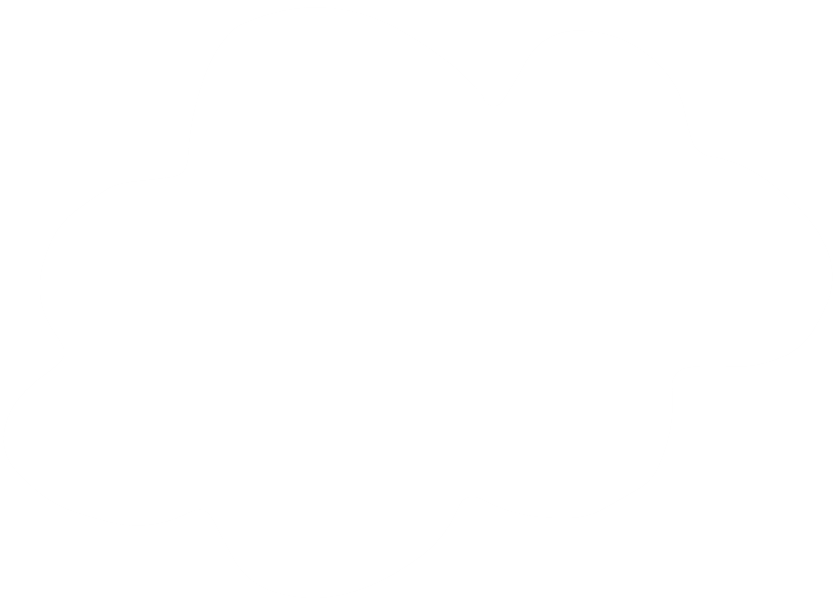 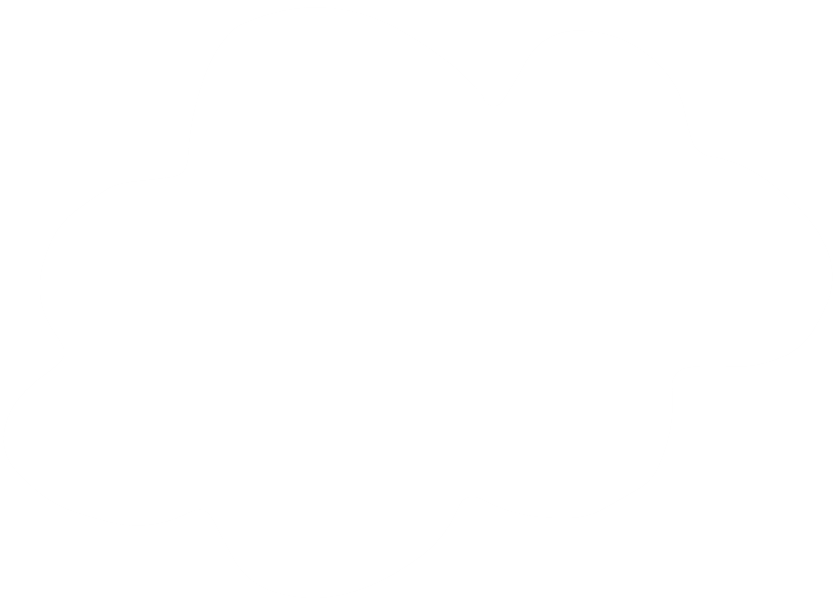 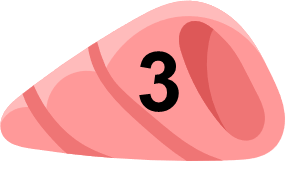 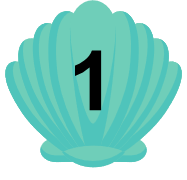 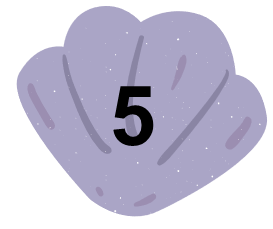 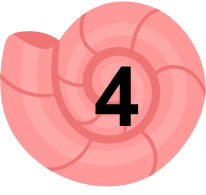 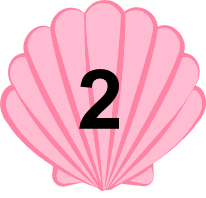 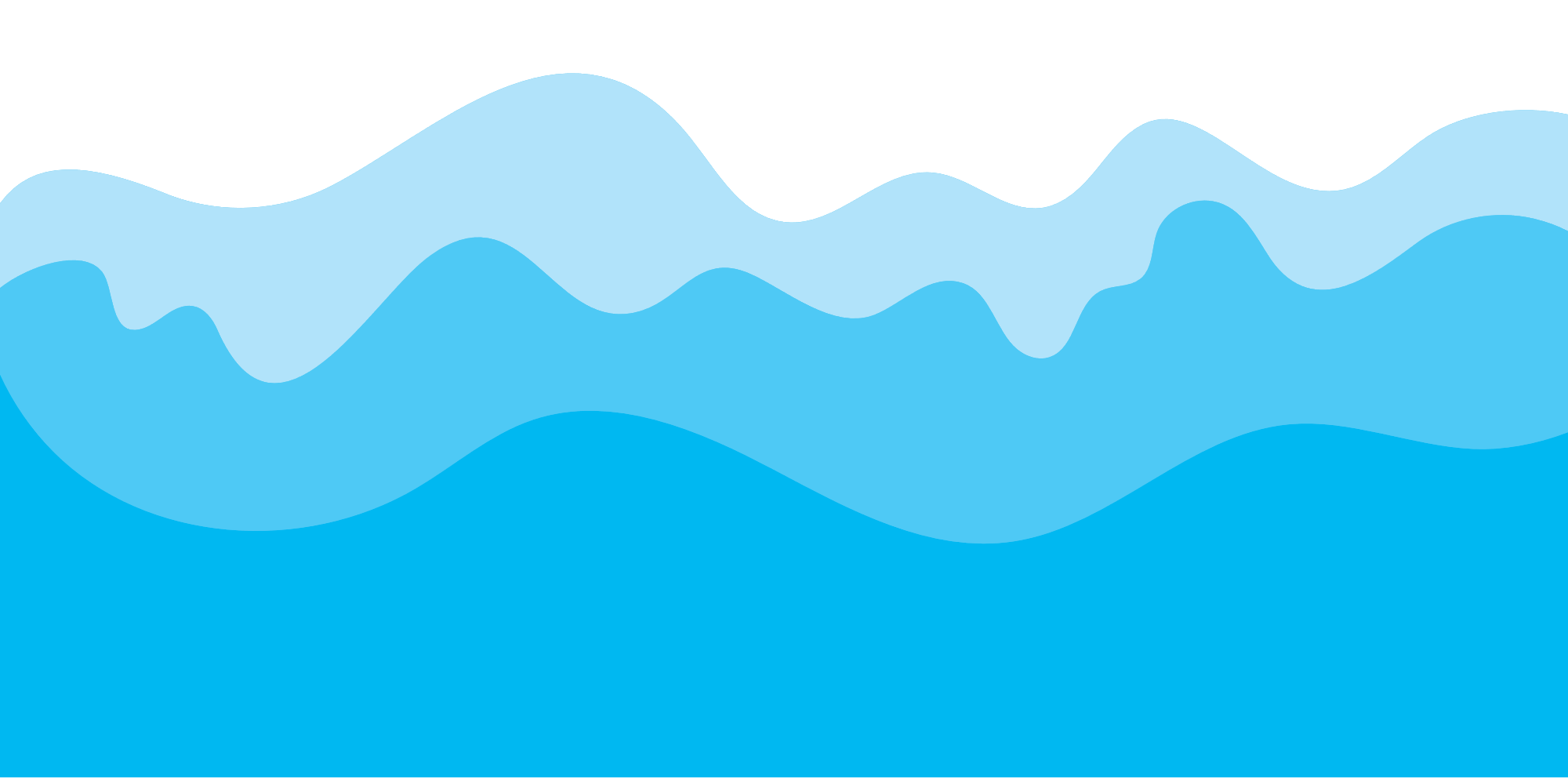 A. B ≠ 0
A. B ≠ 0
C. B ≤ 0
B. B ≥ 0
D. A = 0
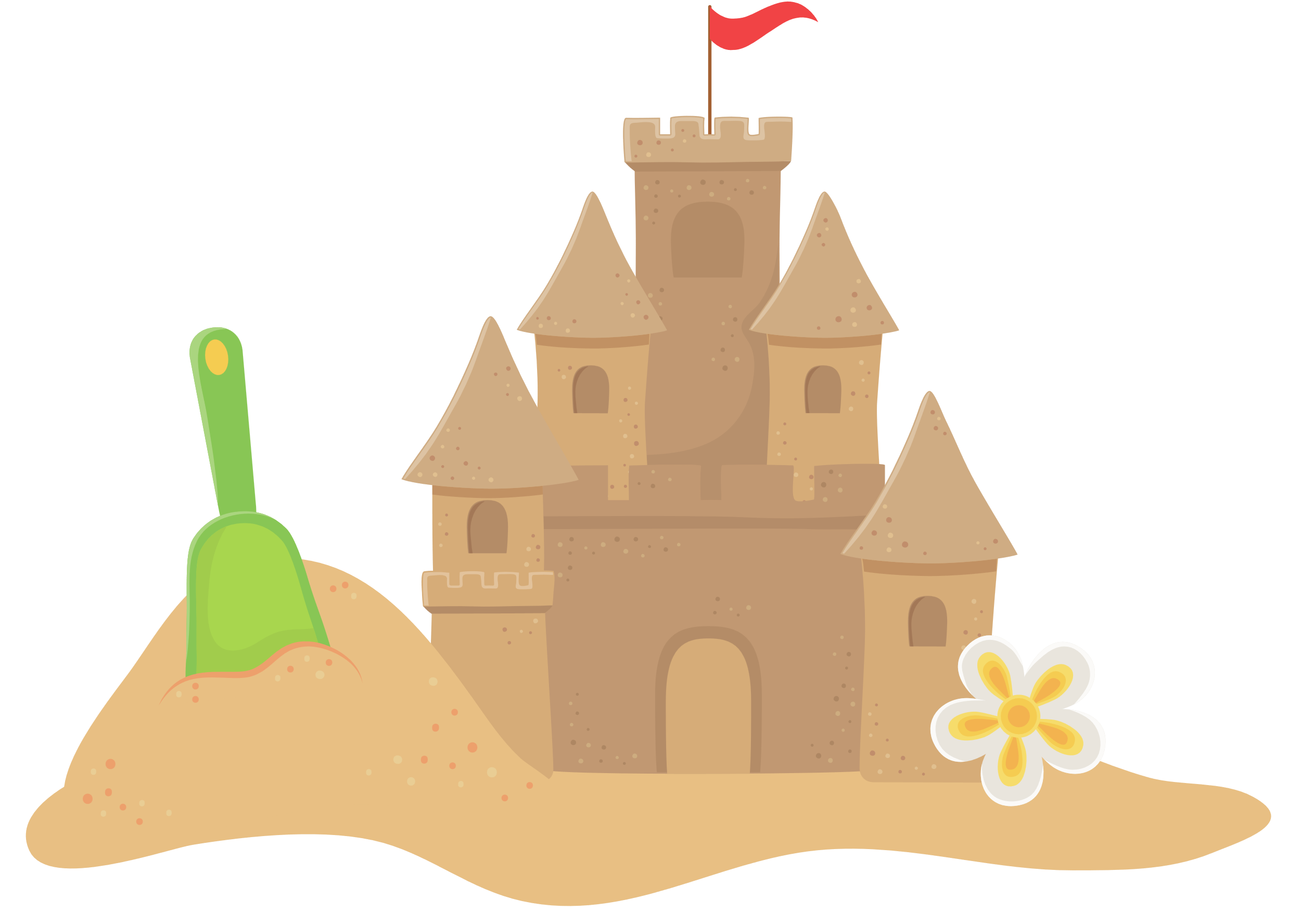 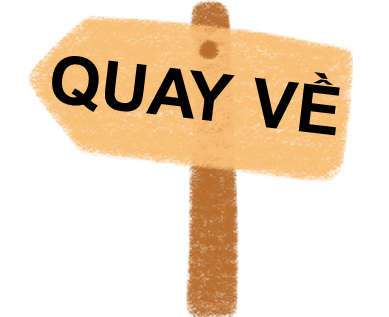 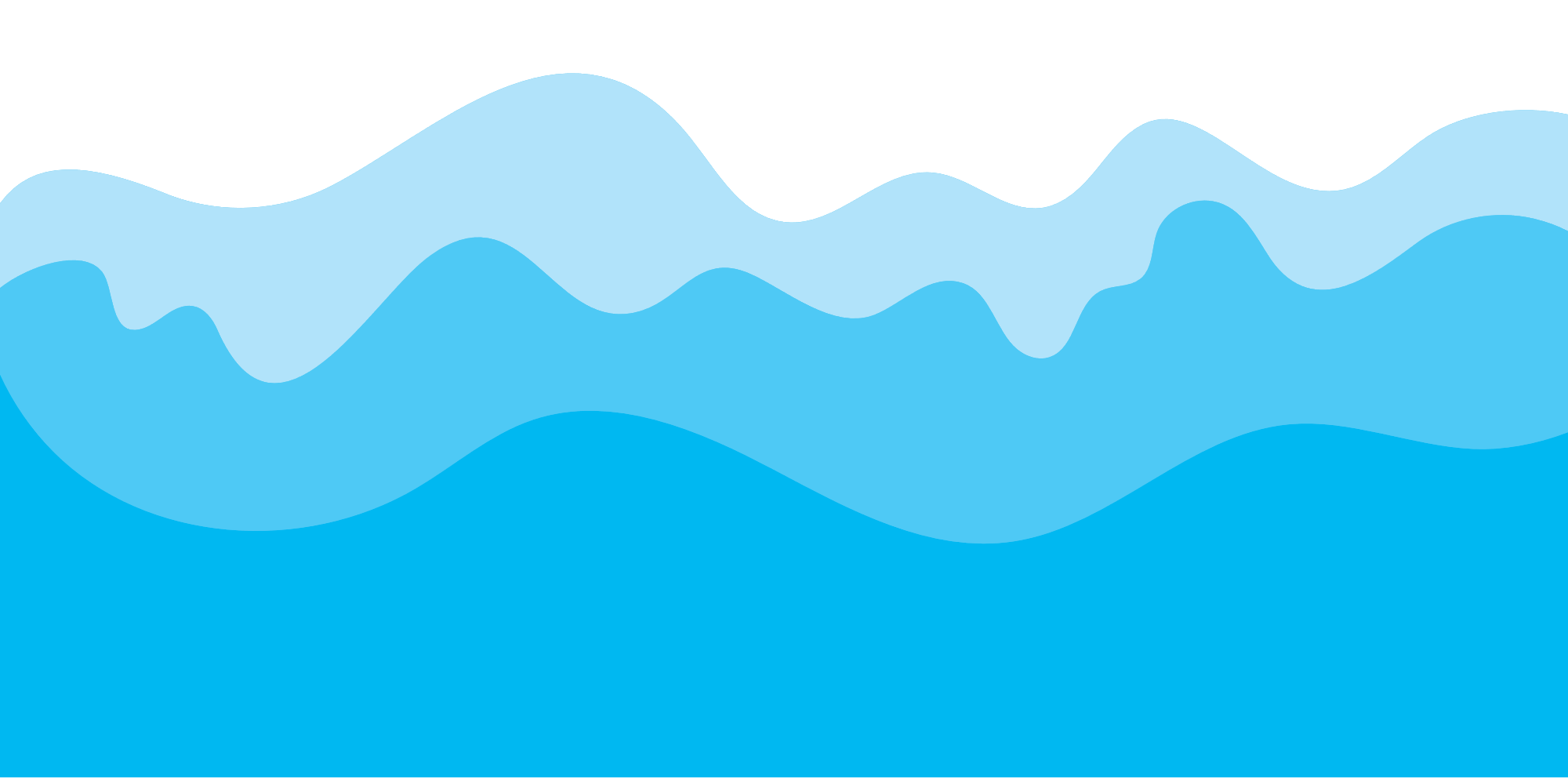 Câu hỏi 2:
Với B ≠ 0, D ≠ 0 hai phân thức AB và CD bằng nhau
A. A.B = C.D
C. A.D = B.C
C. A.D = B.C
B. A.C = B.D
D. A.C < B.D
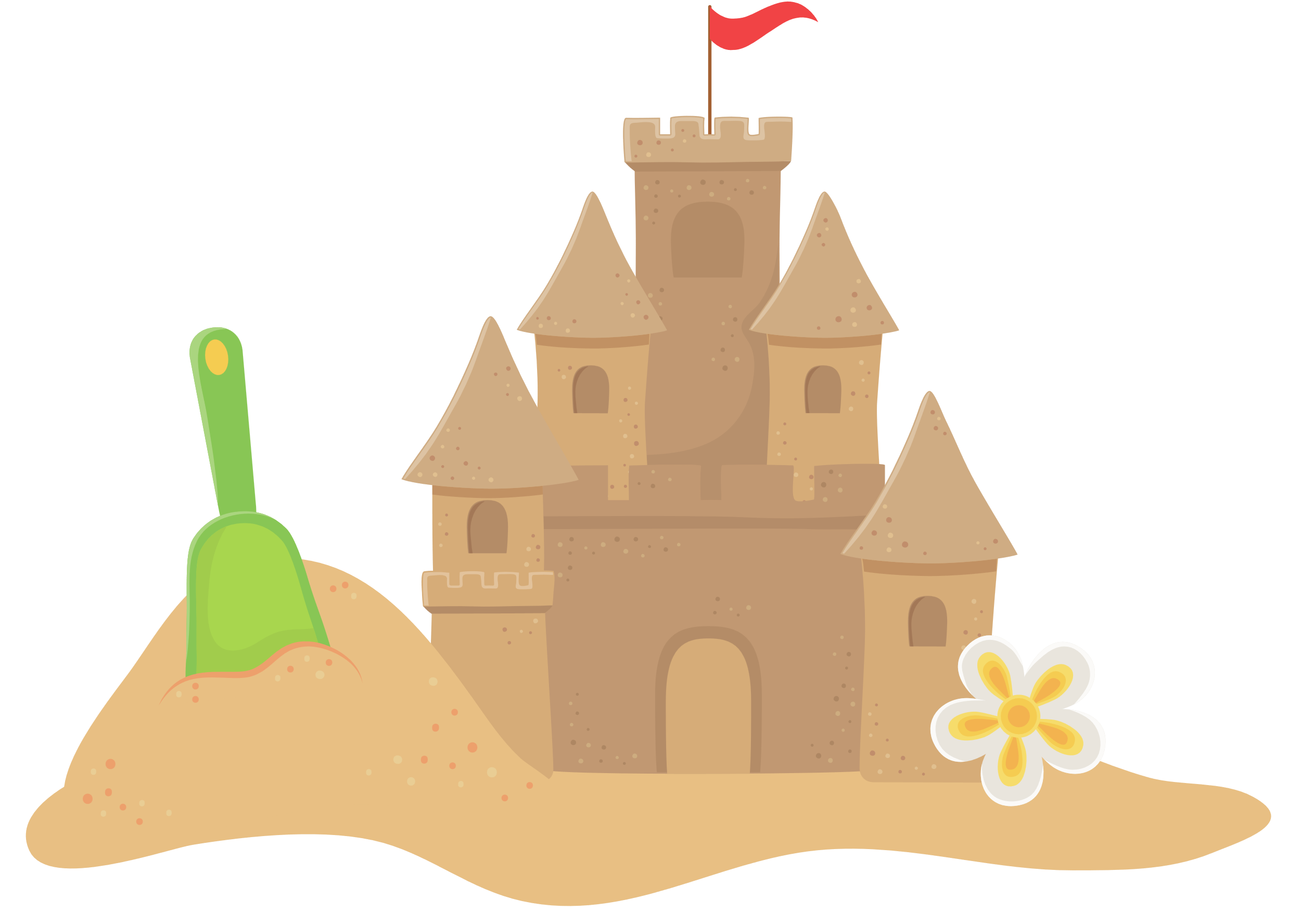 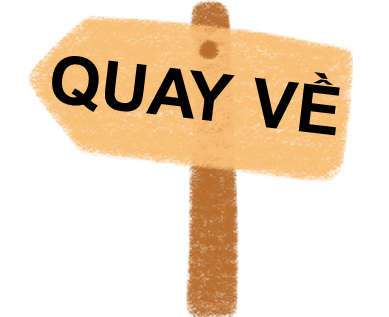 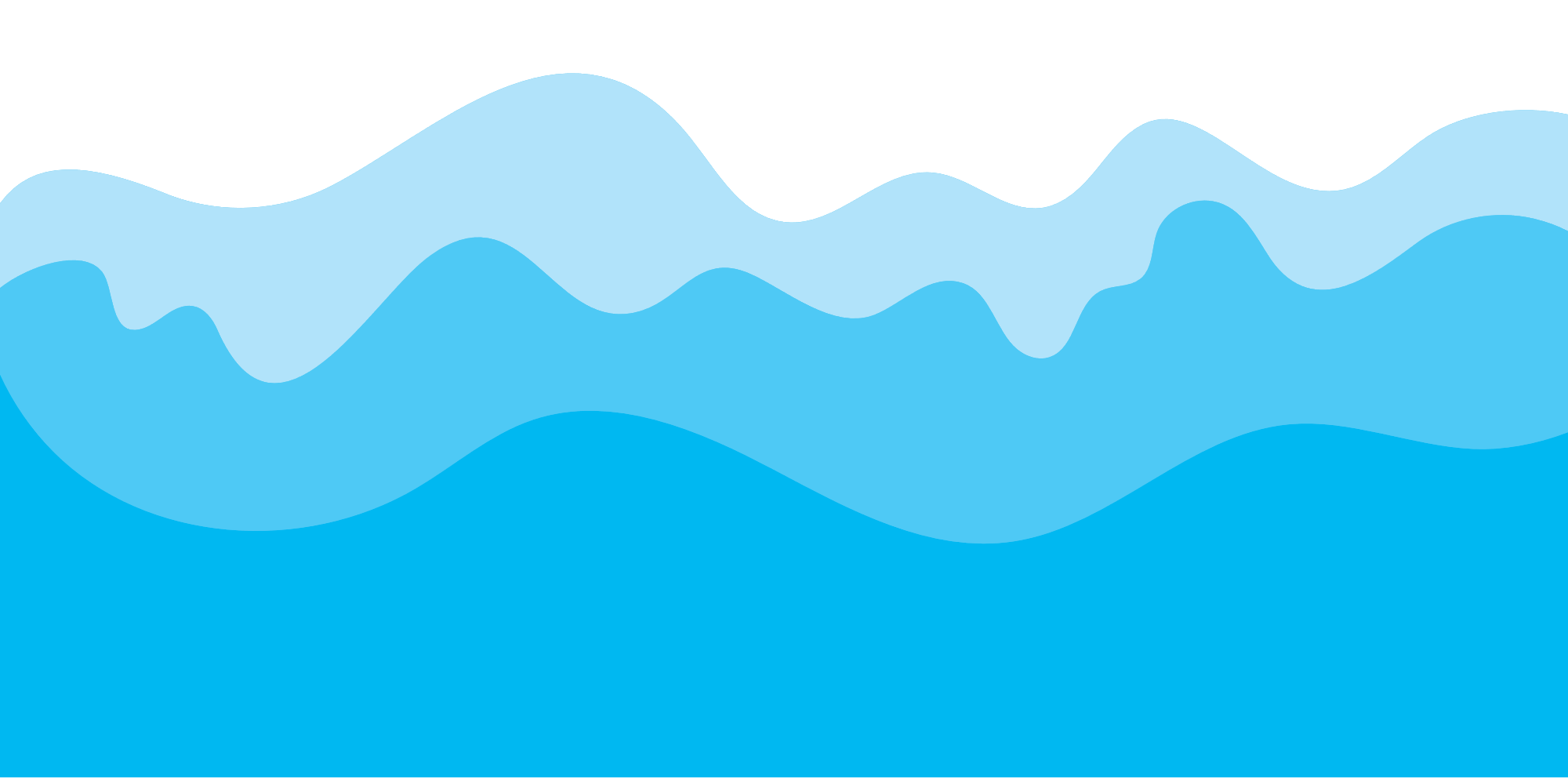 Câu hỏi 3:
Chọn câu sai. Với đa thức B ≠ 0 ta có?
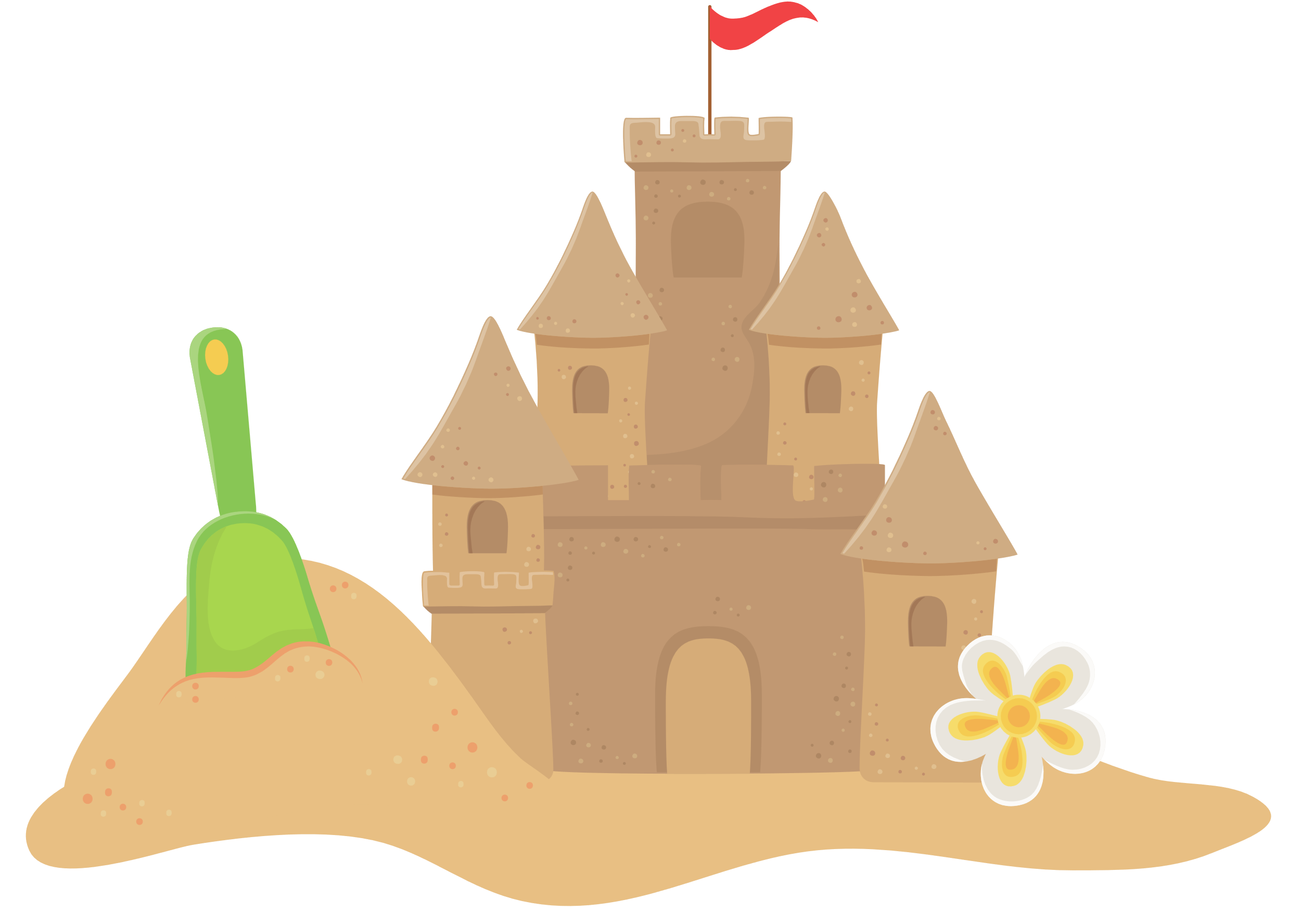 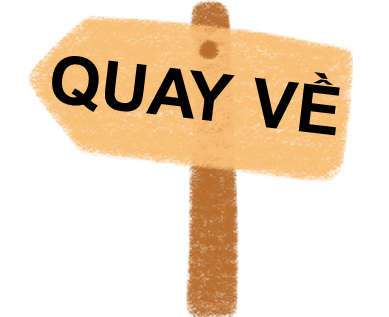 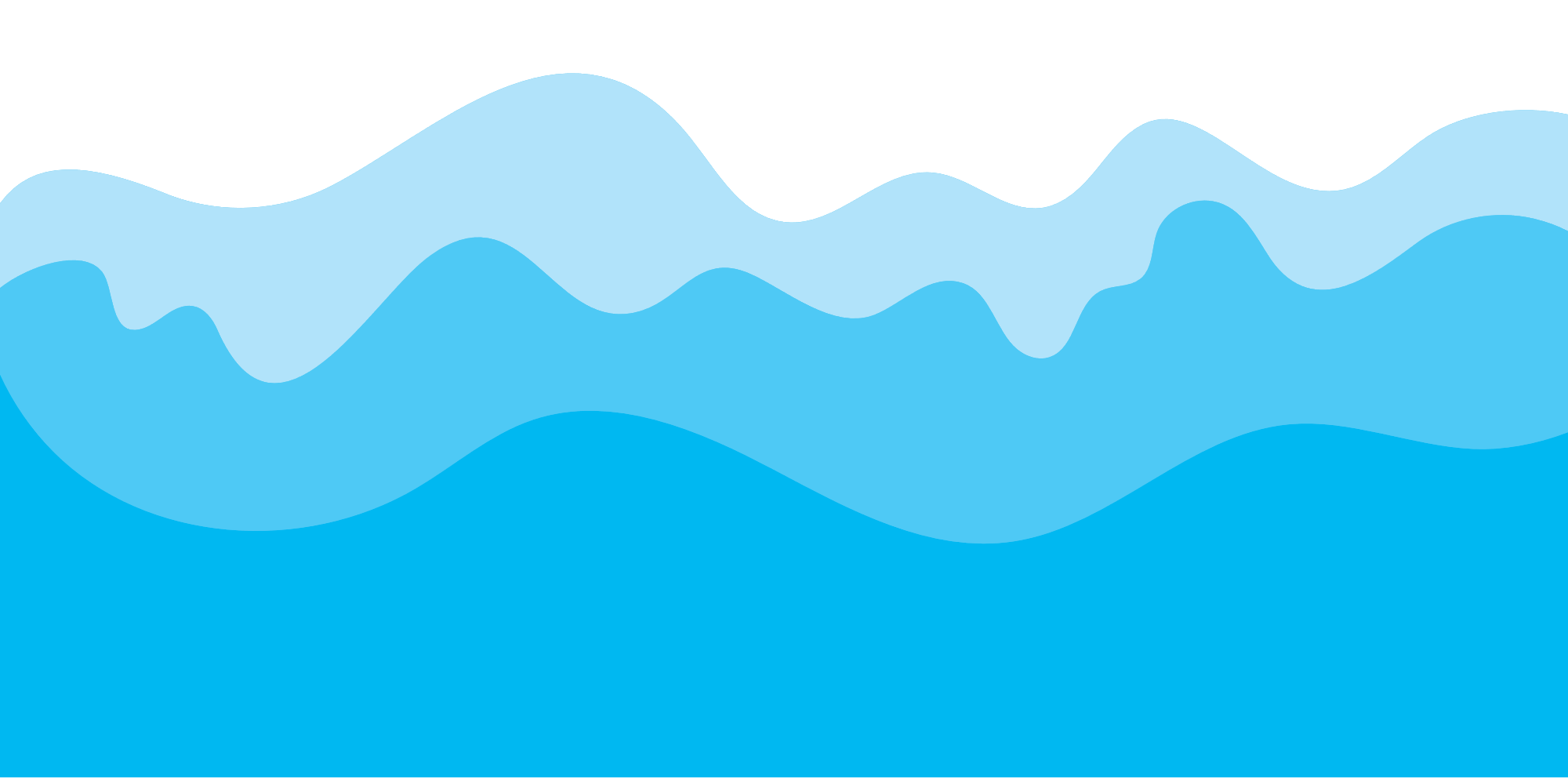 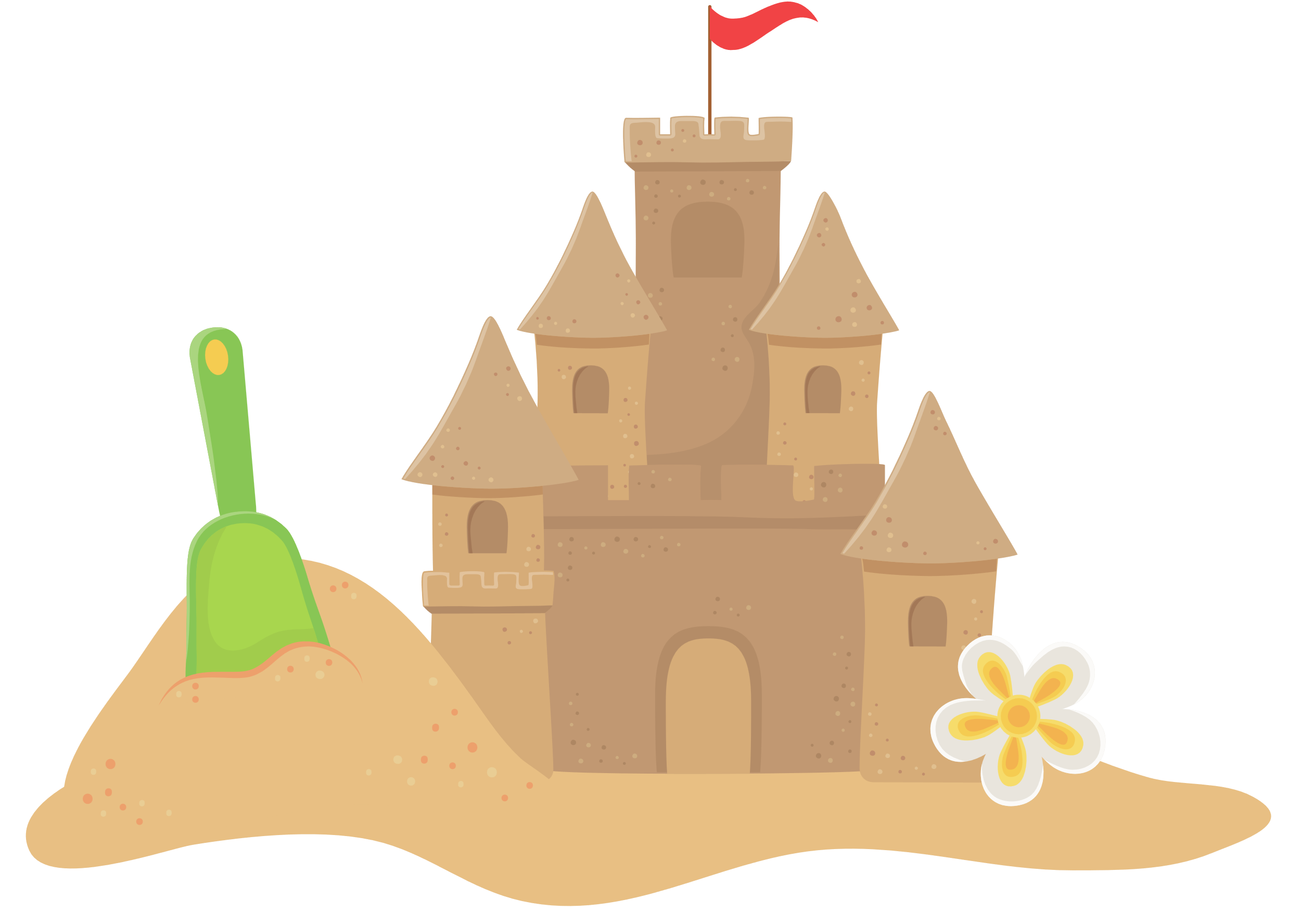 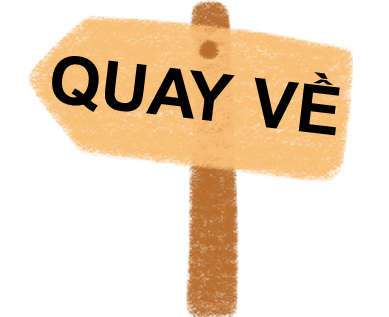 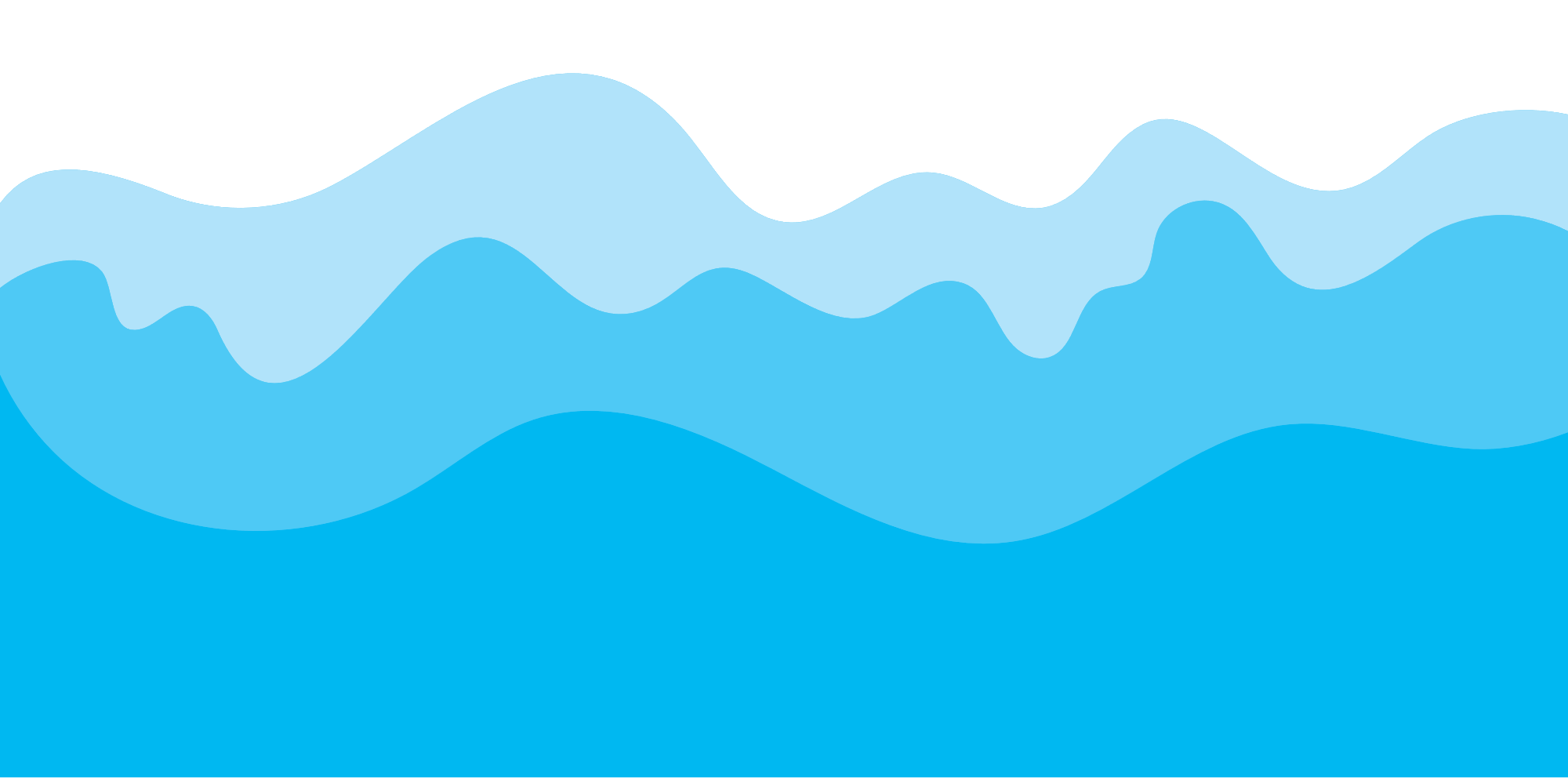 A. 1
C. 3
A. 1
B. 2
D. - 1
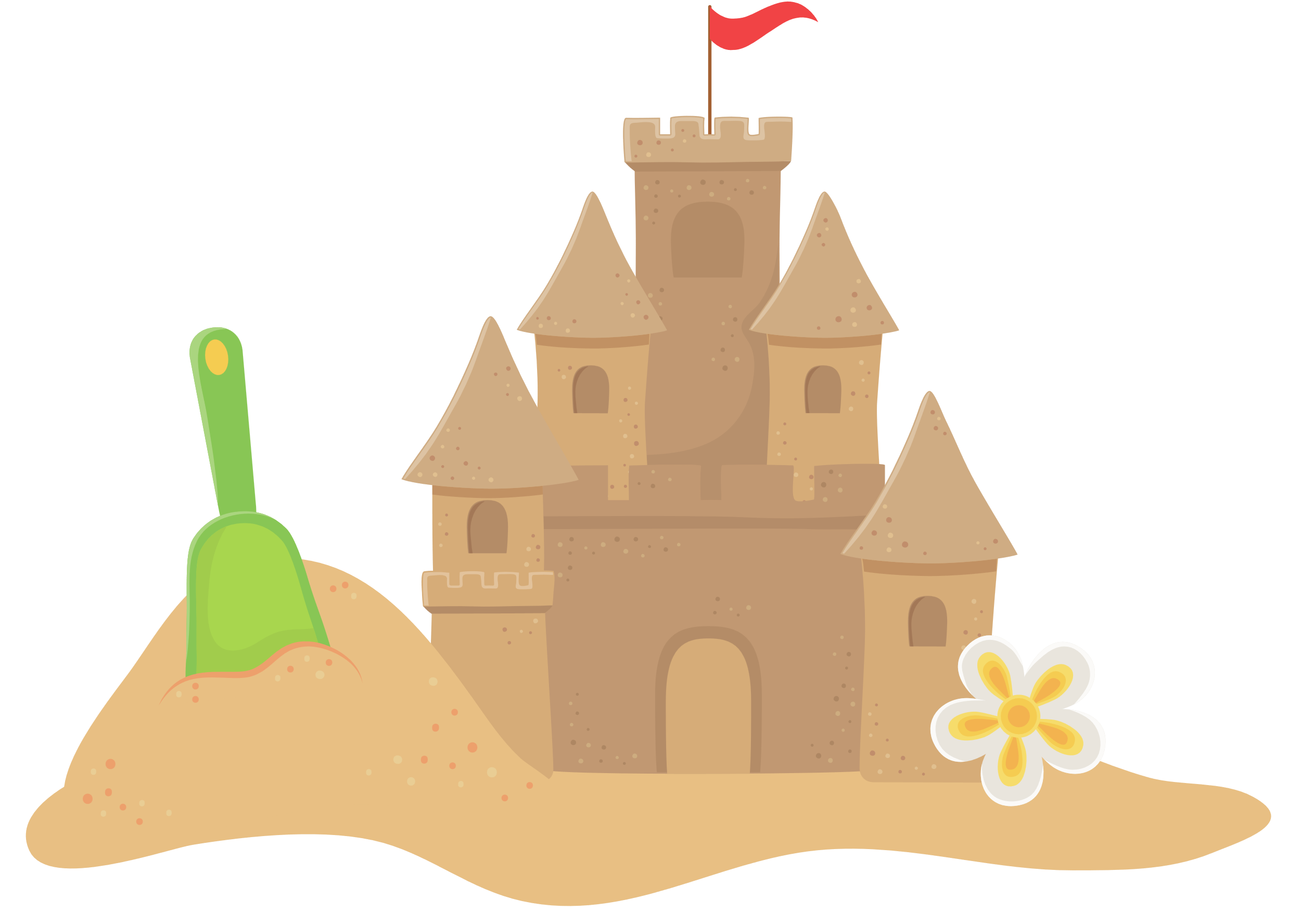 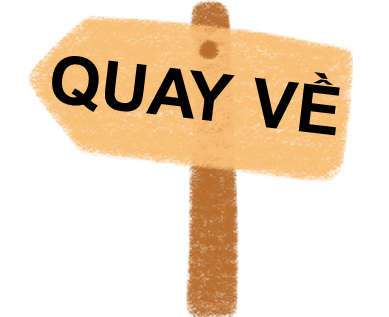 Bài tập 1: SGK – tr.37
Viết điều kiện xác định của mỗi phân thức sau:
Giải
Bài tập 2: SGK – tr.37
Dùng định nghĩa hai phân thức bằng nhau chứng tỏ rằng:
Giải
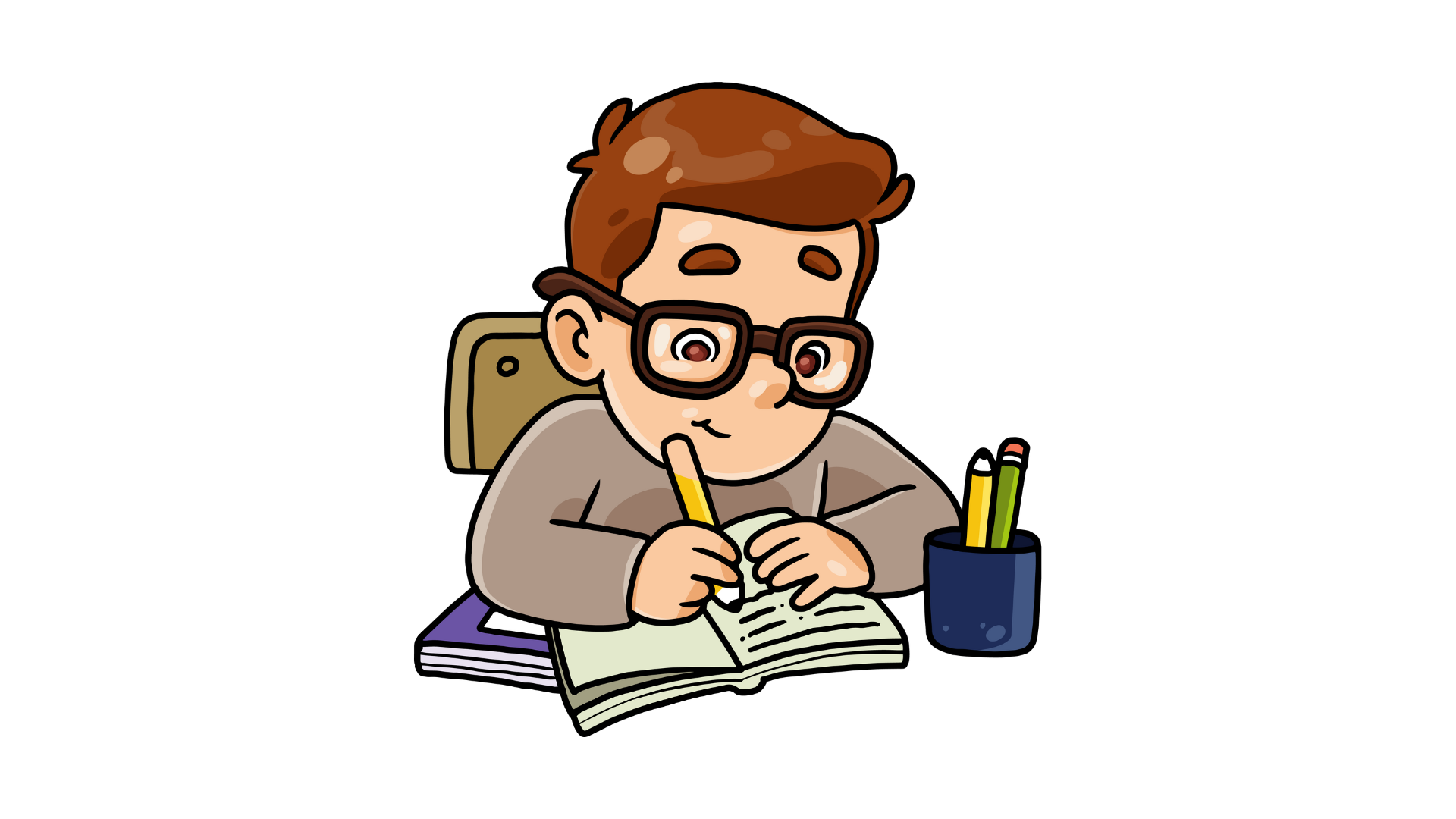 Bài tập 2: SGK – tr.37
Dùng định nghĩa hai phân thức bằng nhau chứng tỏ rằng:
Giải
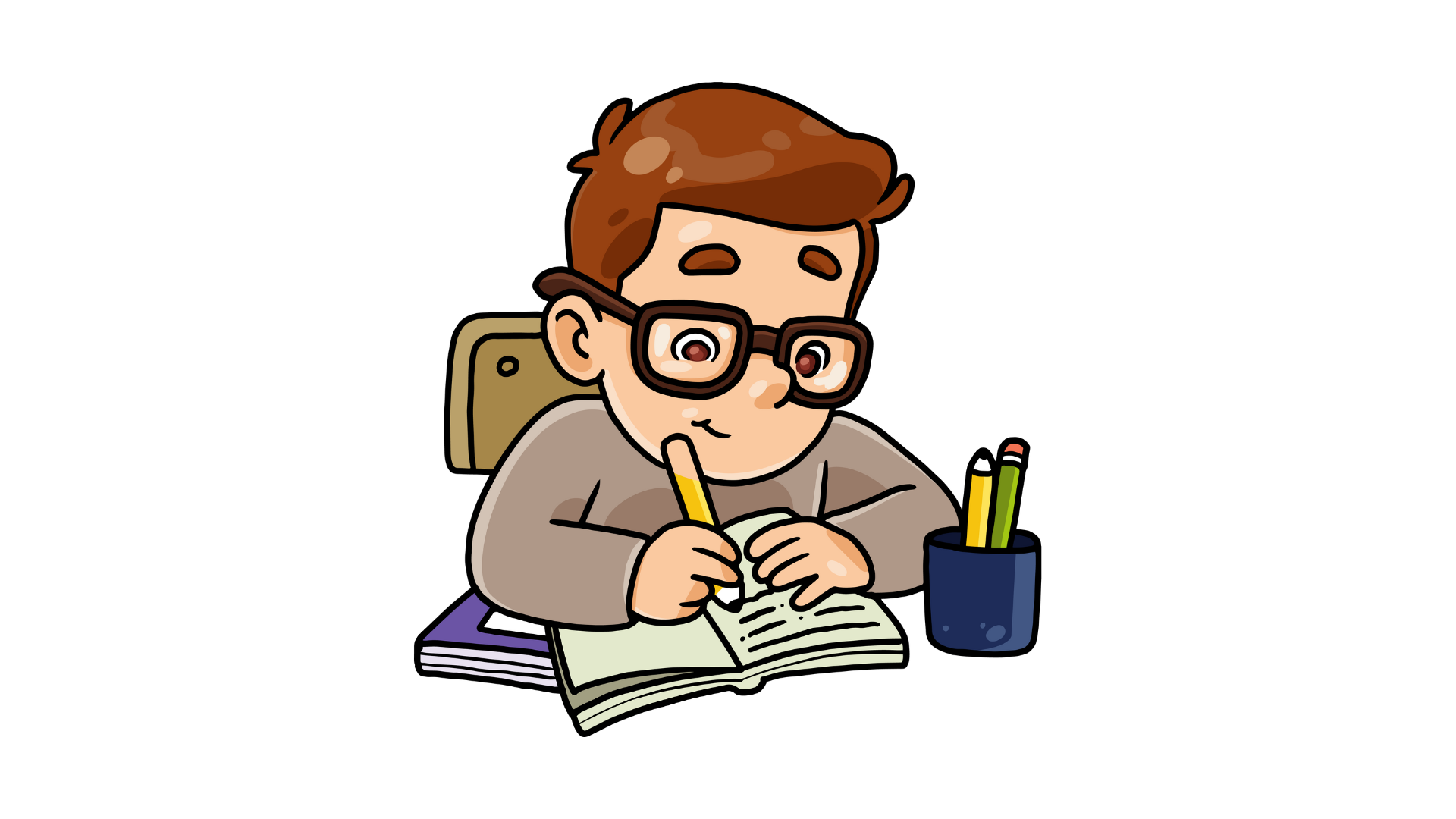 Bài tập 2: SGK – tr.37
Dùng định nghĩa hai phân thức bằng nhau chứng tỏ rằng:
Giải
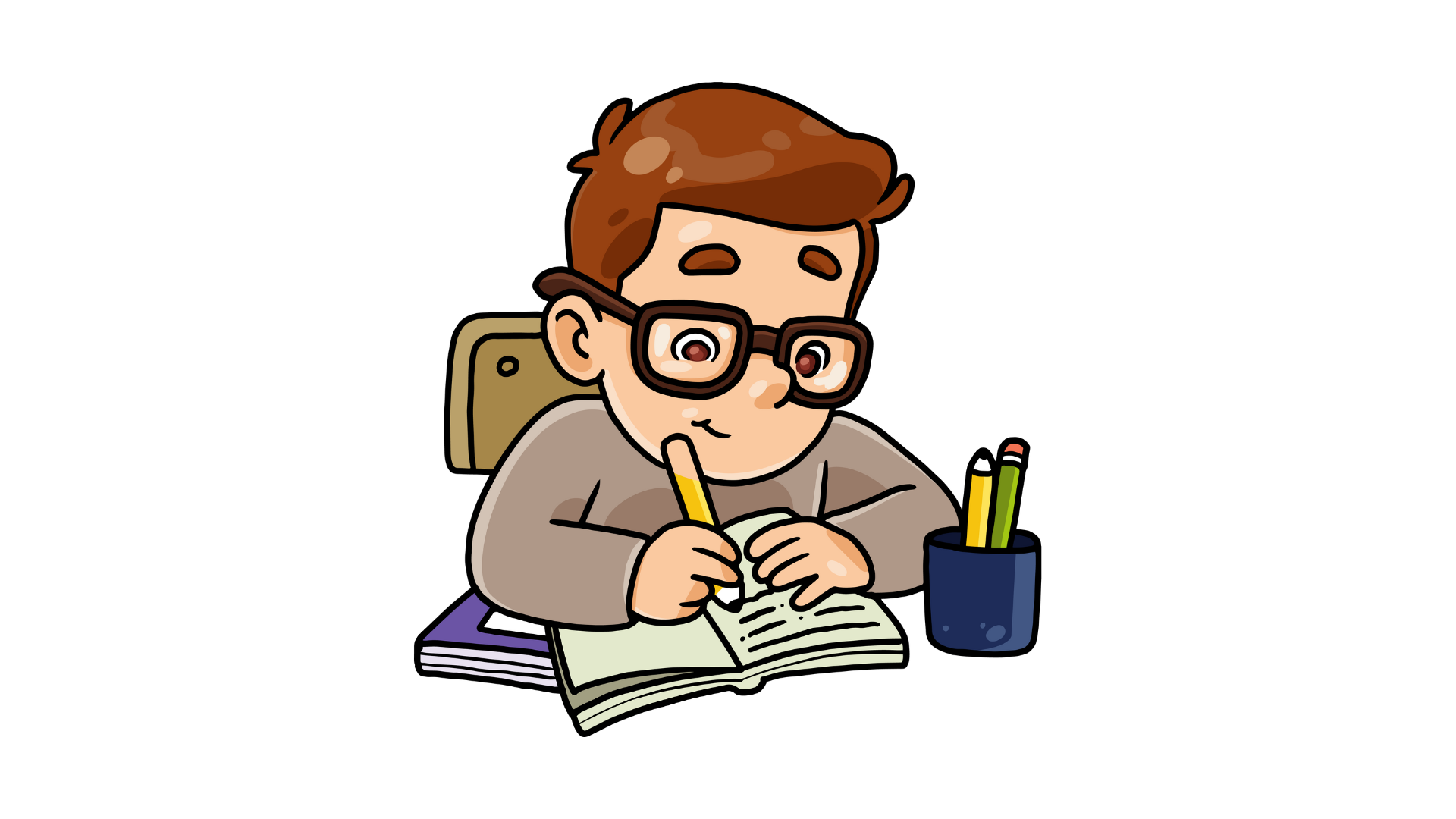 Bài tập 3: SGK – tr.37
Rút gọn mỗi phân thức sau:
Giải
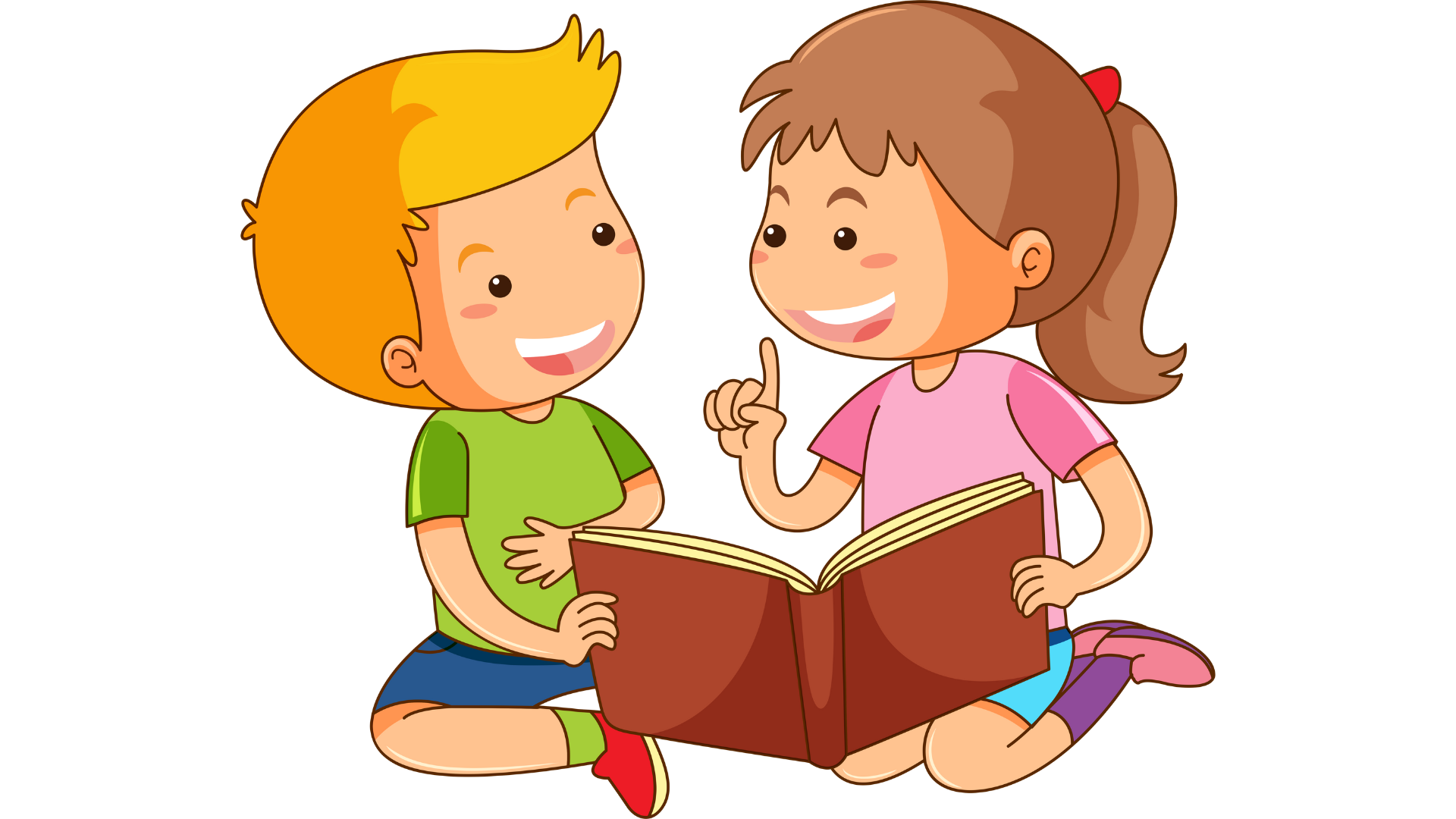 Bài tập 4: SGK – tr.37
Quy đồng mẫu thức các phân thức trong mỗi trường hợp sau:
Giải
Bài tập 4: SGK – tr.37
Giải
VẬN DỤNG
Bài tập 5: SGK – tr.37
Cho hai hình chữ nhật ABCD và MNPQ như Hình 1 (các số đo trên hình tính theo đơn vị centimét).
a) Viết phân thức biểu thị tỉ số diện tích của hình chữ nhật ABCD và hình chữ nhật MNPQ
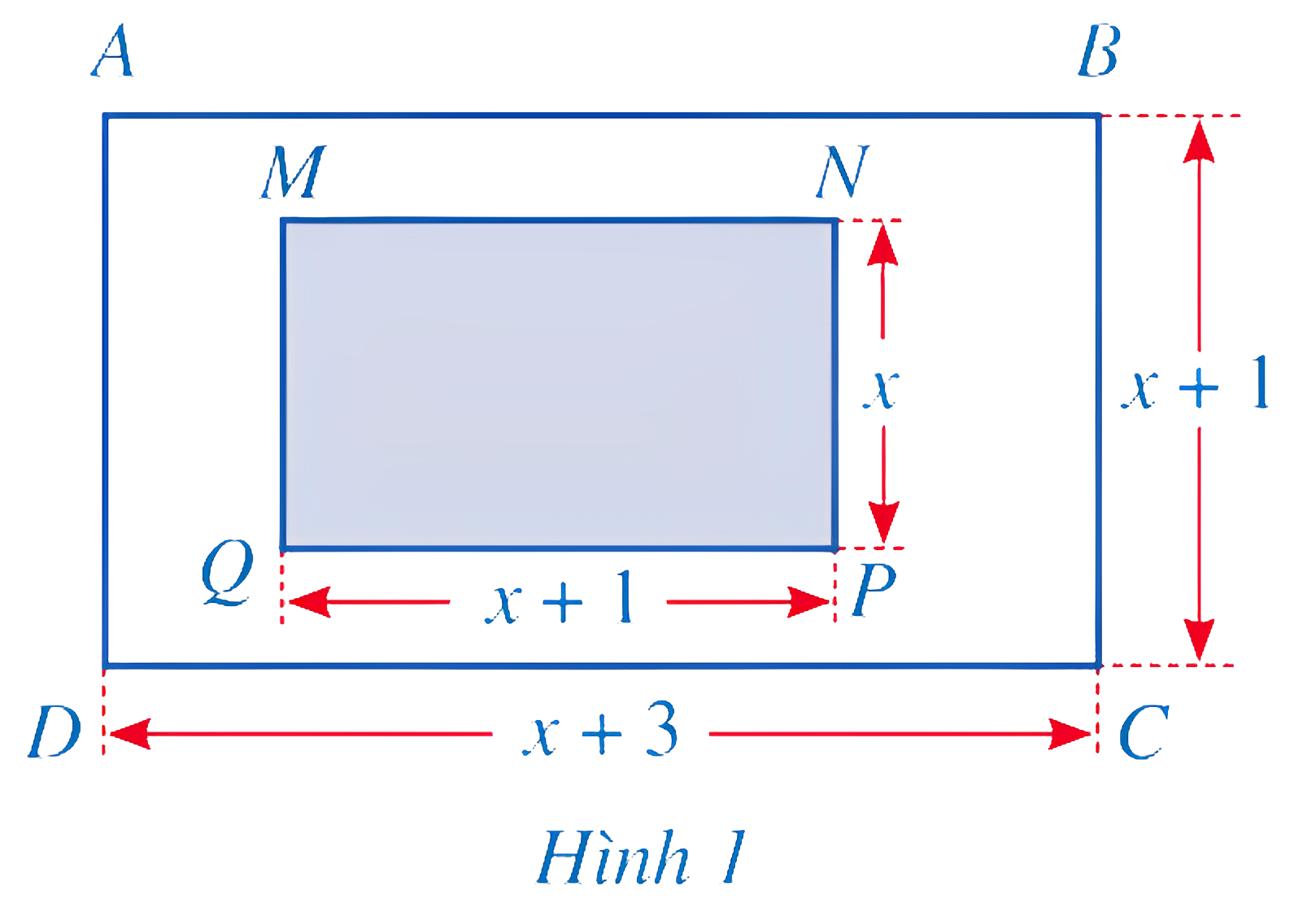 Bài tập 5: SGK – tr.30
Giải
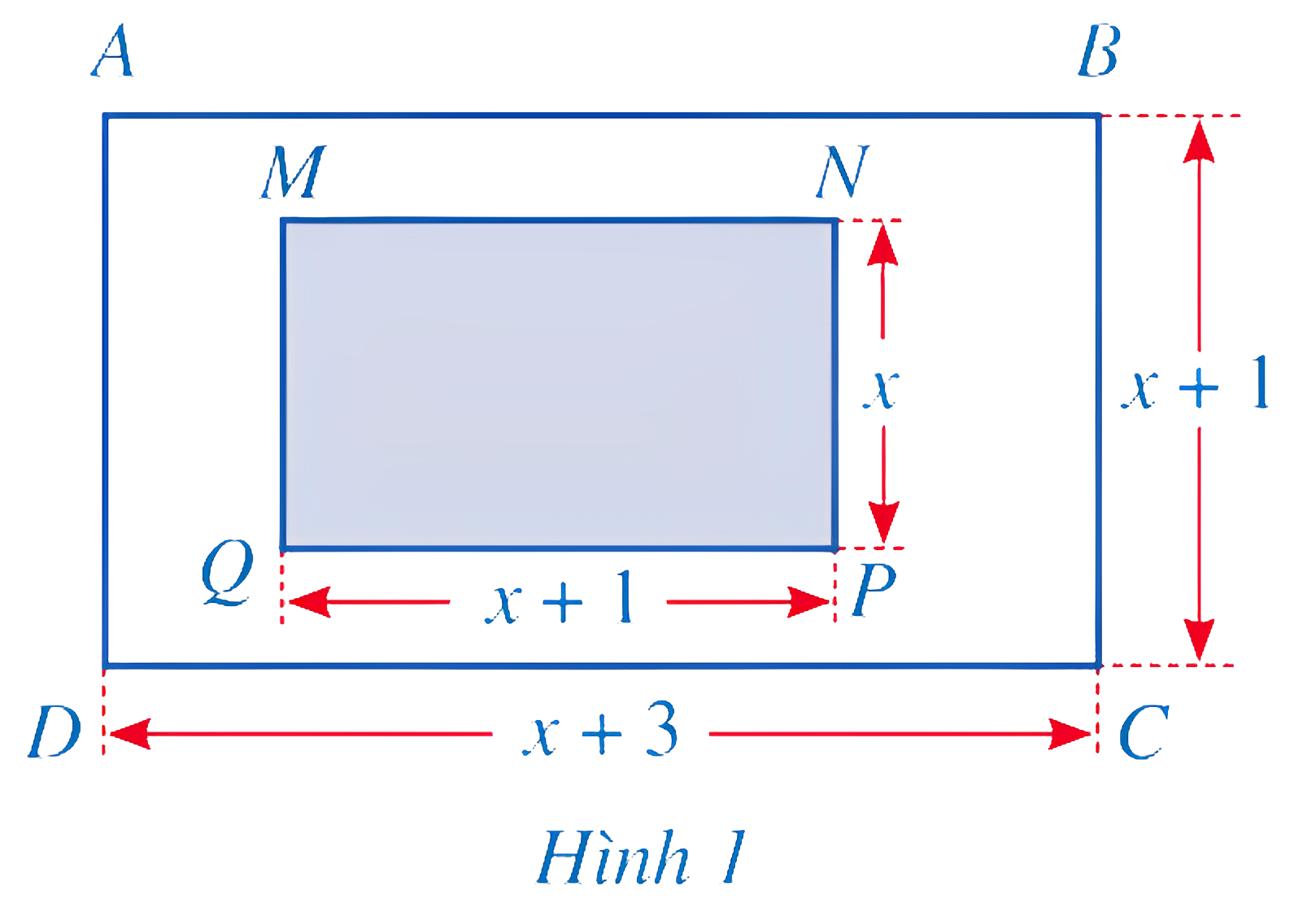 Bài tập 5: SGK – tr.30
Giải
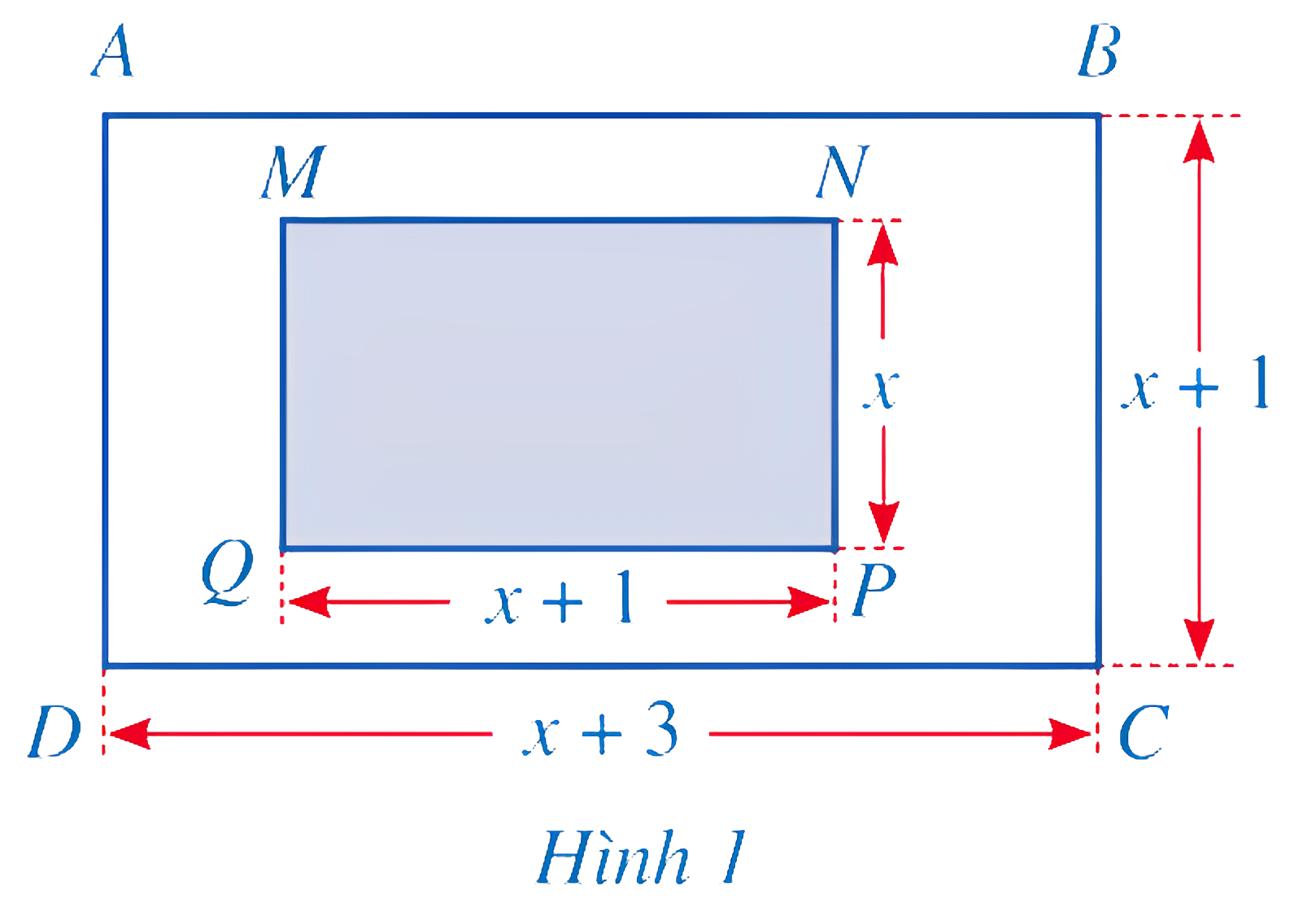 Bài tập 5: SGK – tr.30
Giải
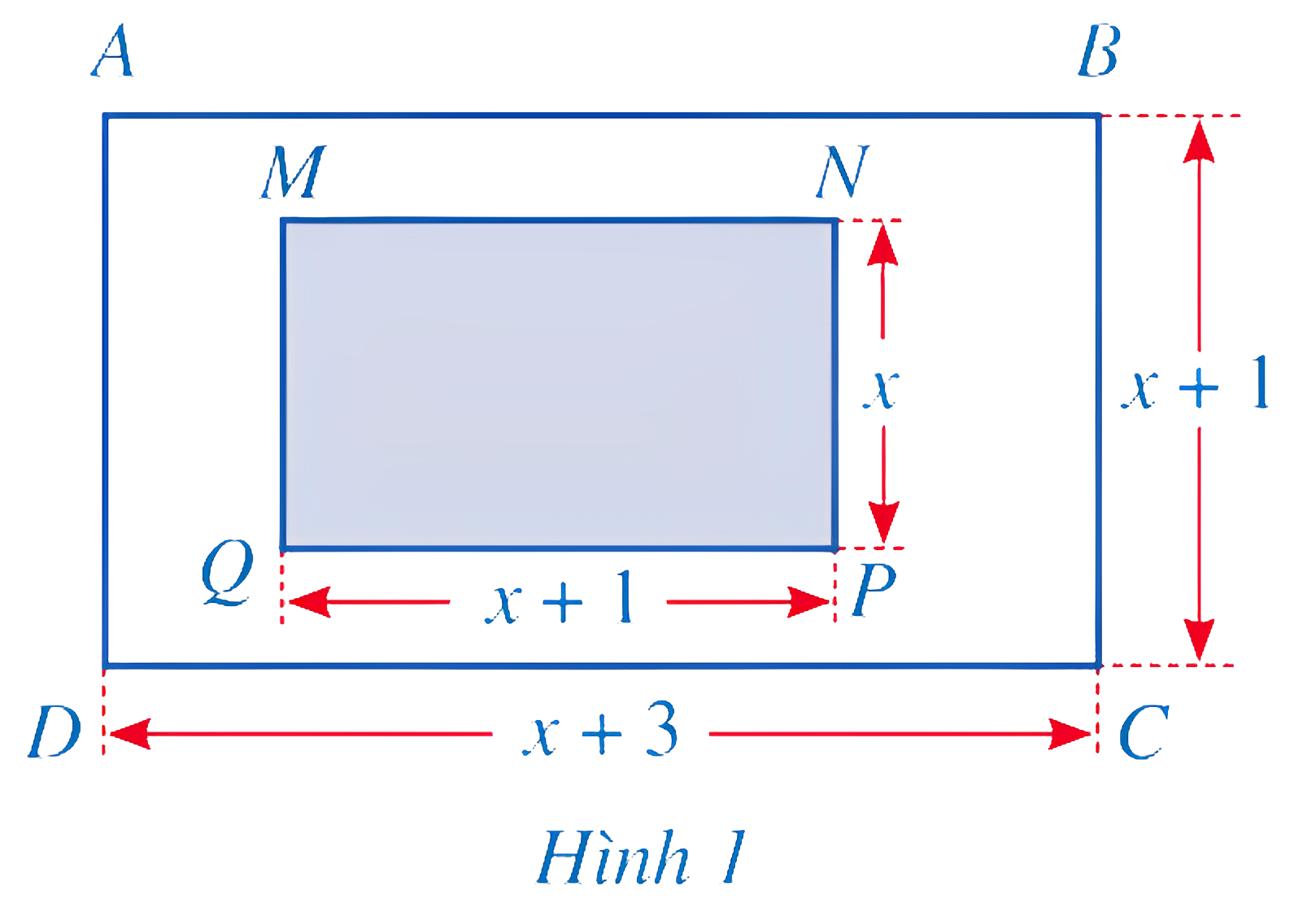 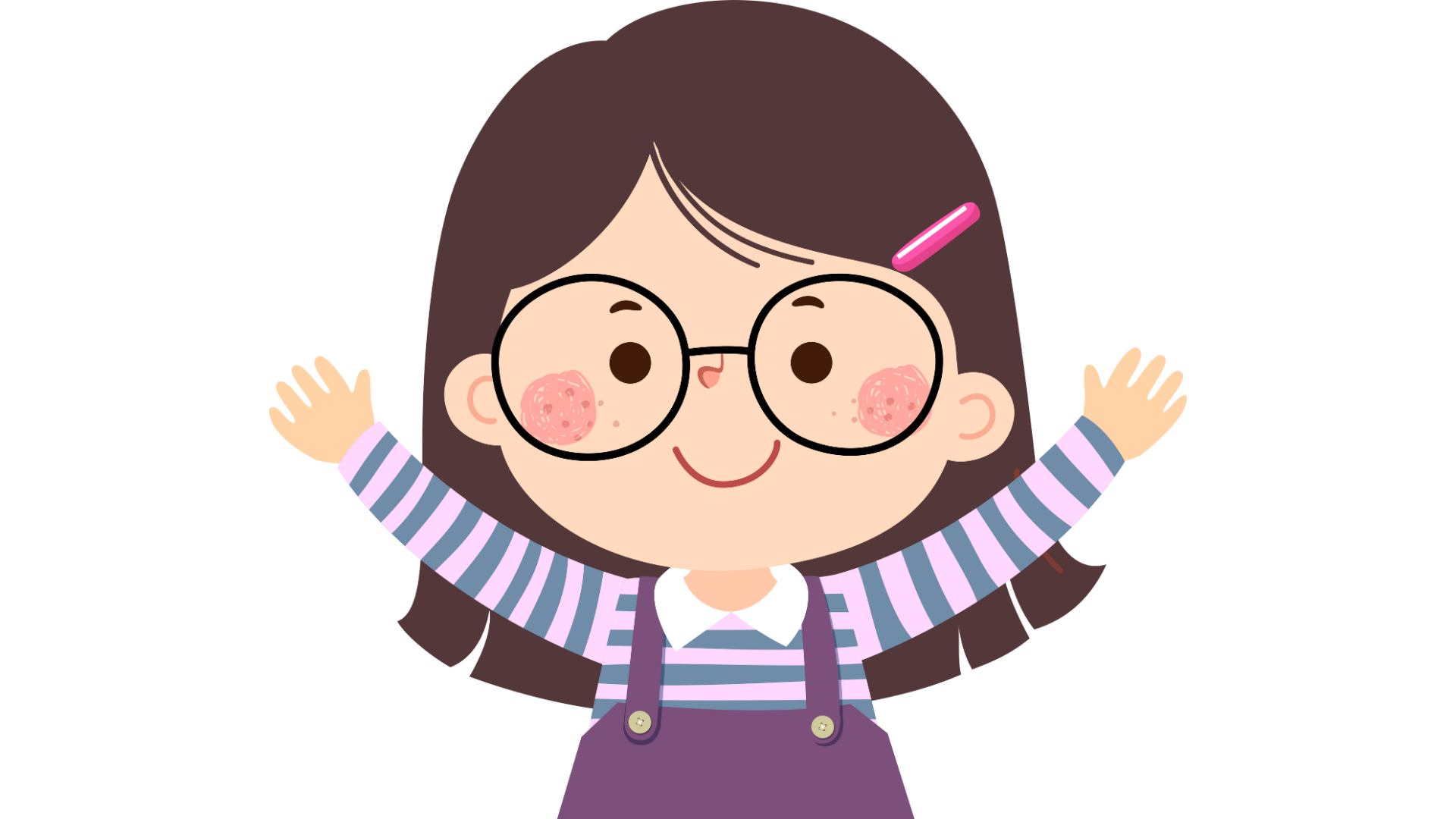 Bài tập 6: SGK – tr.37
Chị Hà mở một xưởng thủ công với vốn đầu tư ban đầu (xây dựng nhà xưởng, mua máy móc, ...) là 80 triệu. Biết chi phí để sản xuất (tiền mua vật liệu, lương công nhân) của 1 sản phẩm là 15 nghìn đồng. Gọi x là số sản phẩm mà xưởng của chị Hà làm được.
a) Viết phân thức biểu thị số tiền thực (đơn vị nghìn đồng) đã bỏ ra để làm được x sản phẩm.
b) Viết phân thức biểu thị chi phí thực (đơn vị nghìn đồng) để tạo ra 1 sản phẩm theo x.
c) Tính chi phí thực để tạo ra 1 sản phẩm nếu x = 100; x = 1 000. Nhận xét về chi phí thực để tạo ra 1 sản phẩm nếu x ngày càng tăng.
Bài tập 6: SGK – tr.37
Giải
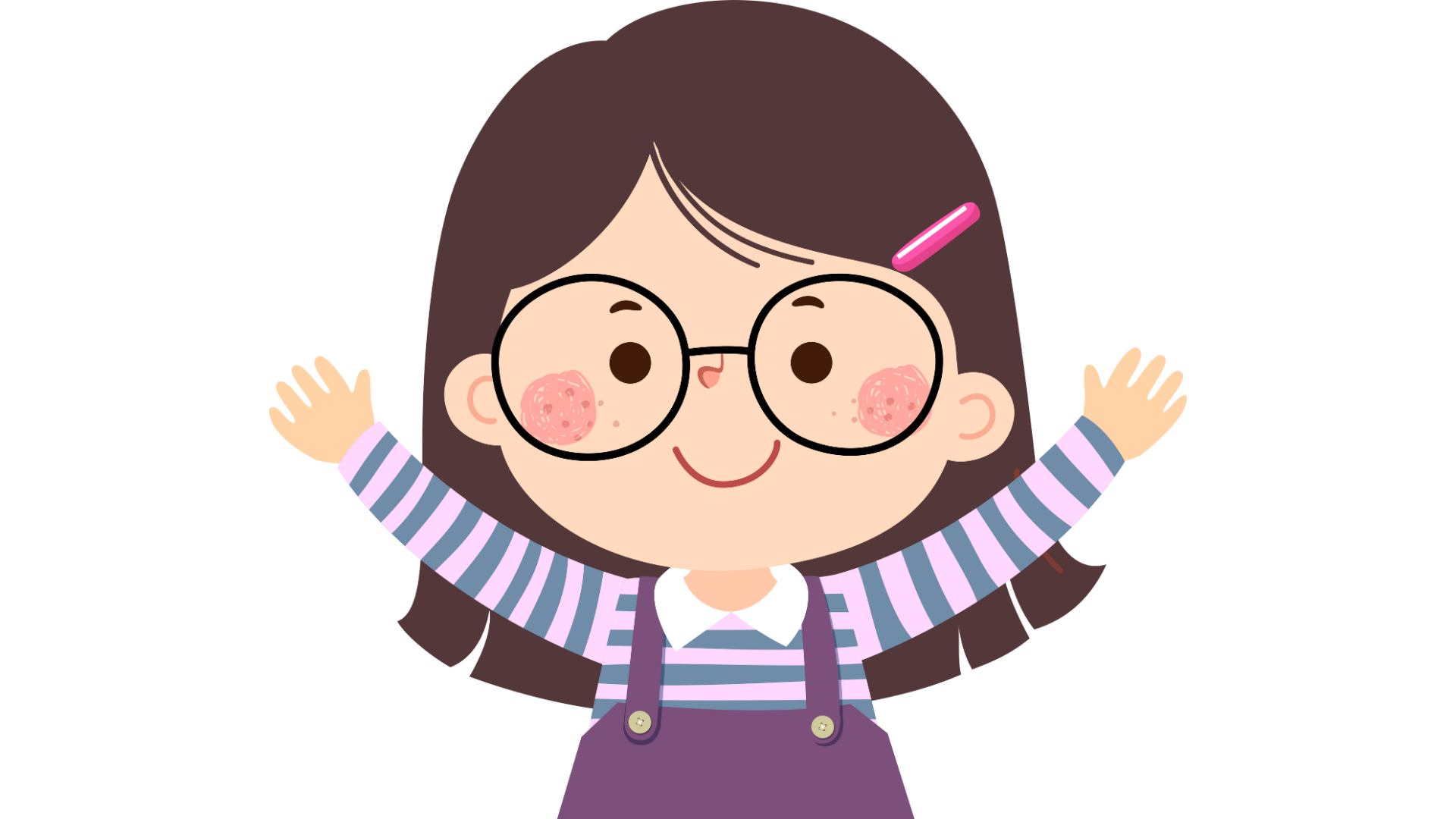 Bài tập 6: SGK – tr.37
Giải
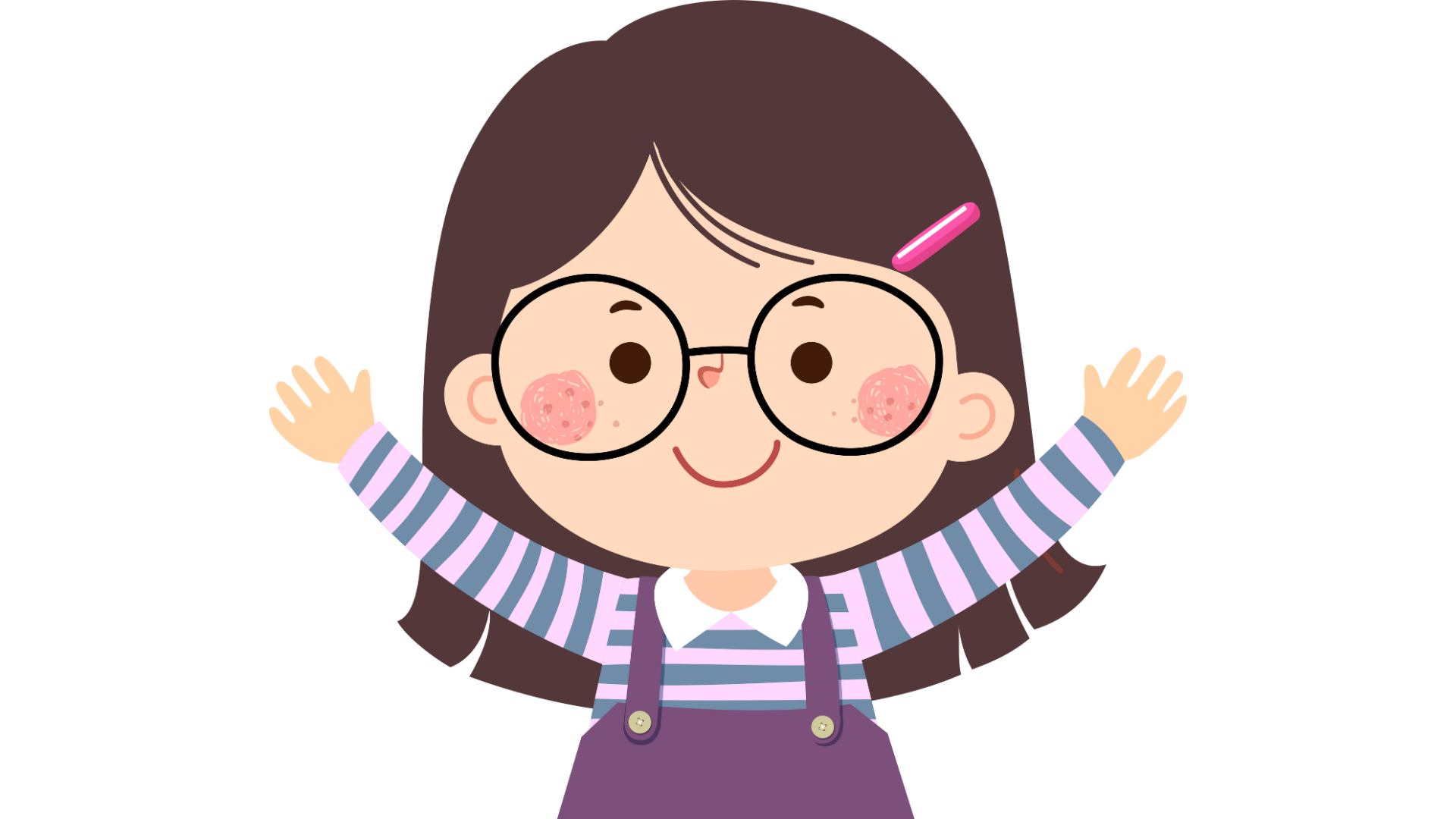 HƯỚNG DẪN VỀ NHÀ
Ghi nhớ 
kiến thức trong bài.
Hoàn thành 
các bài tập trong SBT
Chuẩn bị trước Bài 2. Phép cộng, phép trừ phân thức
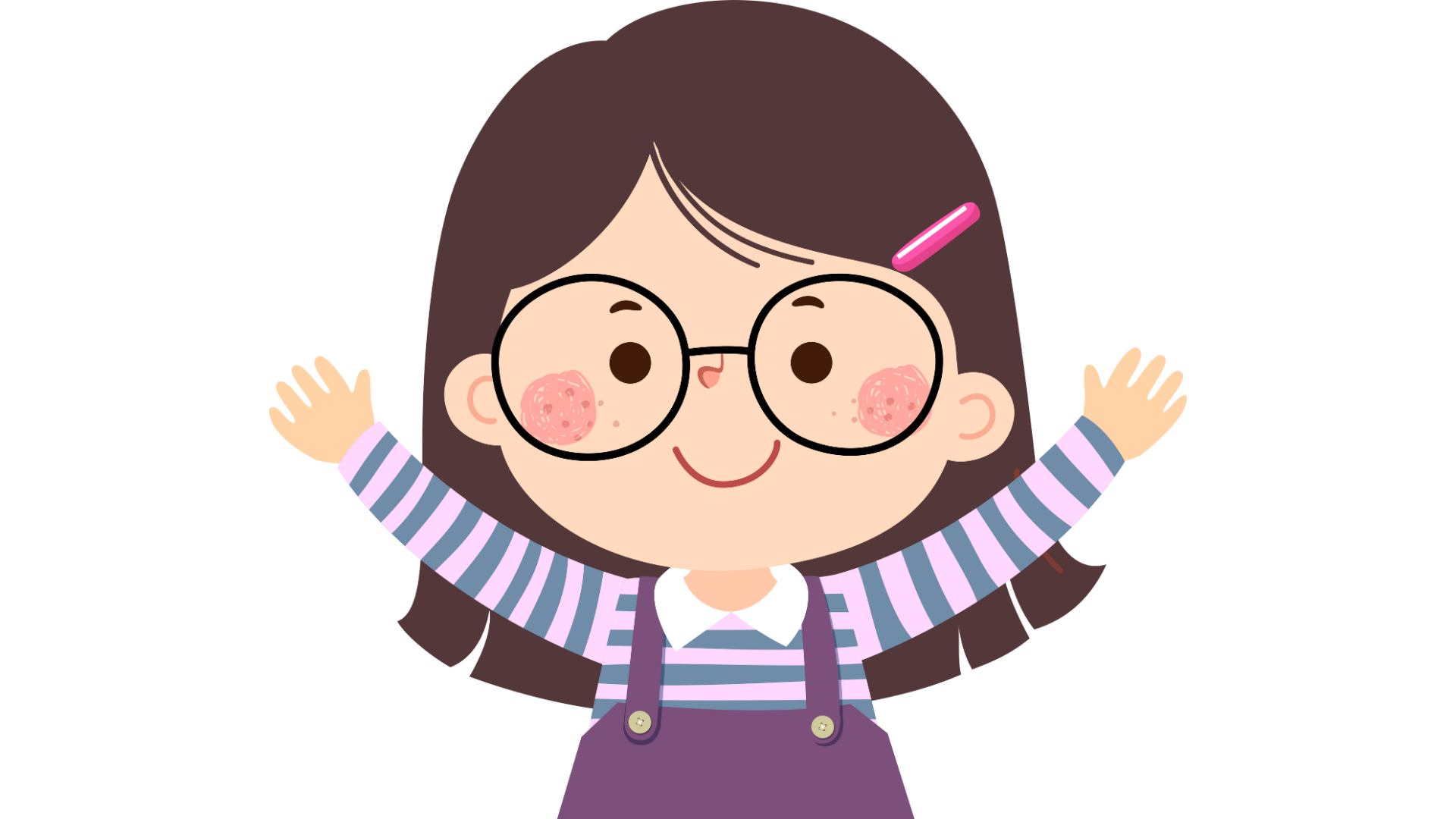 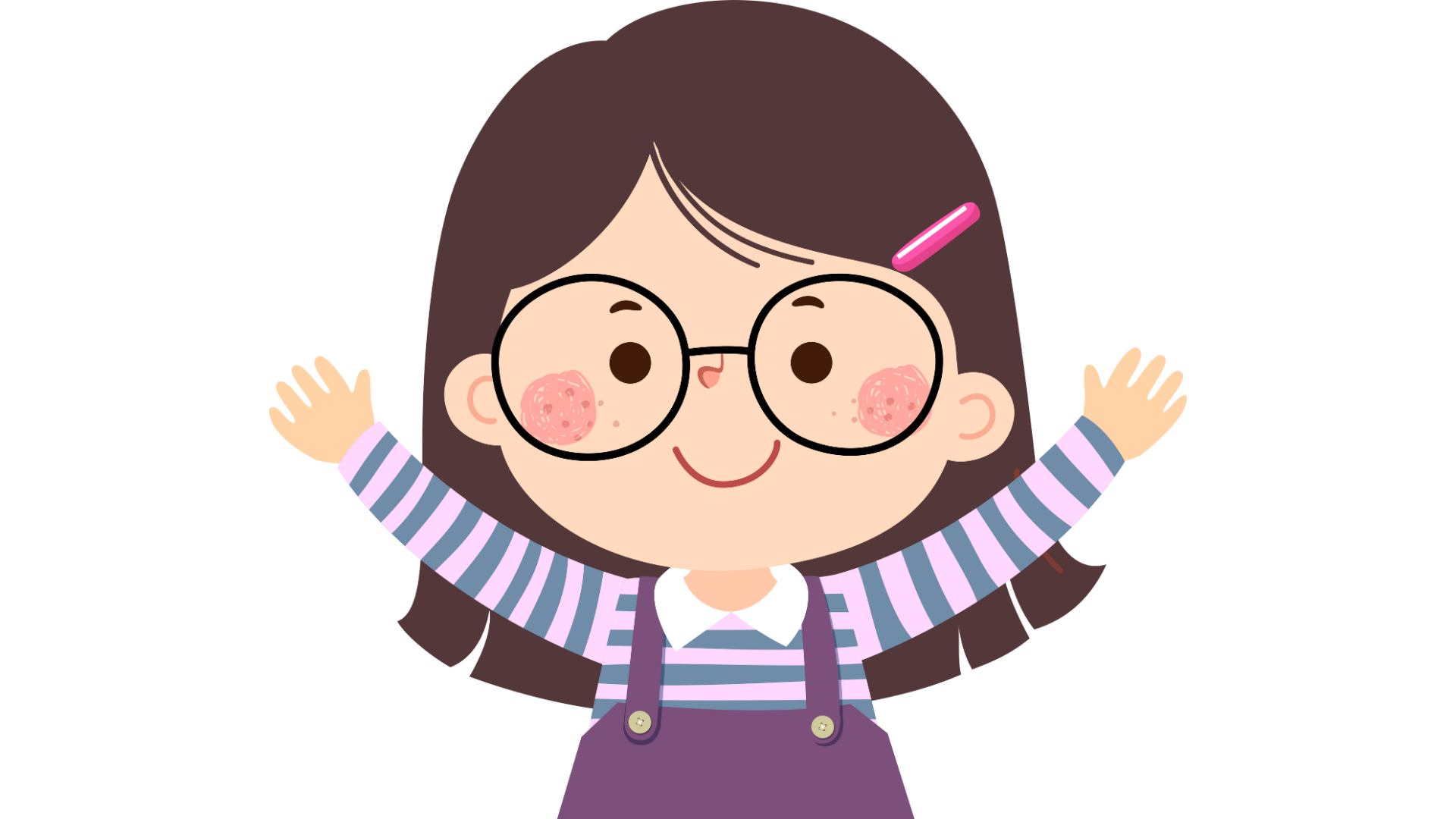 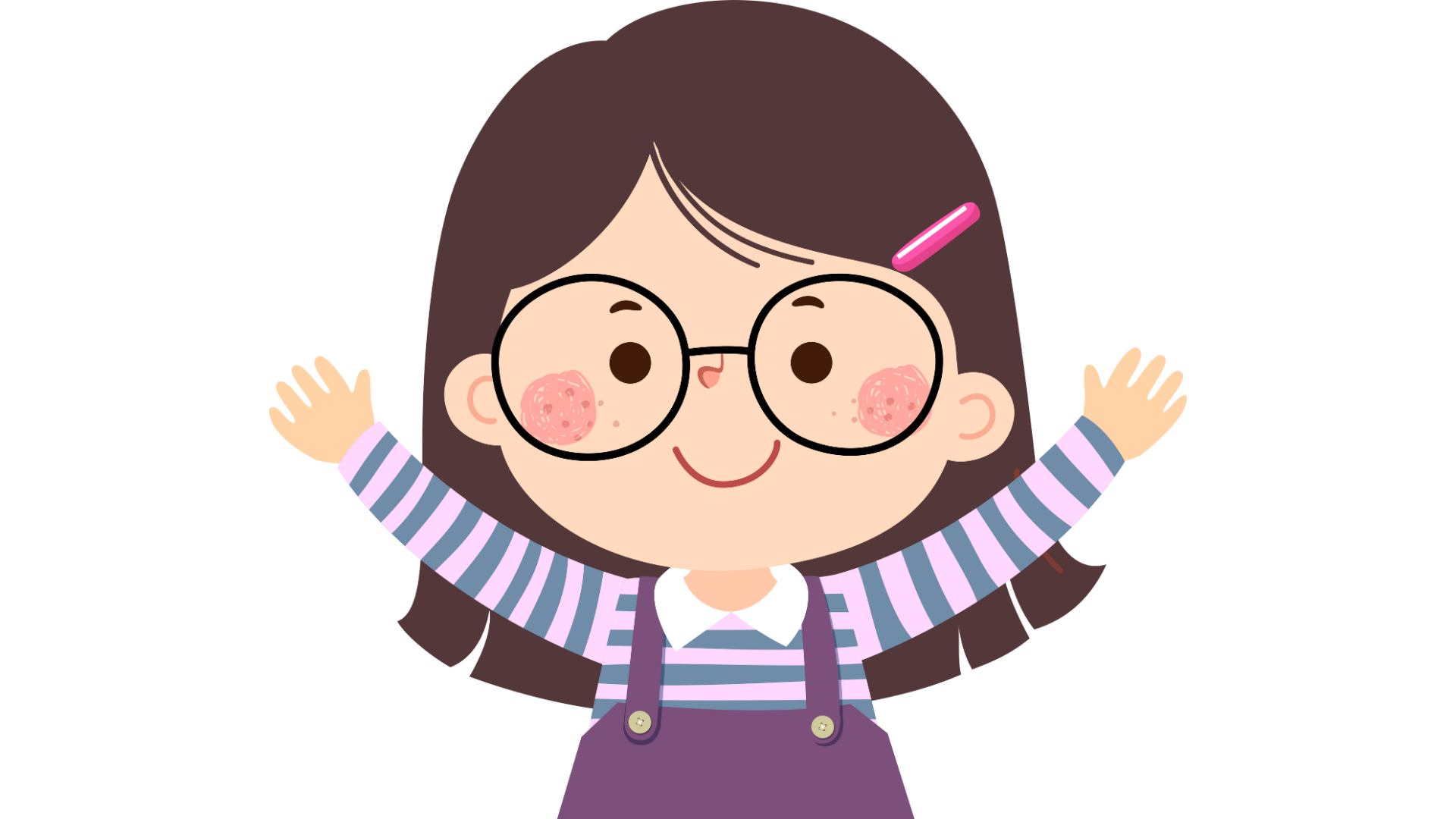 CẢM ƠN CÁC BẠNĐÃ CHÚ Ý LẮNG NGHE,HẸN GẶP LẠI!
Please keep this slide for attribution